TOÁN 1
Tuần 32
Bài 68: Đồng hồ - Thời gian – Tiết 2
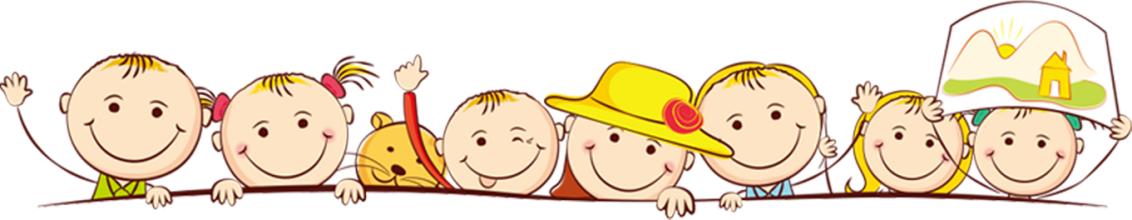 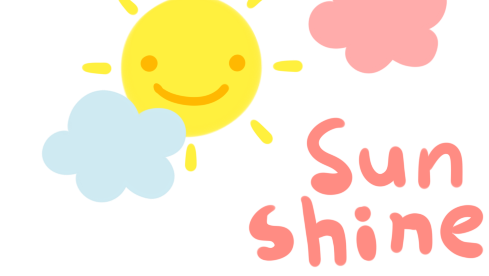 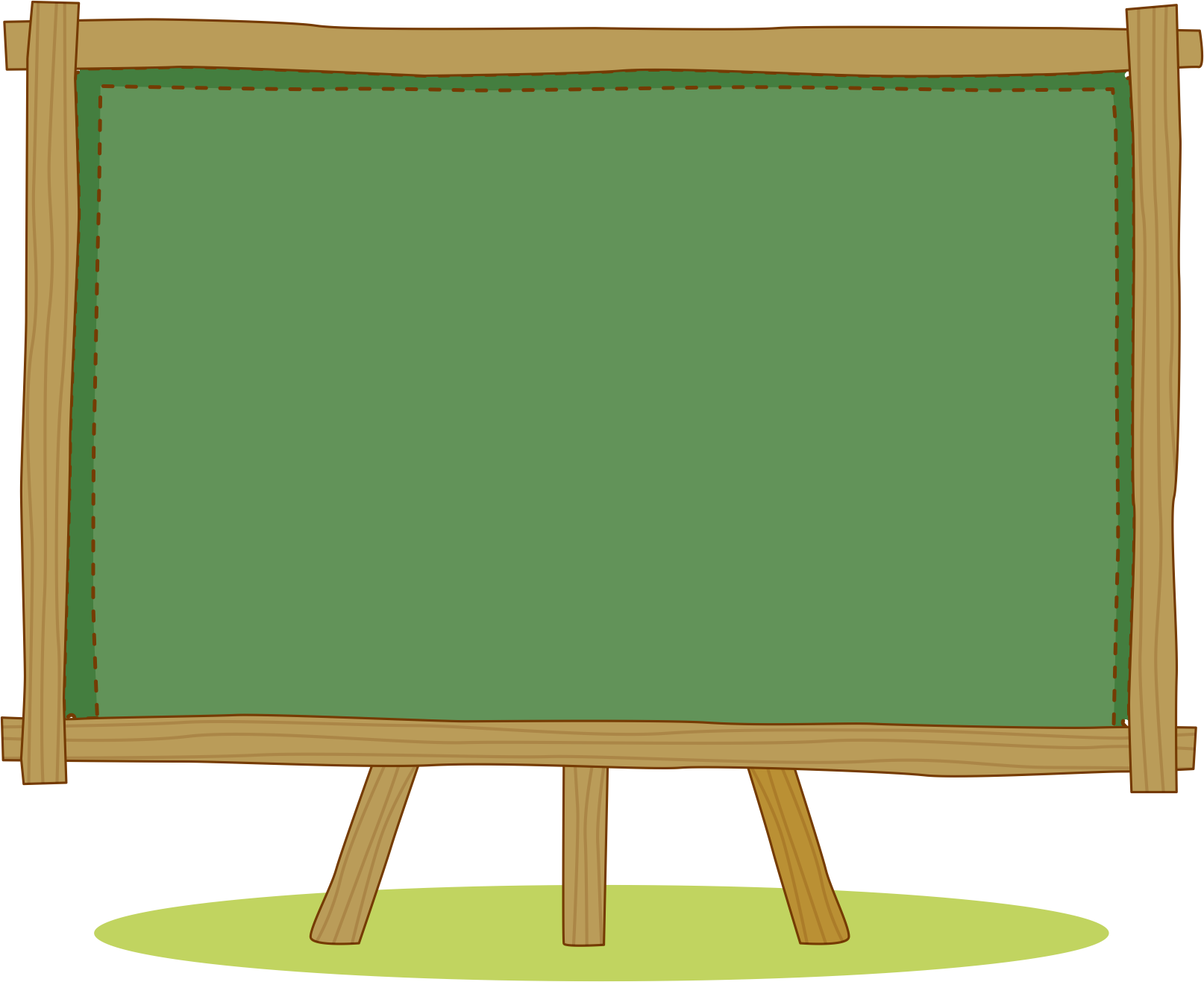 LUYỆN TẬP
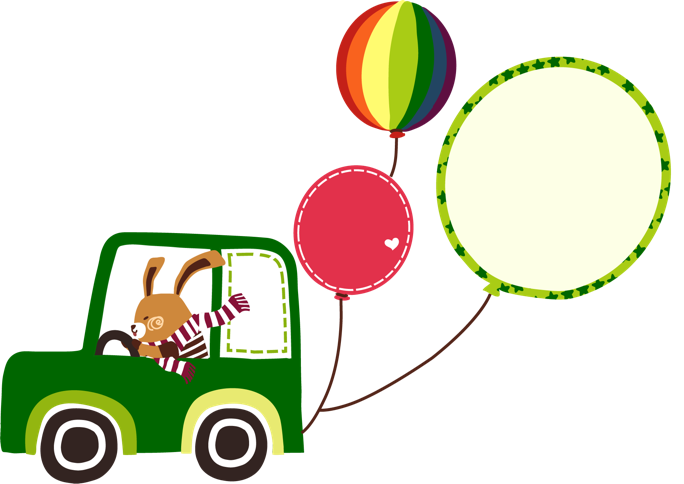 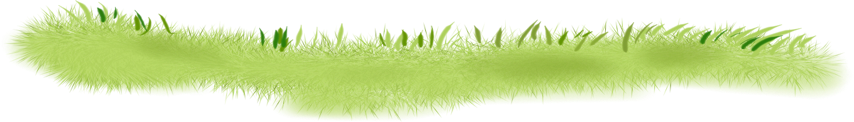 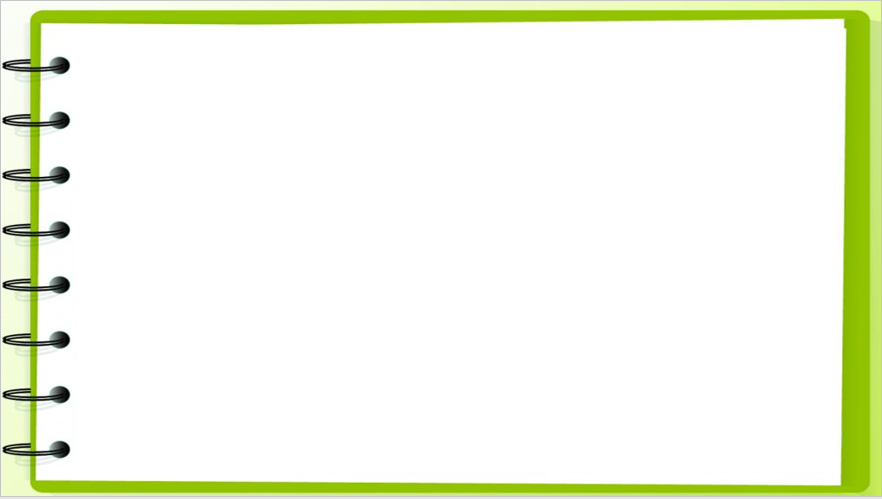 Chọn đồng hồ chỉ giờ thích hợp với mỗi tranh vẽ:
2
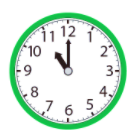 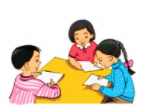 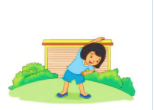 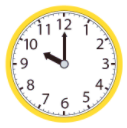 Buổi sáng, Loan học cùng các bạn lúc 10 giờ.
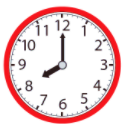 Buổi sáng, Loan tập thể dục lúc 6 giờ.
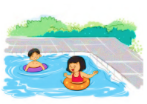 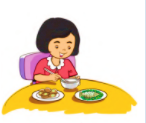 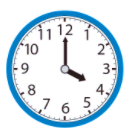 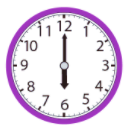 Buổi chiều, Loan đi bơi 
lúc 4 giờ.
Loan ăn trưa lúc 11 giờ.
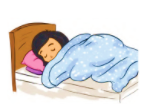 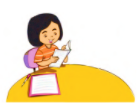 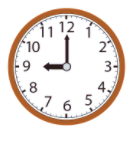 Buổi tối, Loan đi ngủ
 lúc 9 giờ.
Loan đọc sách lúc 8 giờ.
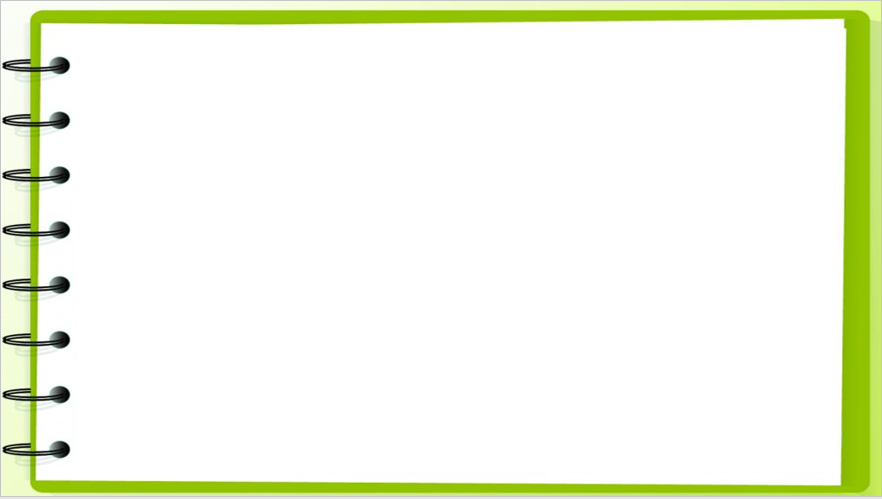 a) Đặt kim ngắn vào mỗi đồng hồ cho thích hợp:
3
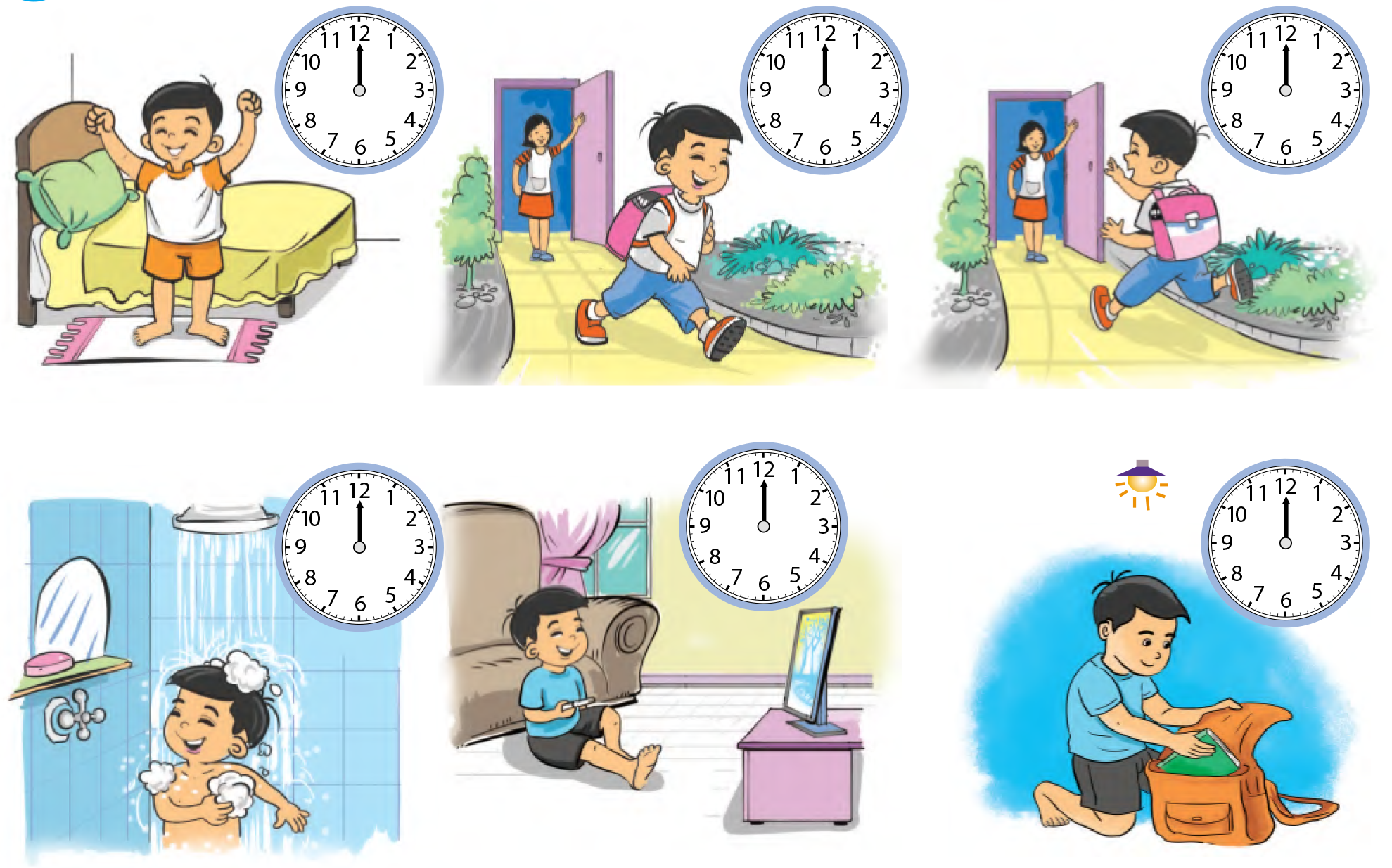 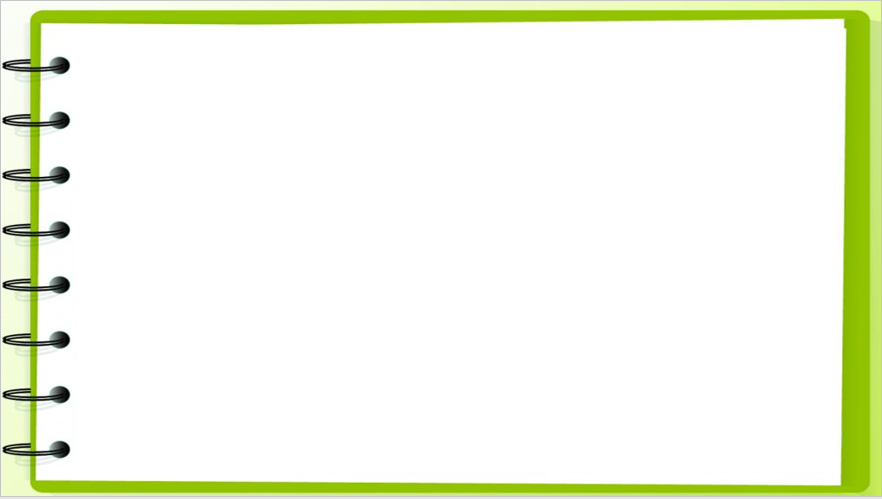 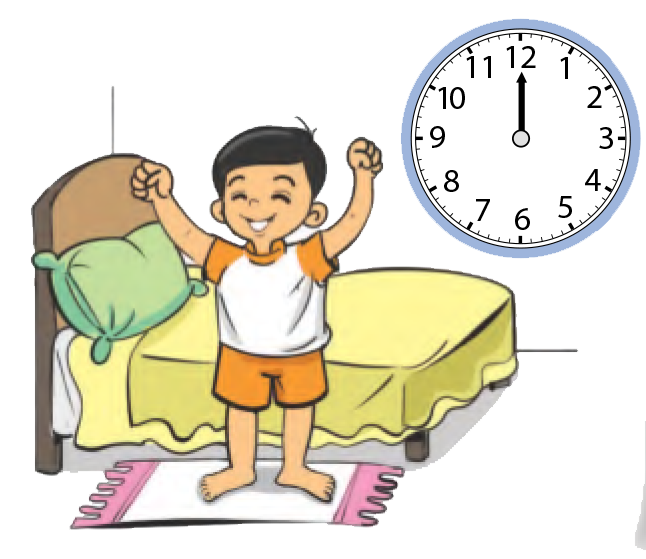 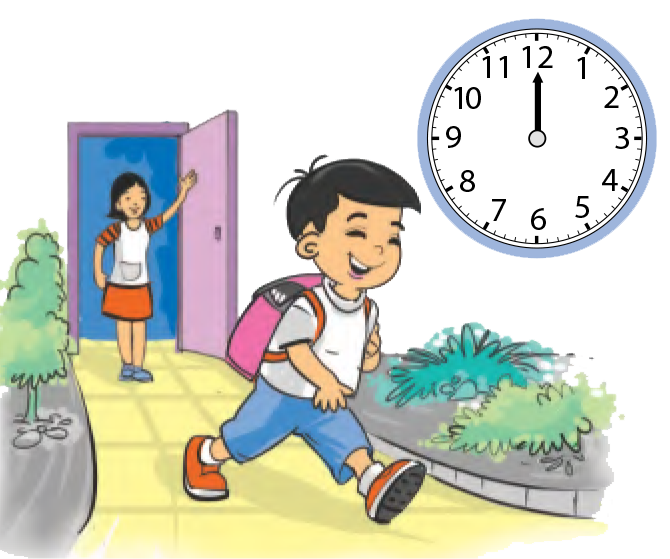 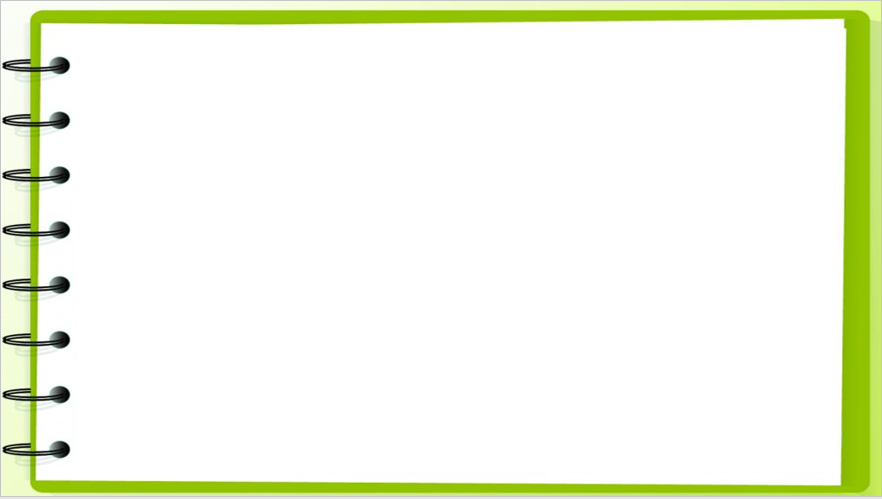 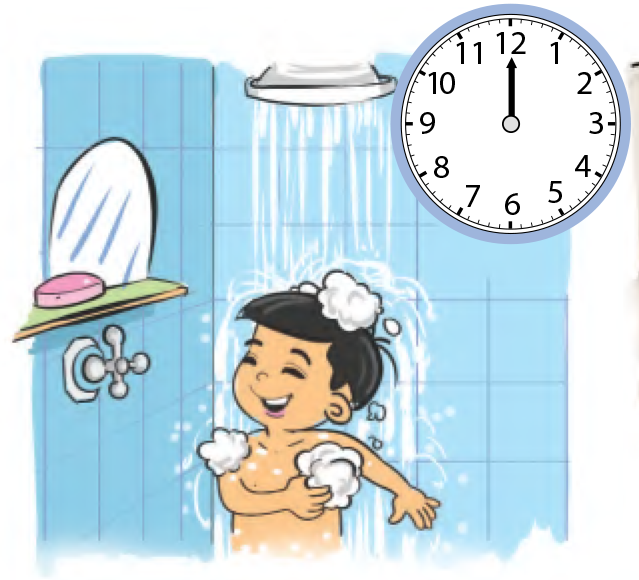 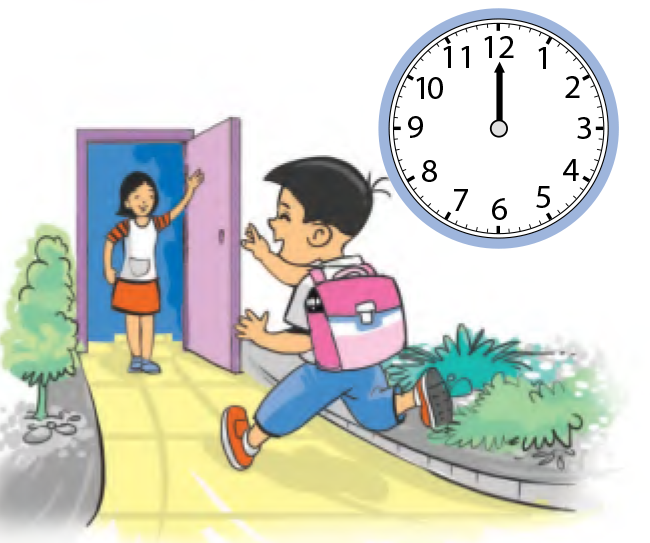 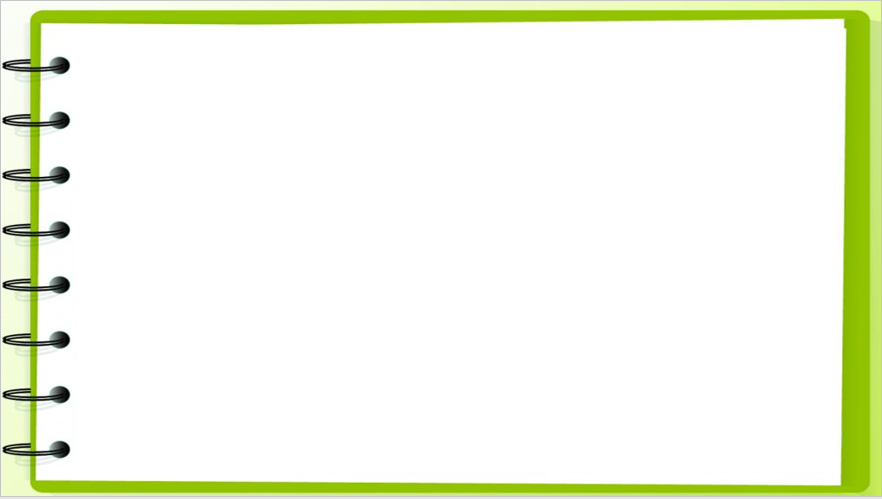 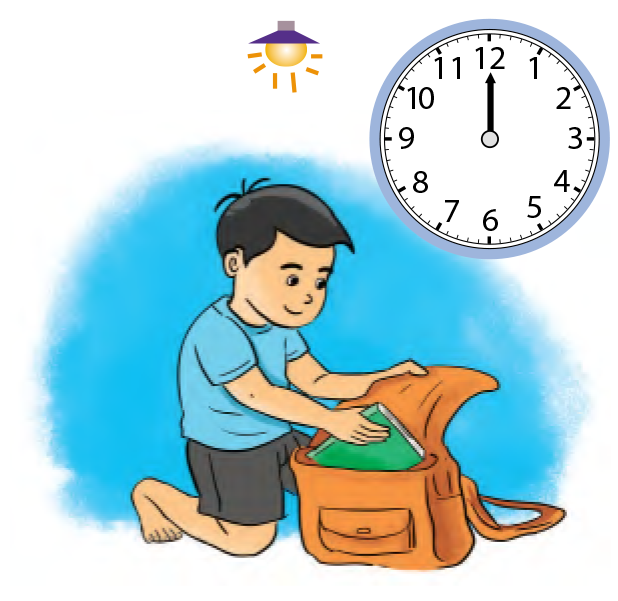 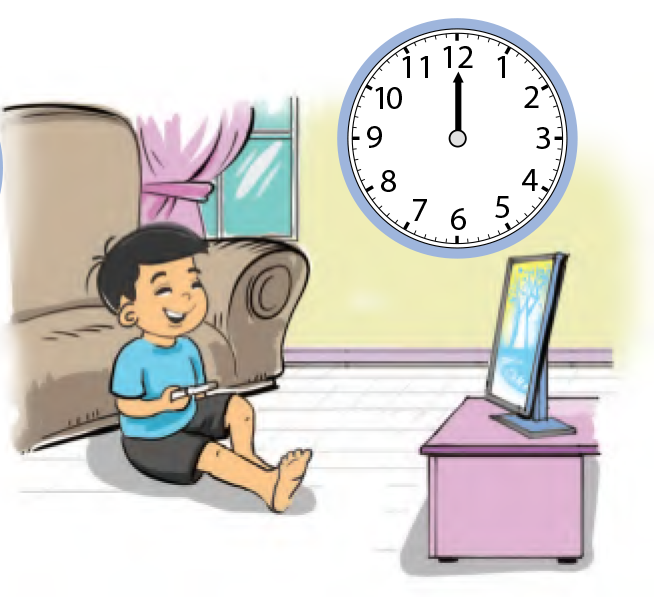 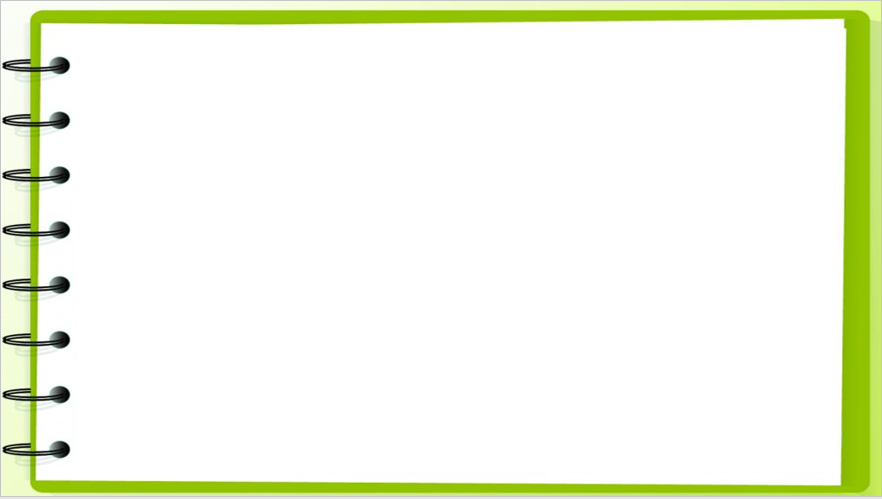 b) Kể chuyện theo các tranh trên :
3
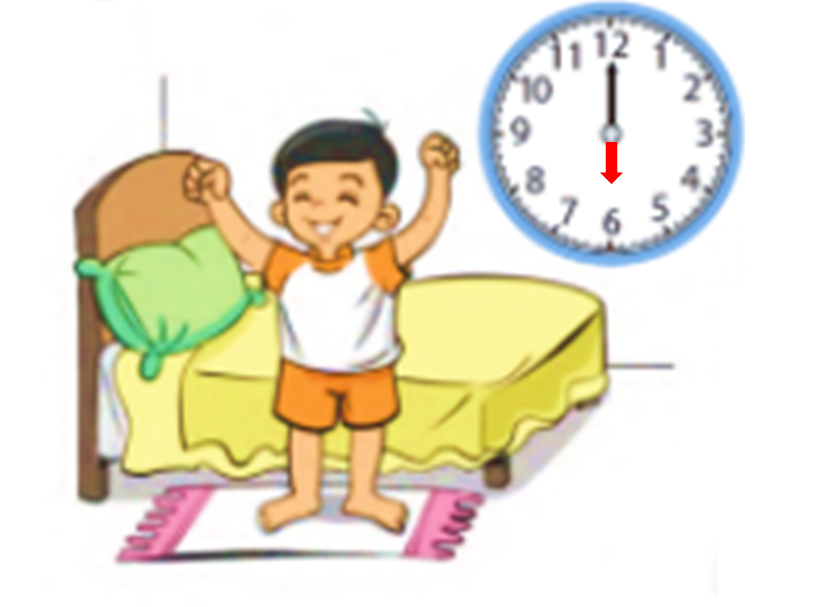 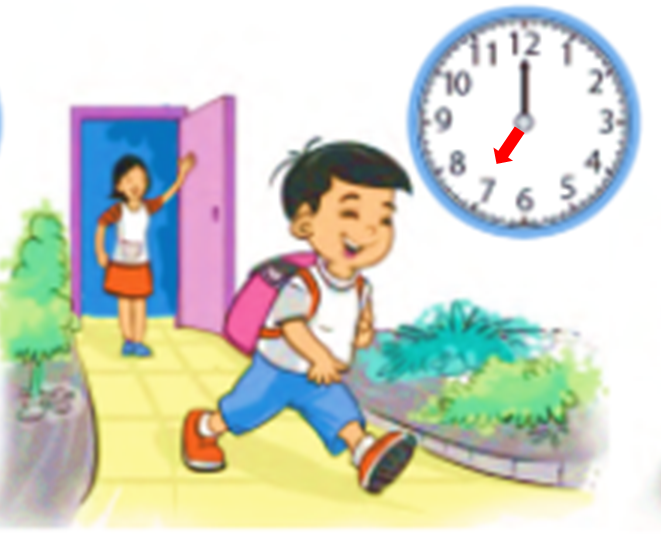 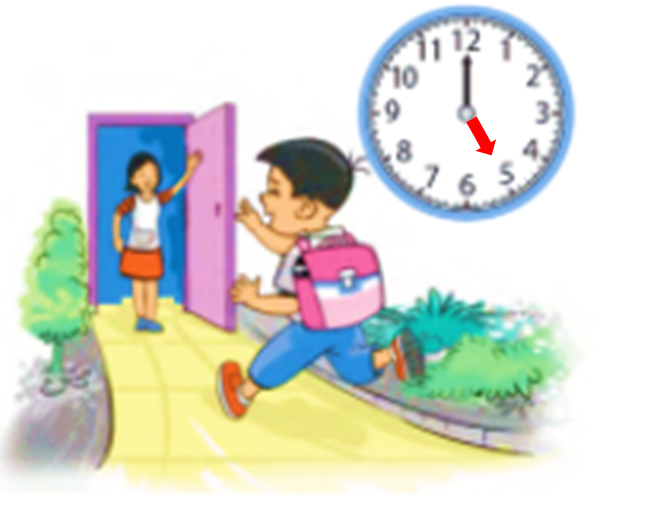 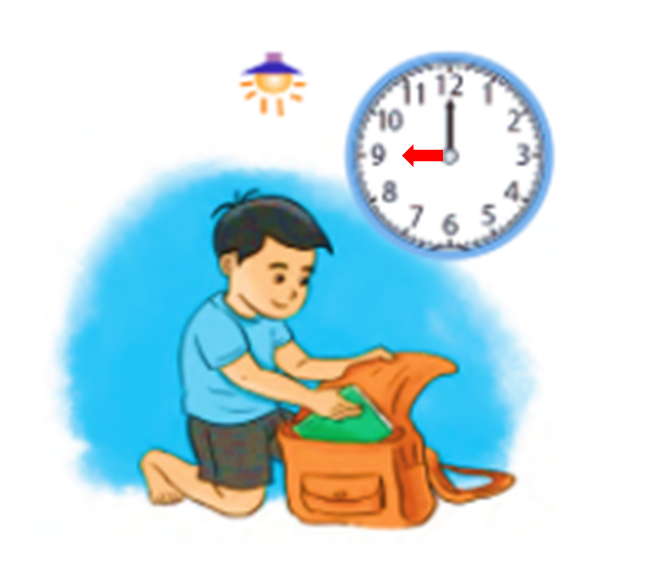 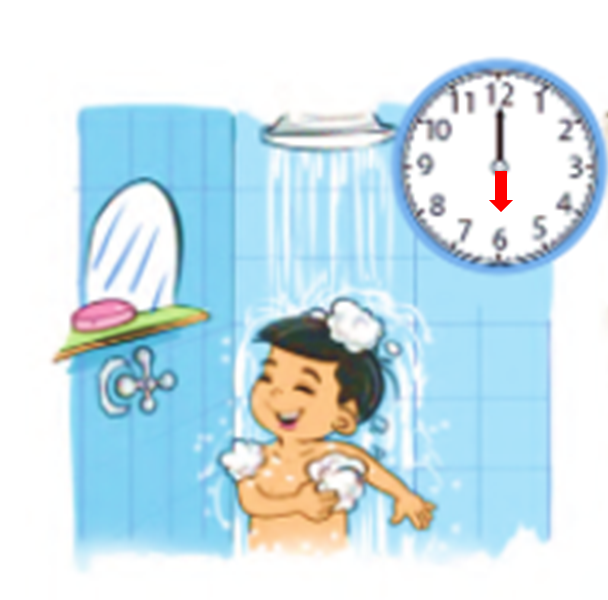 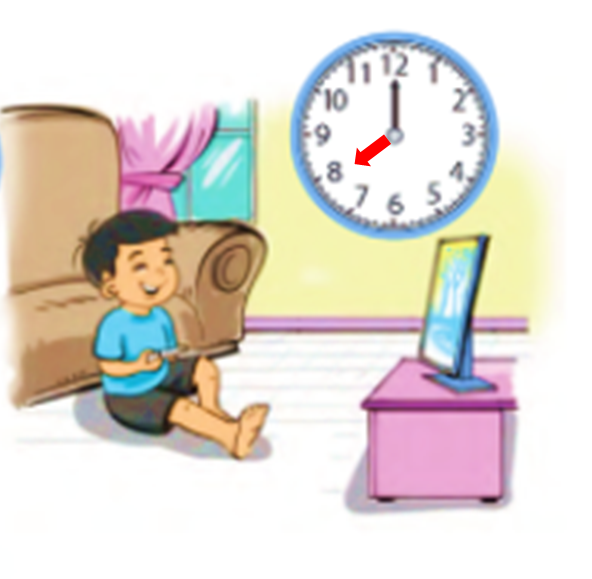 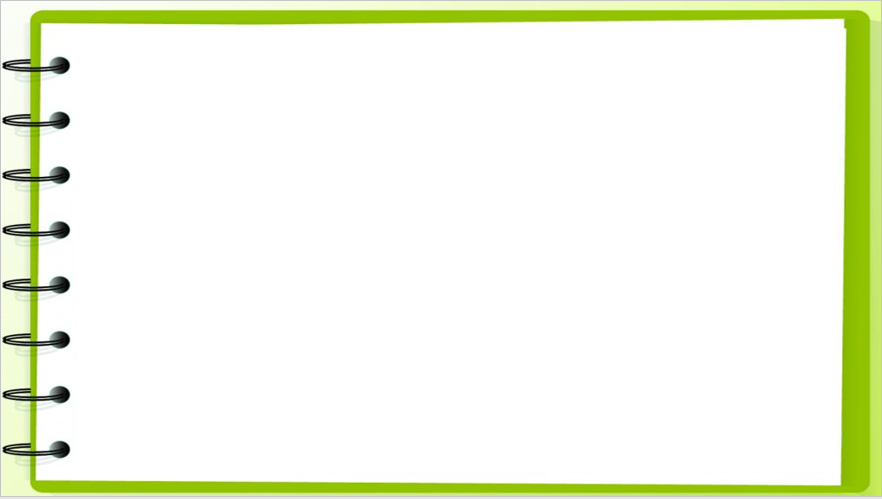 4
Bạn Châu đi từ thành phố về quê. Đặt kim ngắn vào mỗi đồng hồ cho thích hợp:
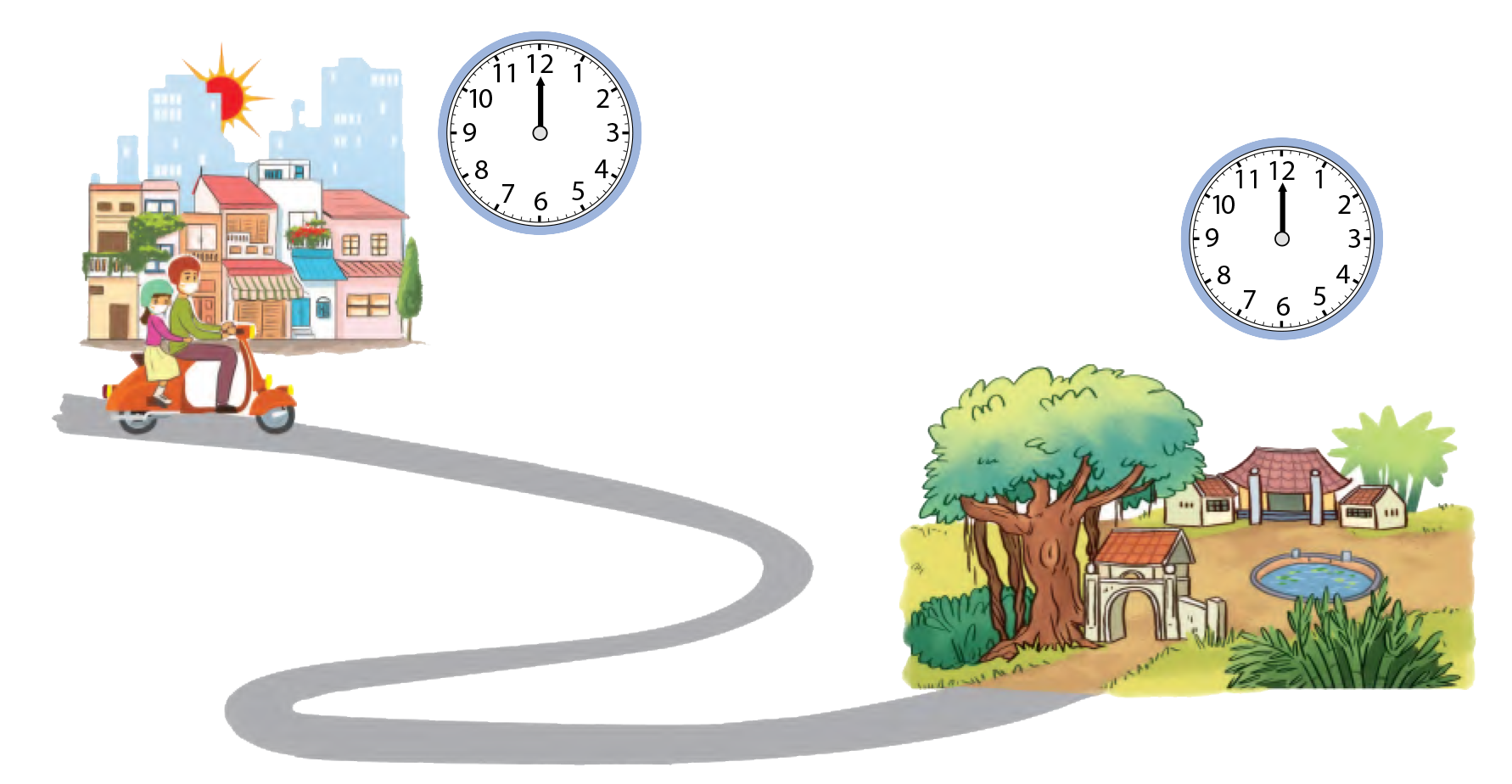 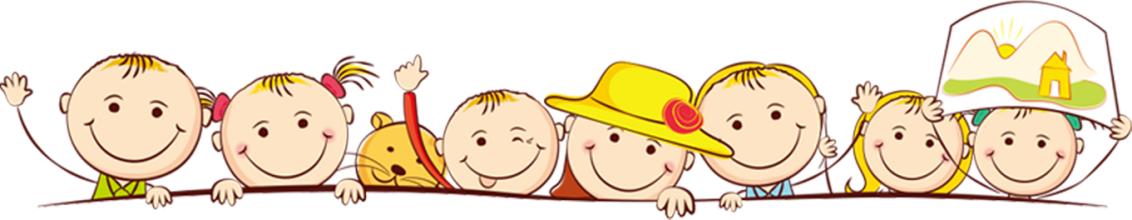 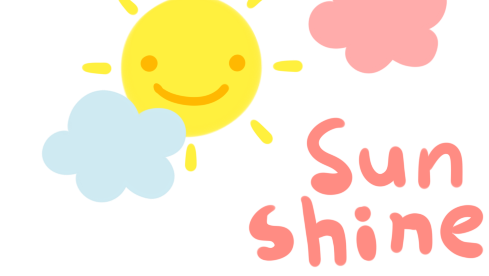 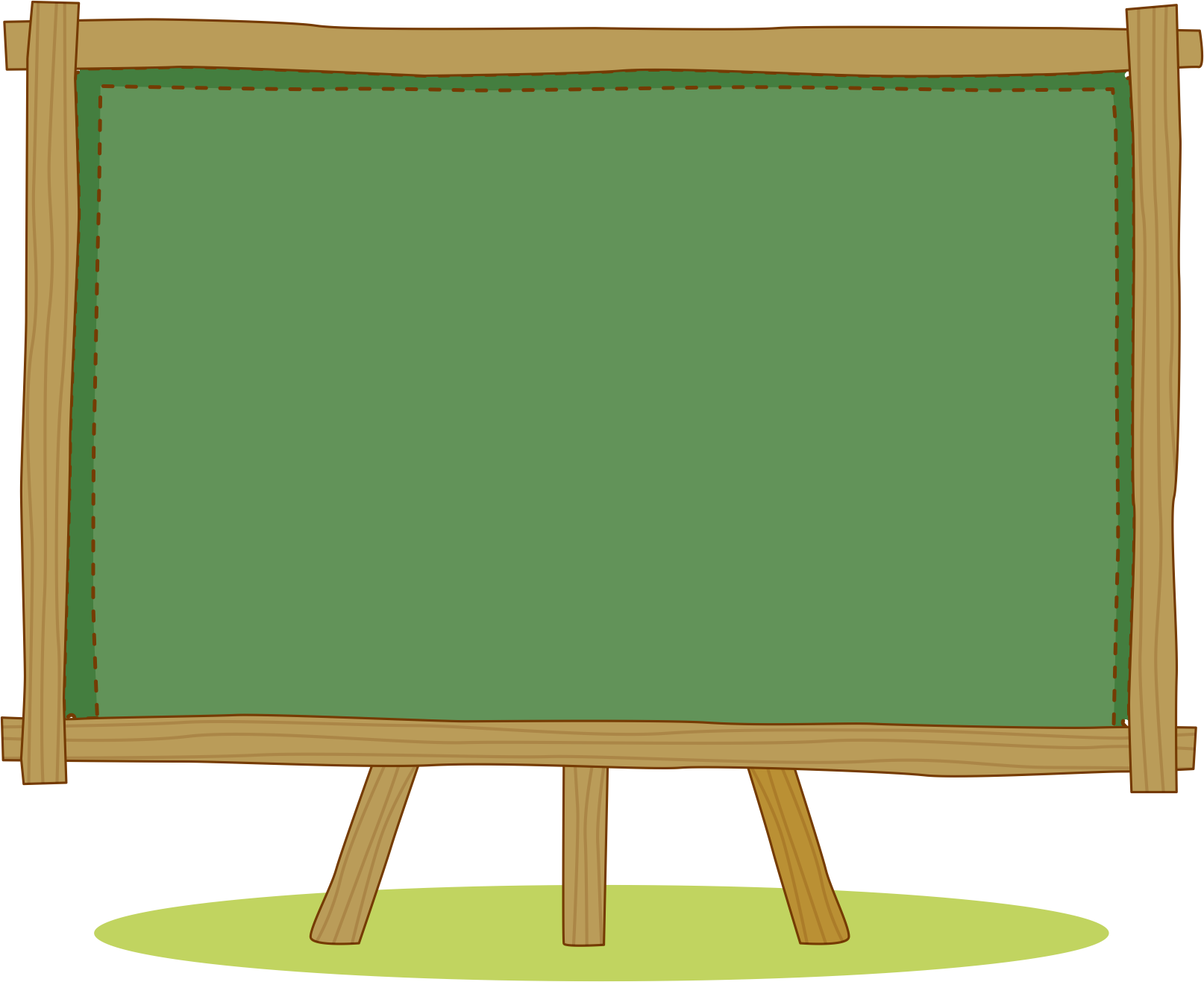 VẬN DỤNG
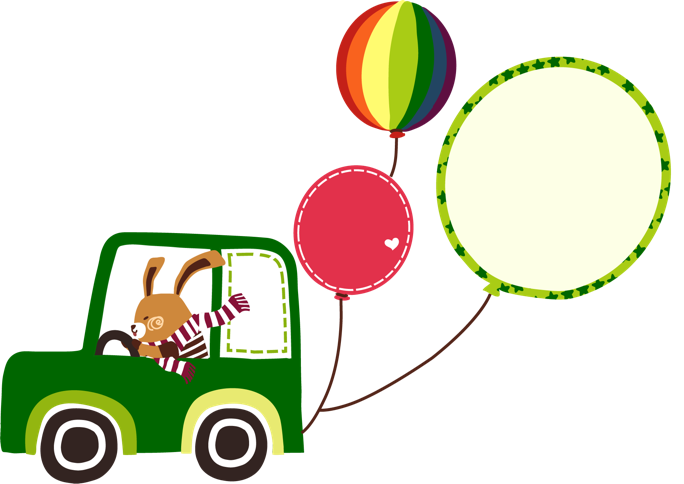 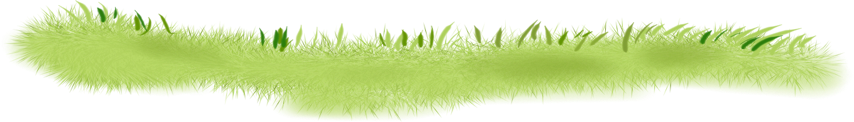 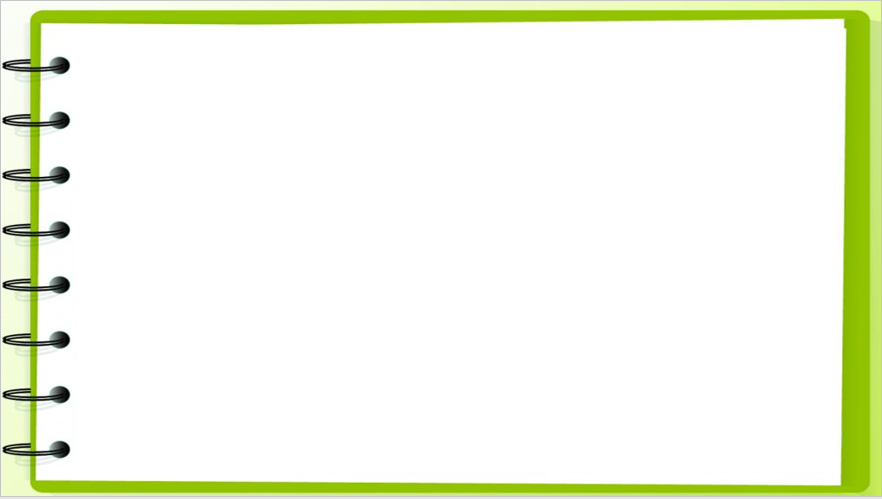 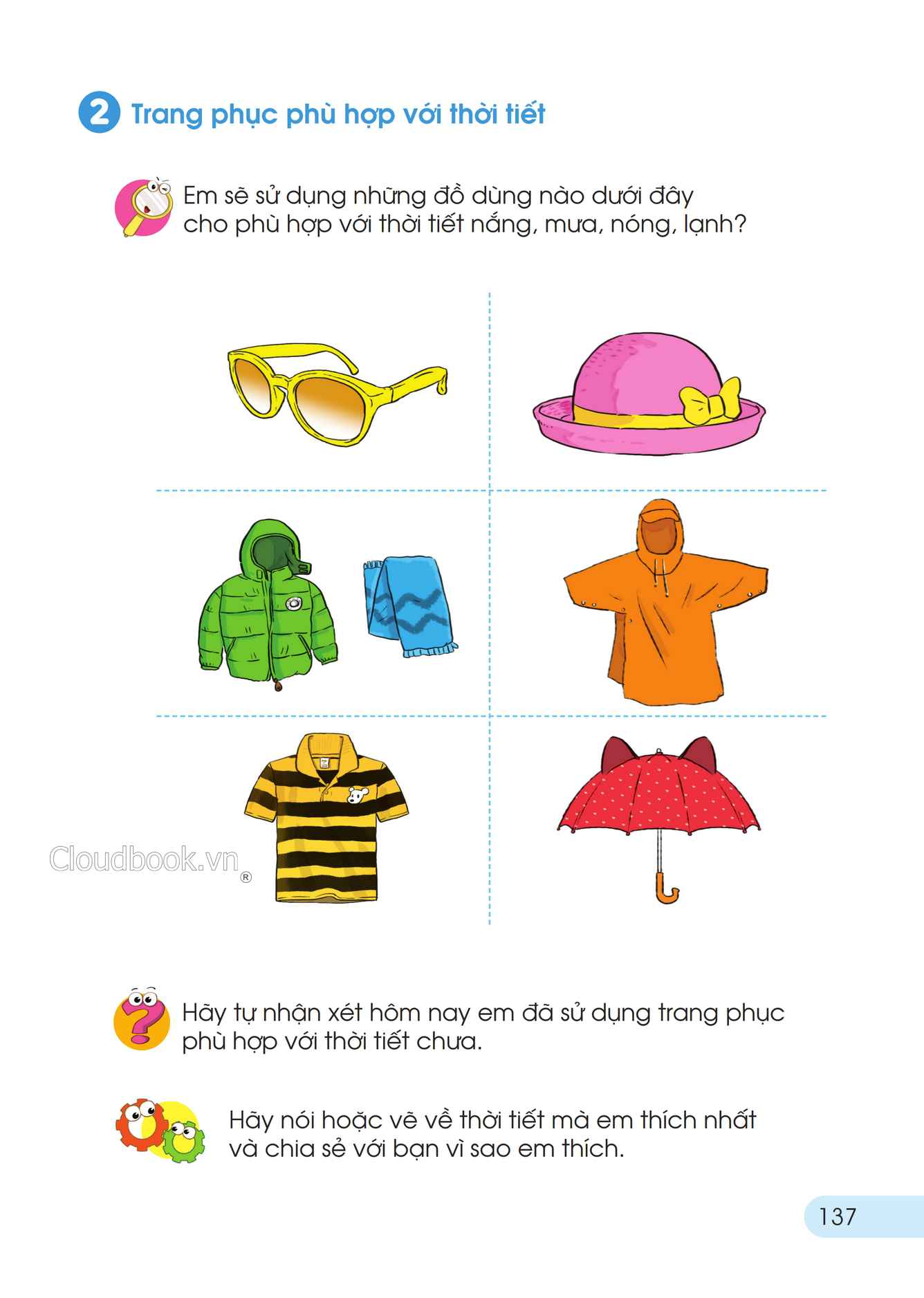 Xem đồng hồ chỉ mấy giờ gắn với các hoạt động của em hoặc những người trong gia đình em trong một ngày.
? ? ?
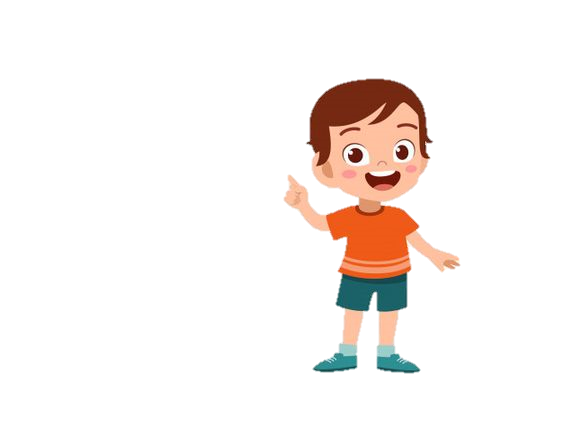 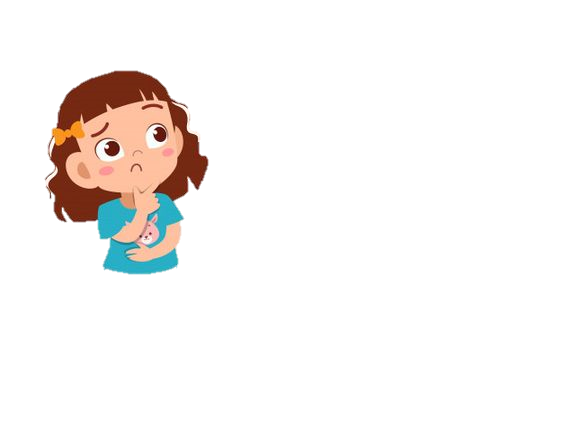 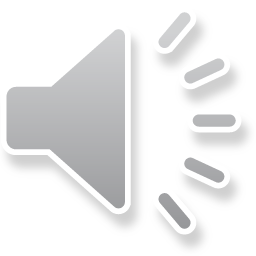 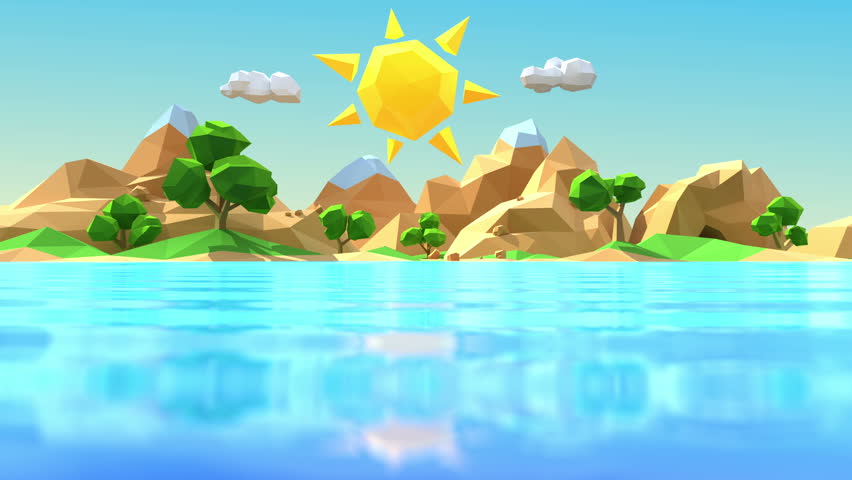 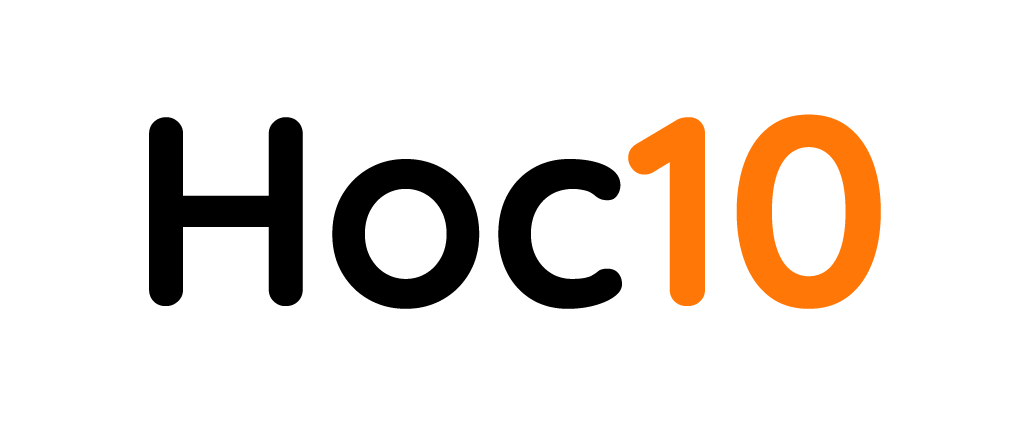 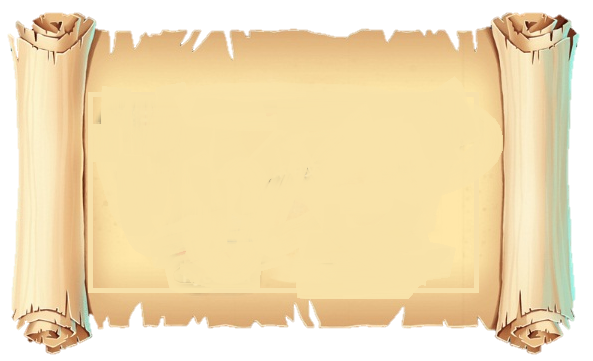 Trò chơi: 
Truy tìm kho báu
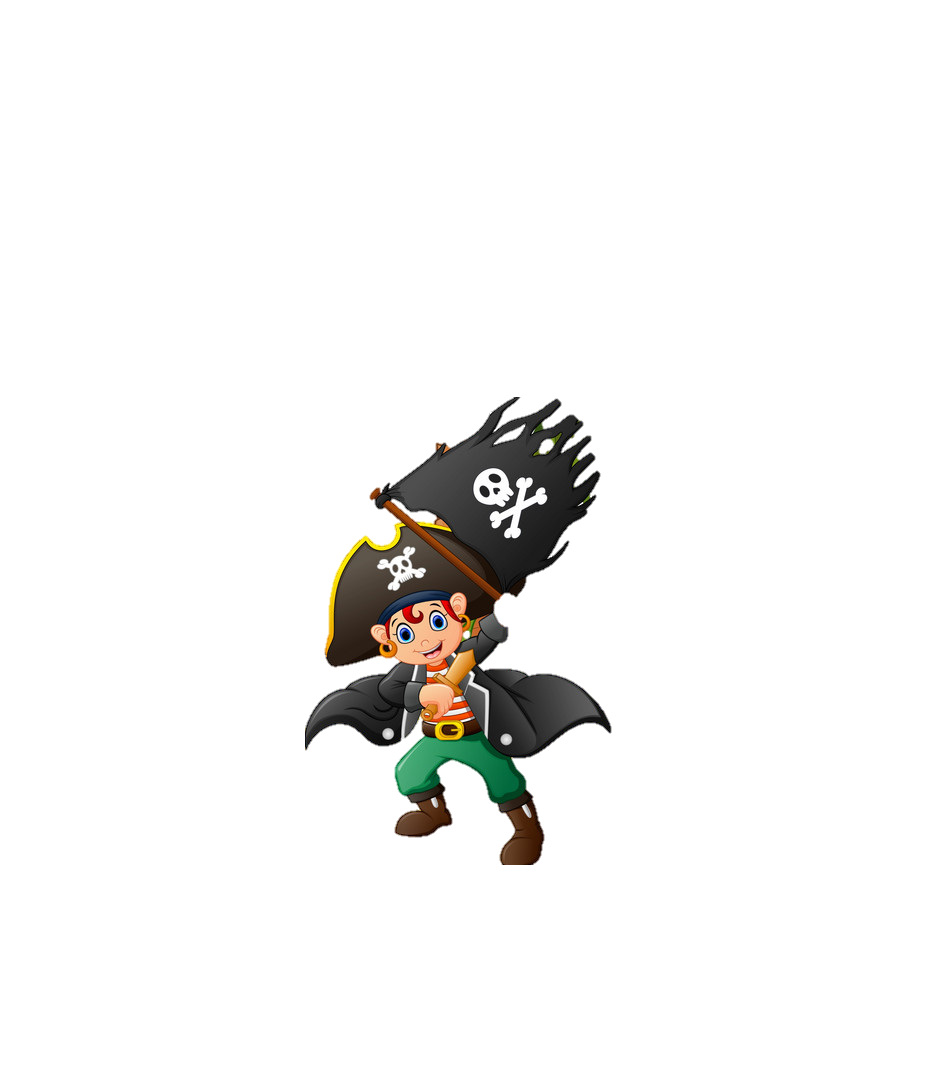 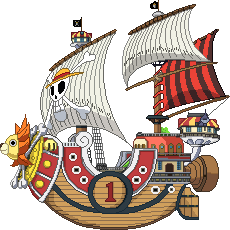 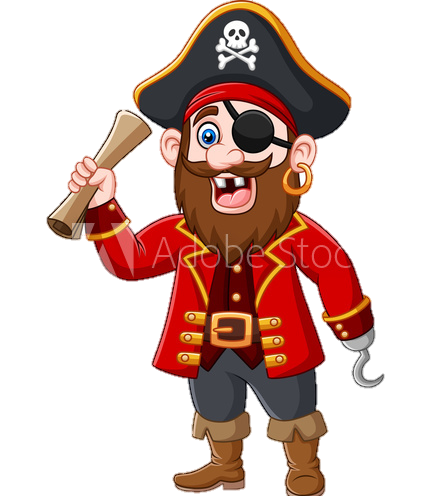 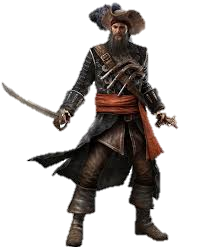 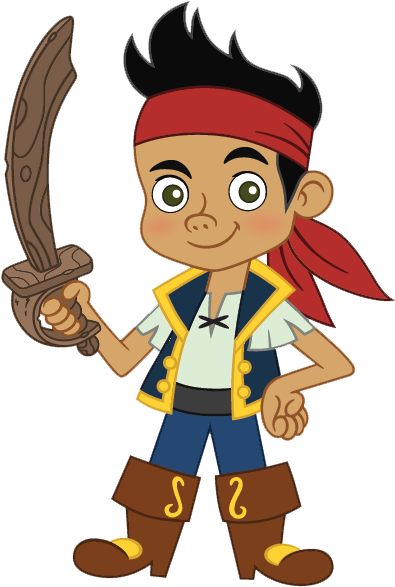 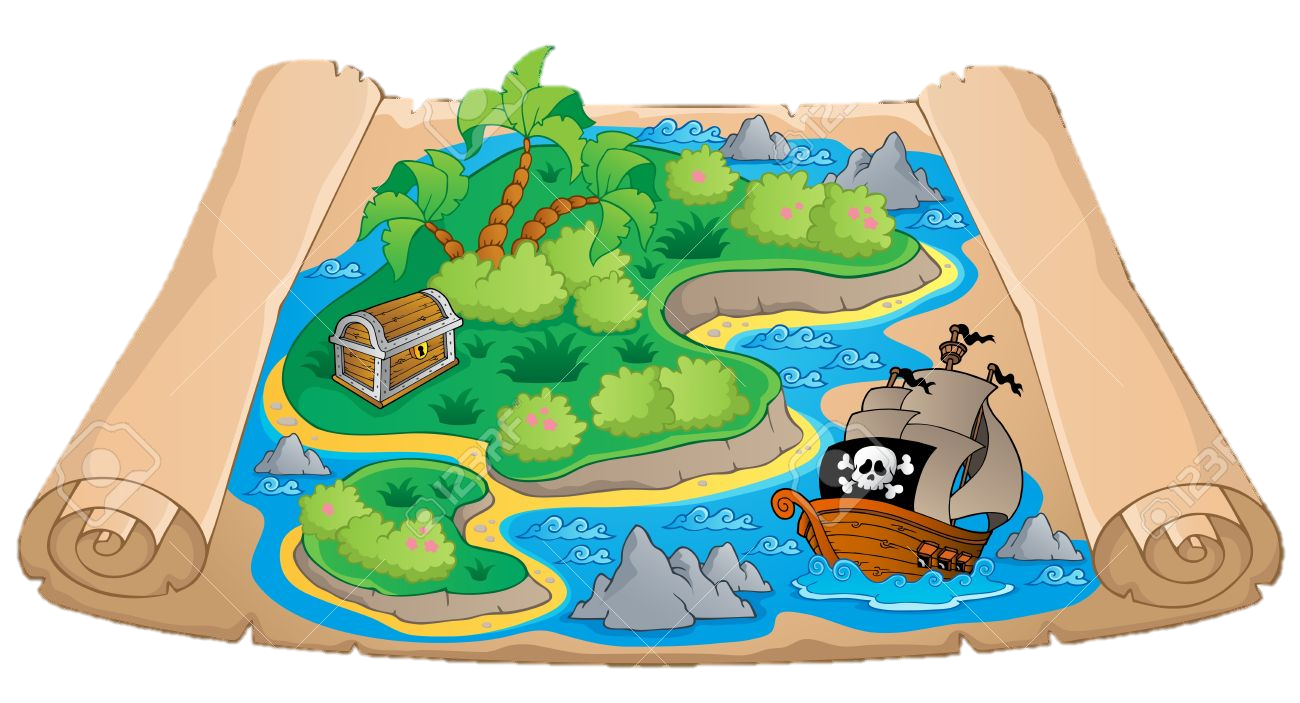 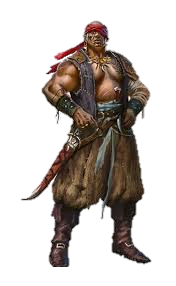 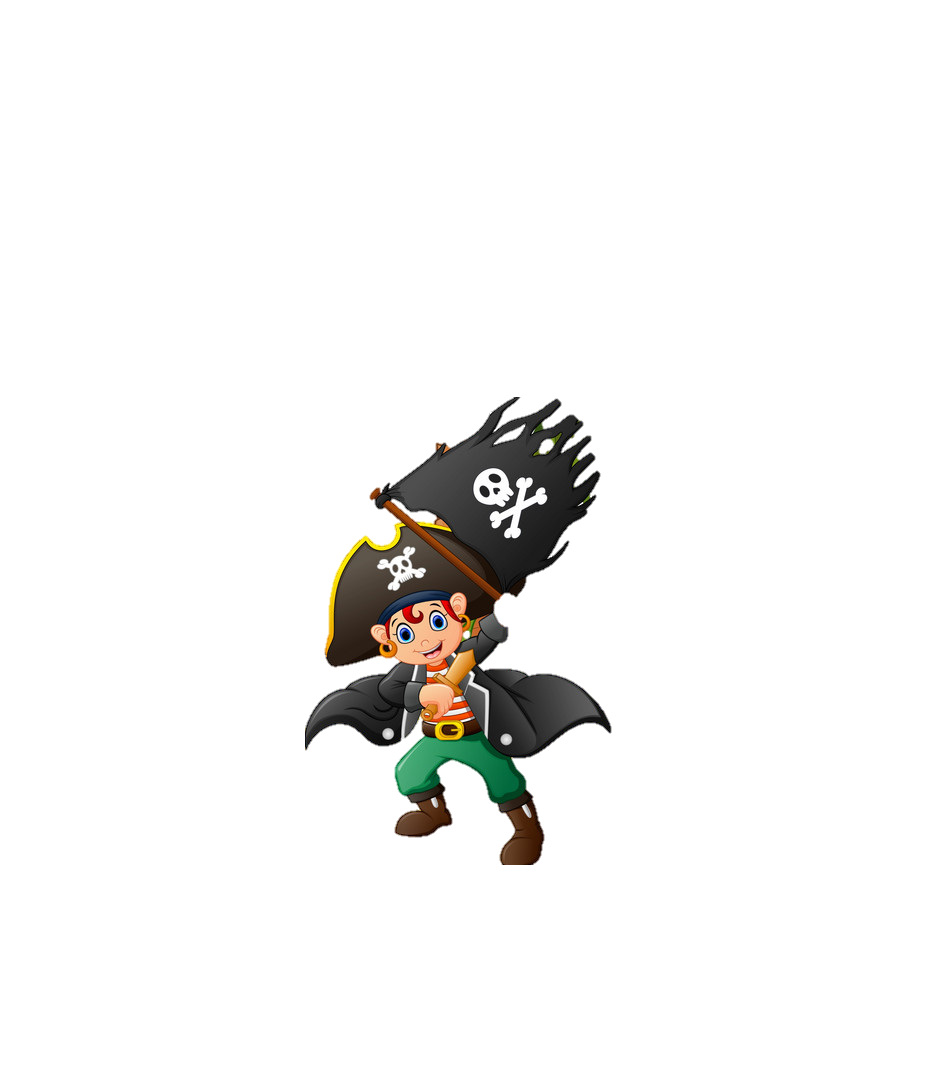 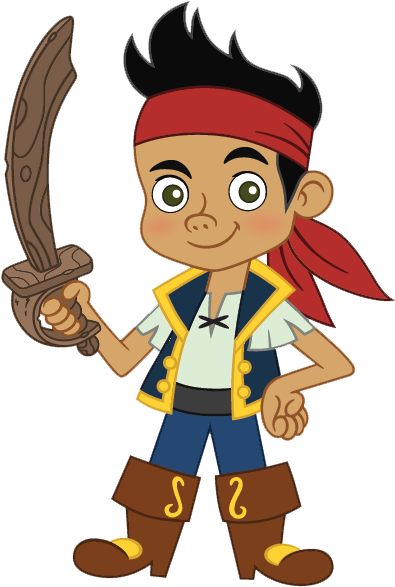 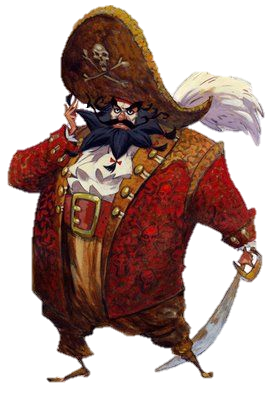 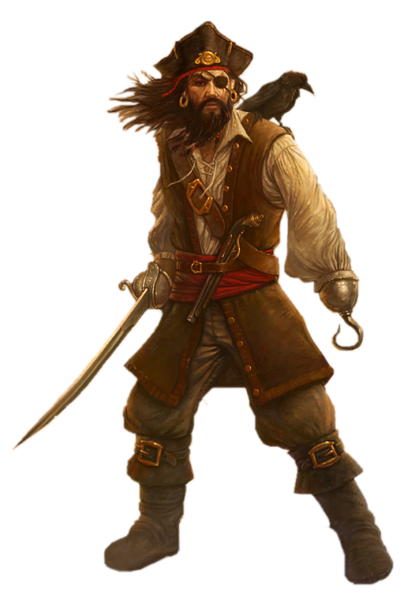 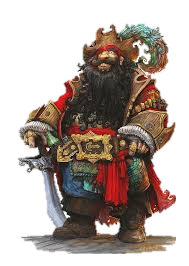 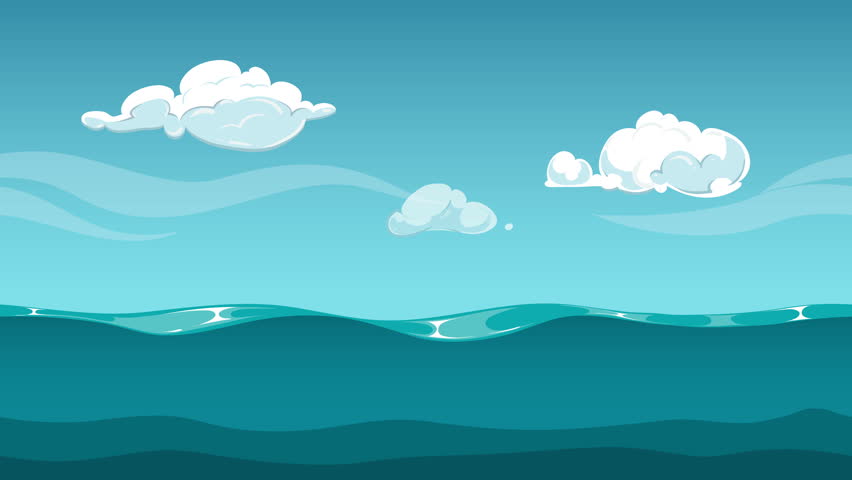 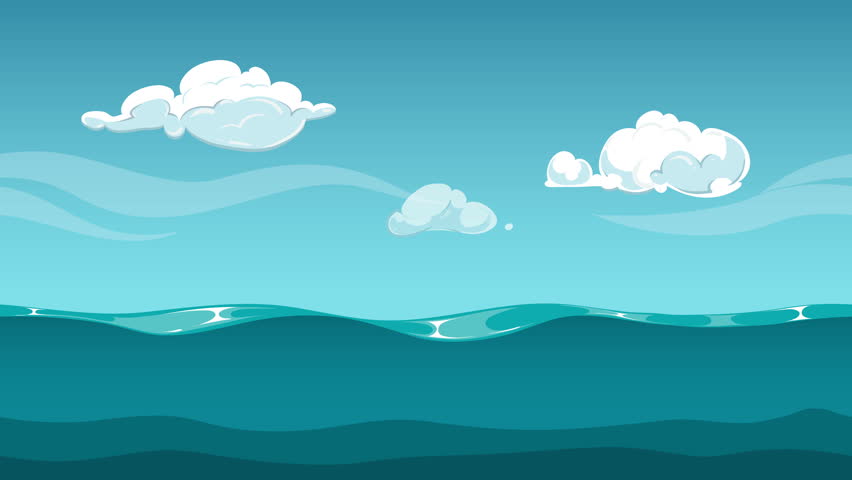 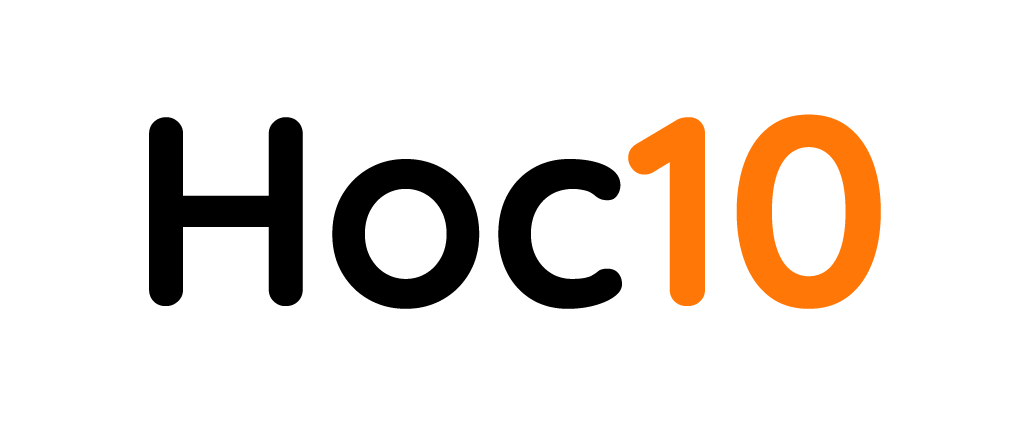 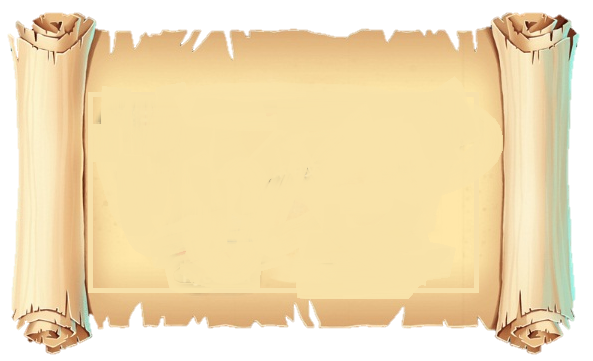 HƯỚNG DẪN :
Ấn vào hải tặc để chọn câu hỏi.
Ấn vào chiếc thuyền để ra đáp án.
Ấn vào mũi tên xanh để tiêu diệt hải tặc.
Ấn vào mũi tên đỏ để quay về.
Ấn vào chiếc thuyền để kết thúc trò chơi.
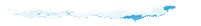 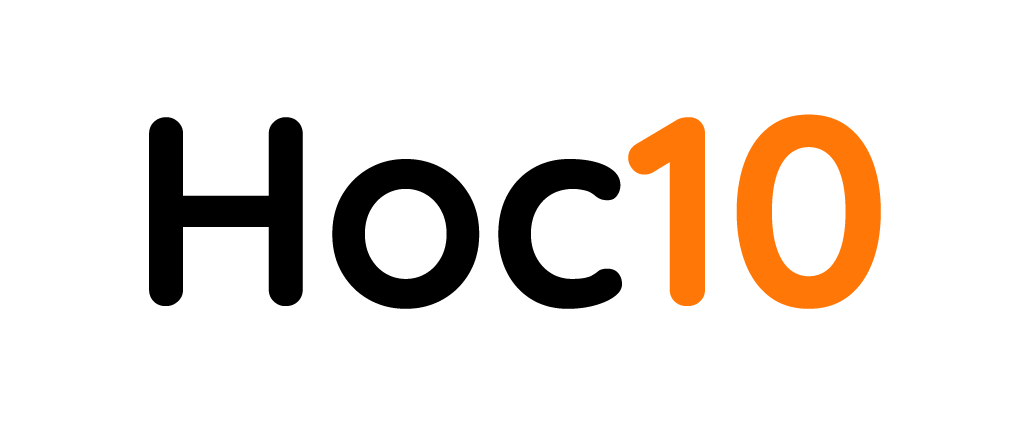 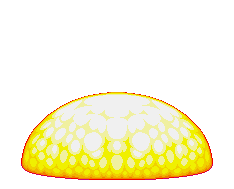 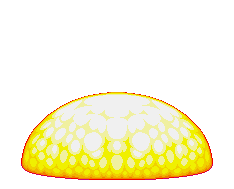 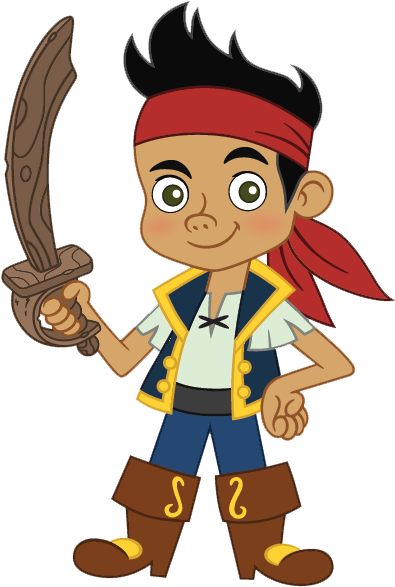 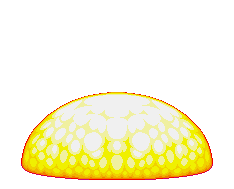 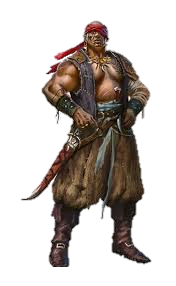 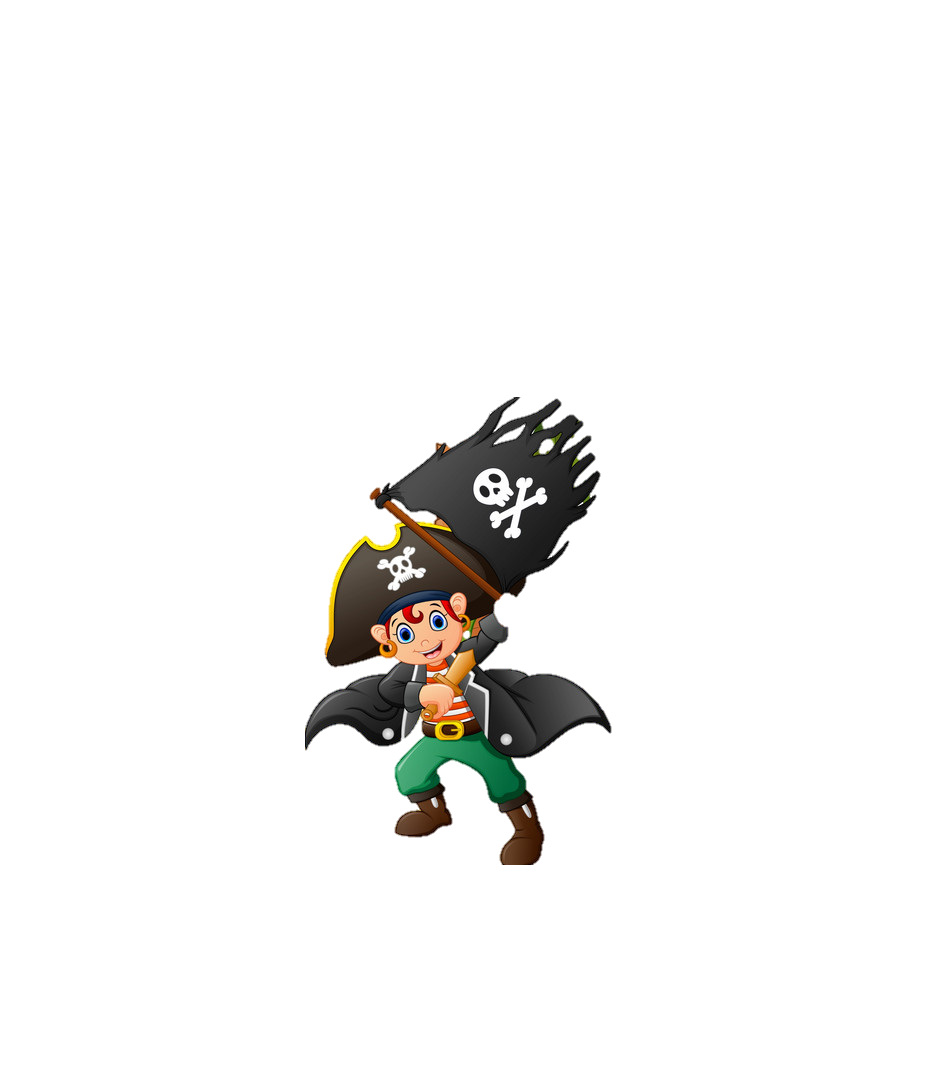 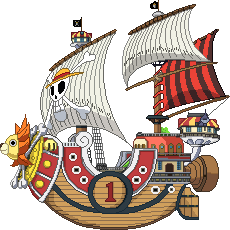 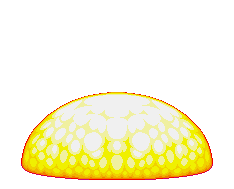 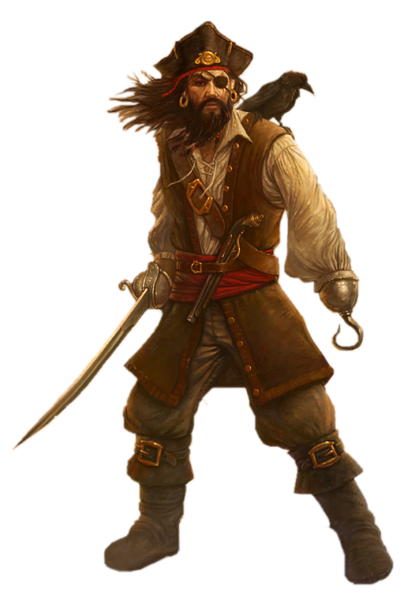 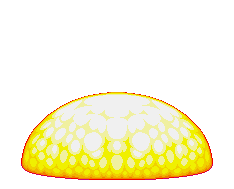 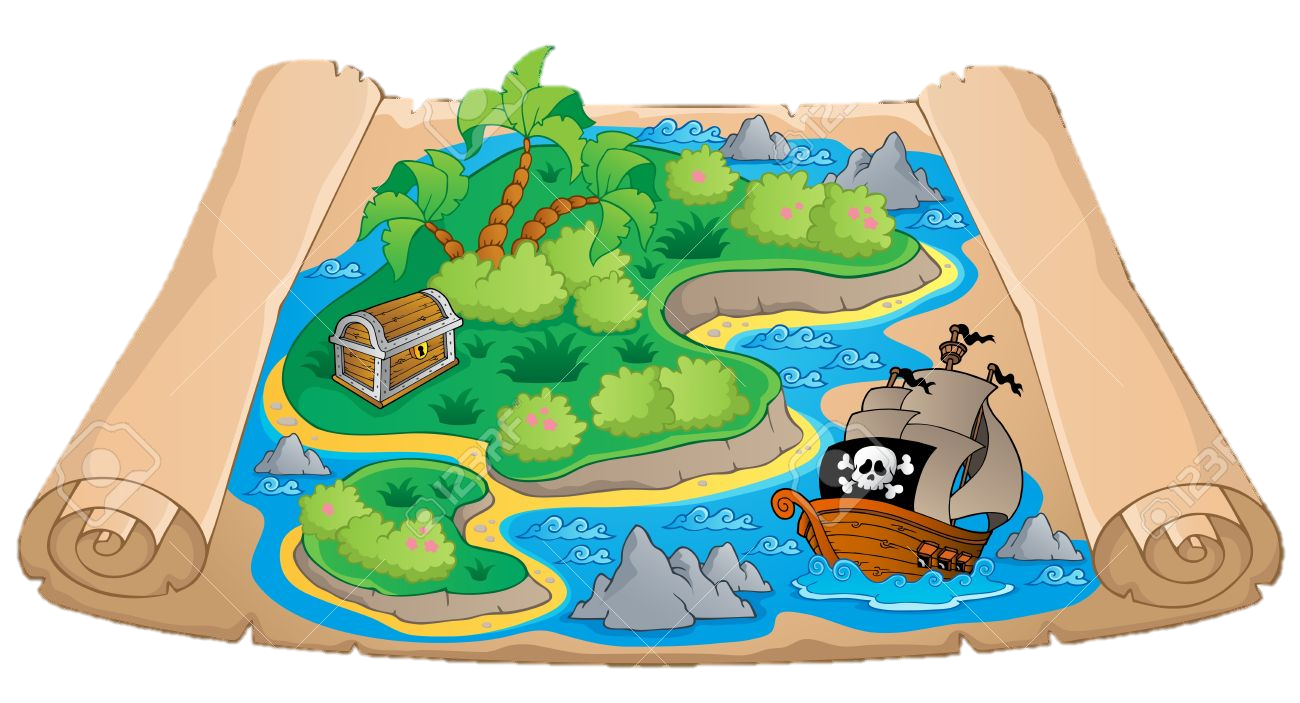 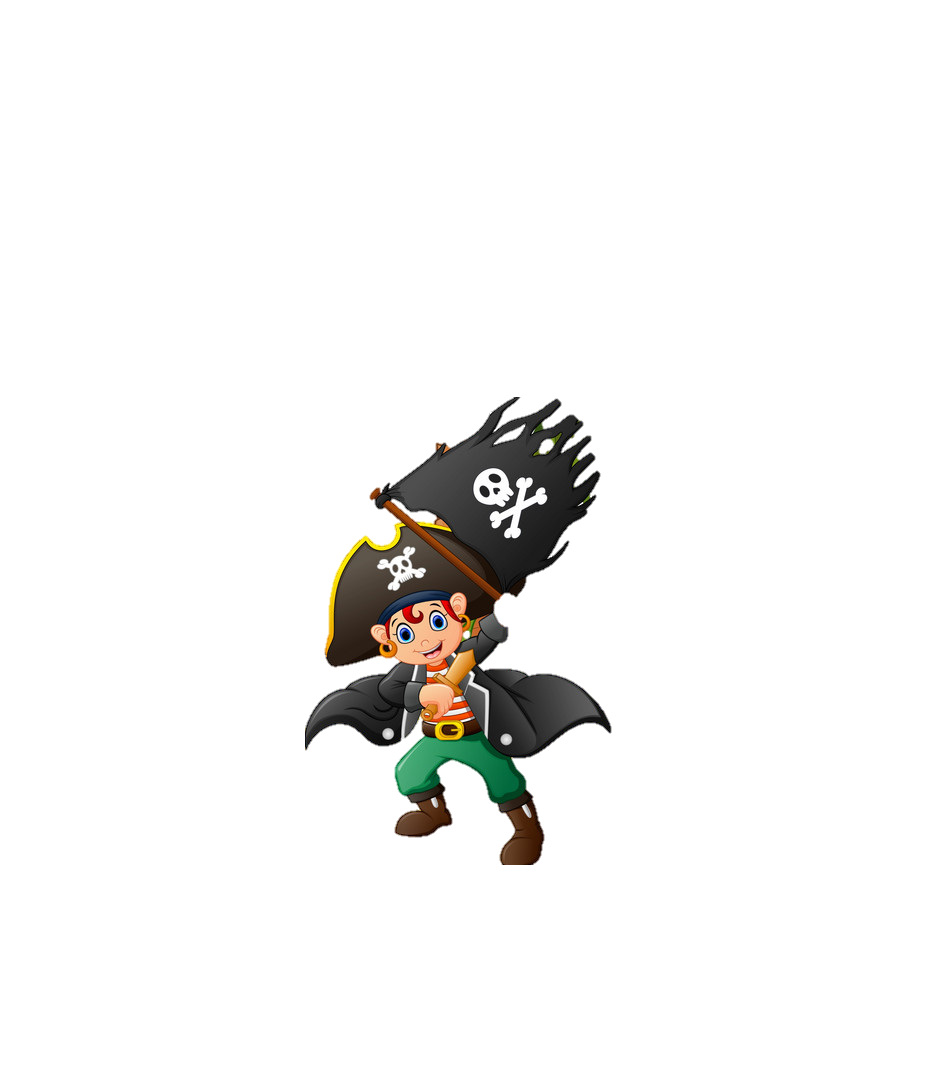 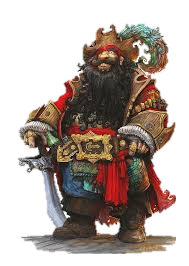 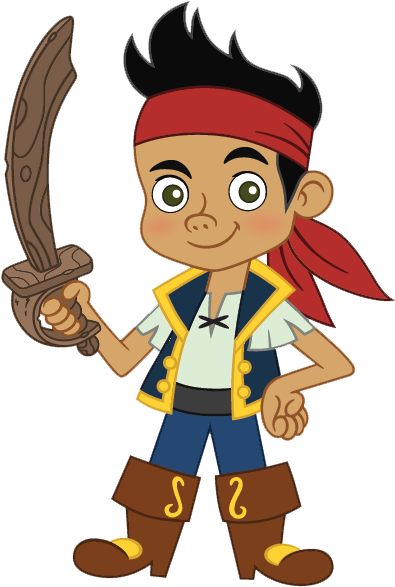 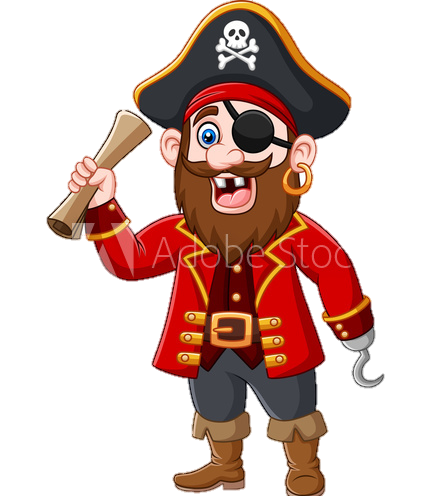 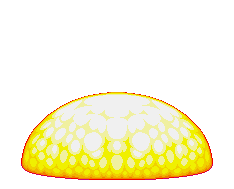 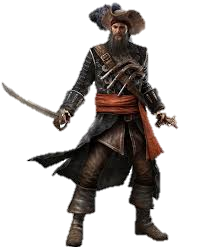 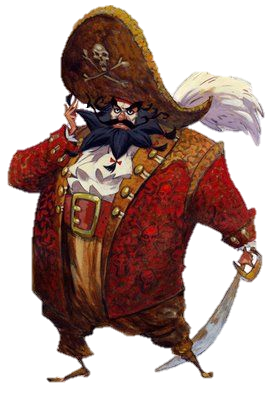 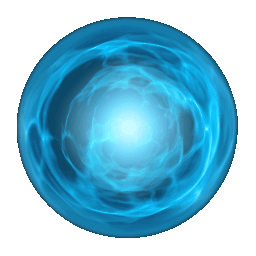 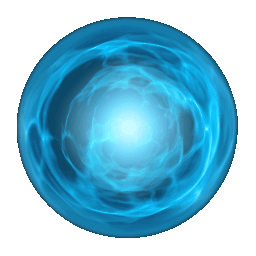 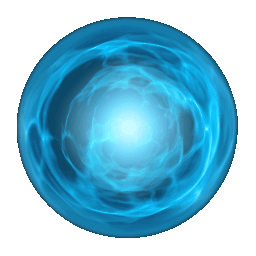 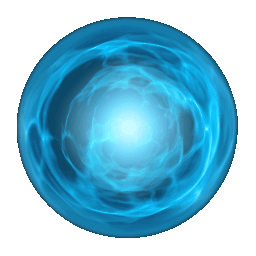 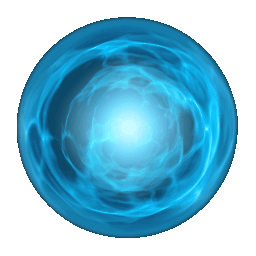 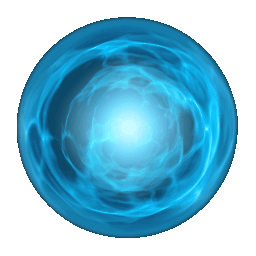 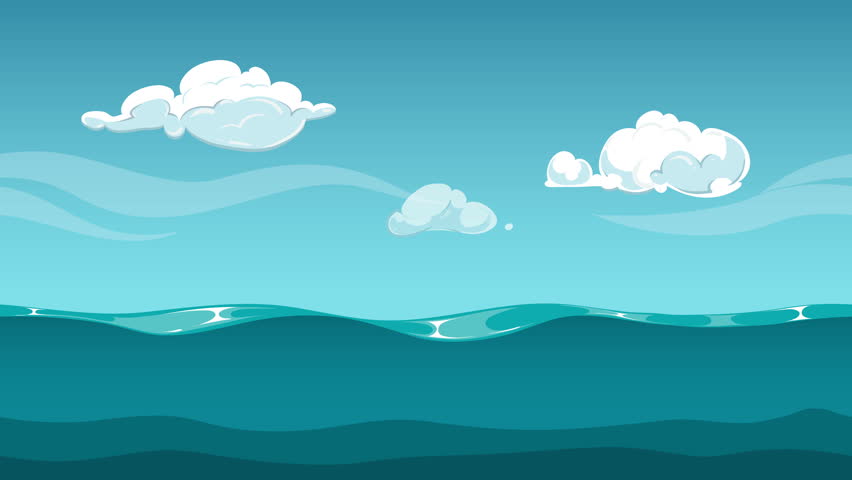 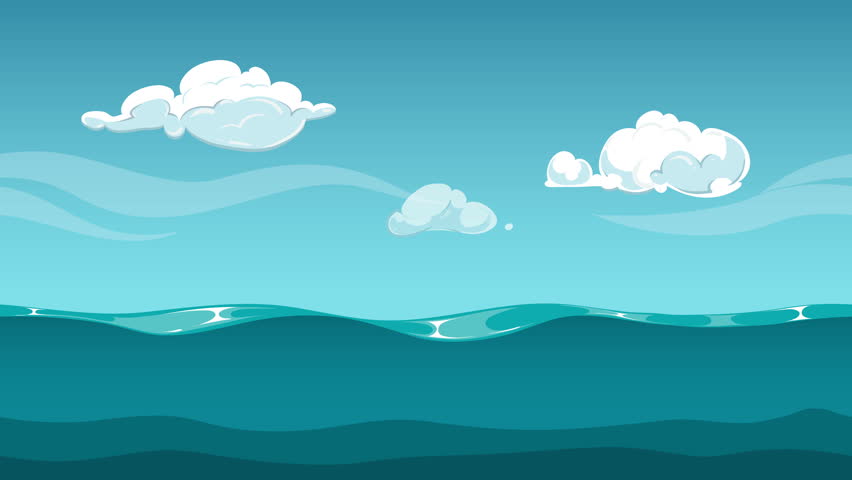 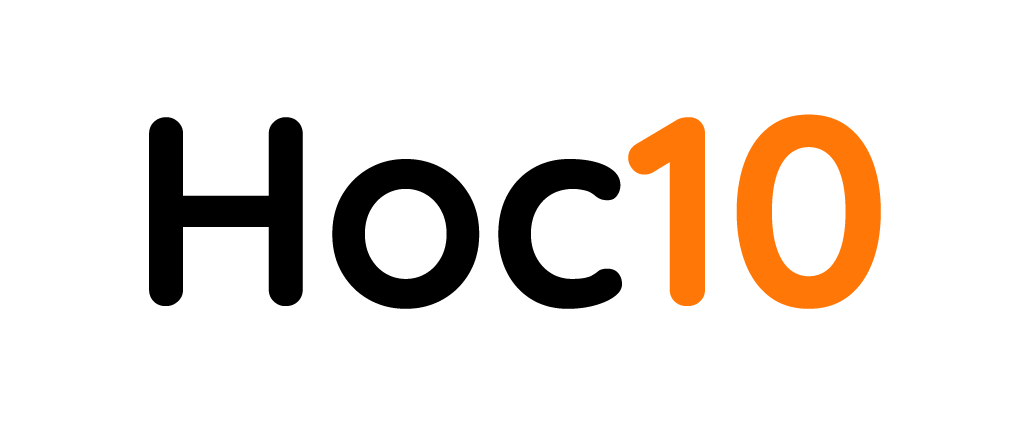 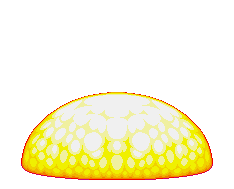 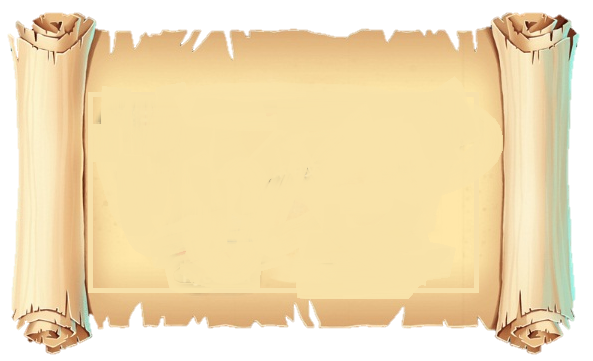 Khi kim dài chỉ số 12, kim ngắn chỉ số 3, đồng hồ chỉ mấy giờ ?
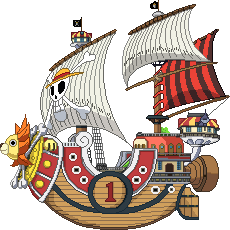 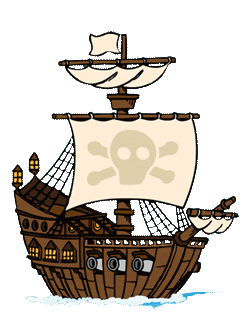 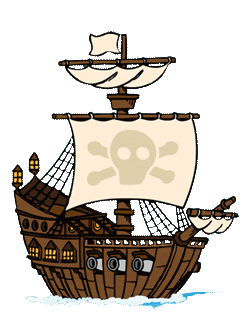 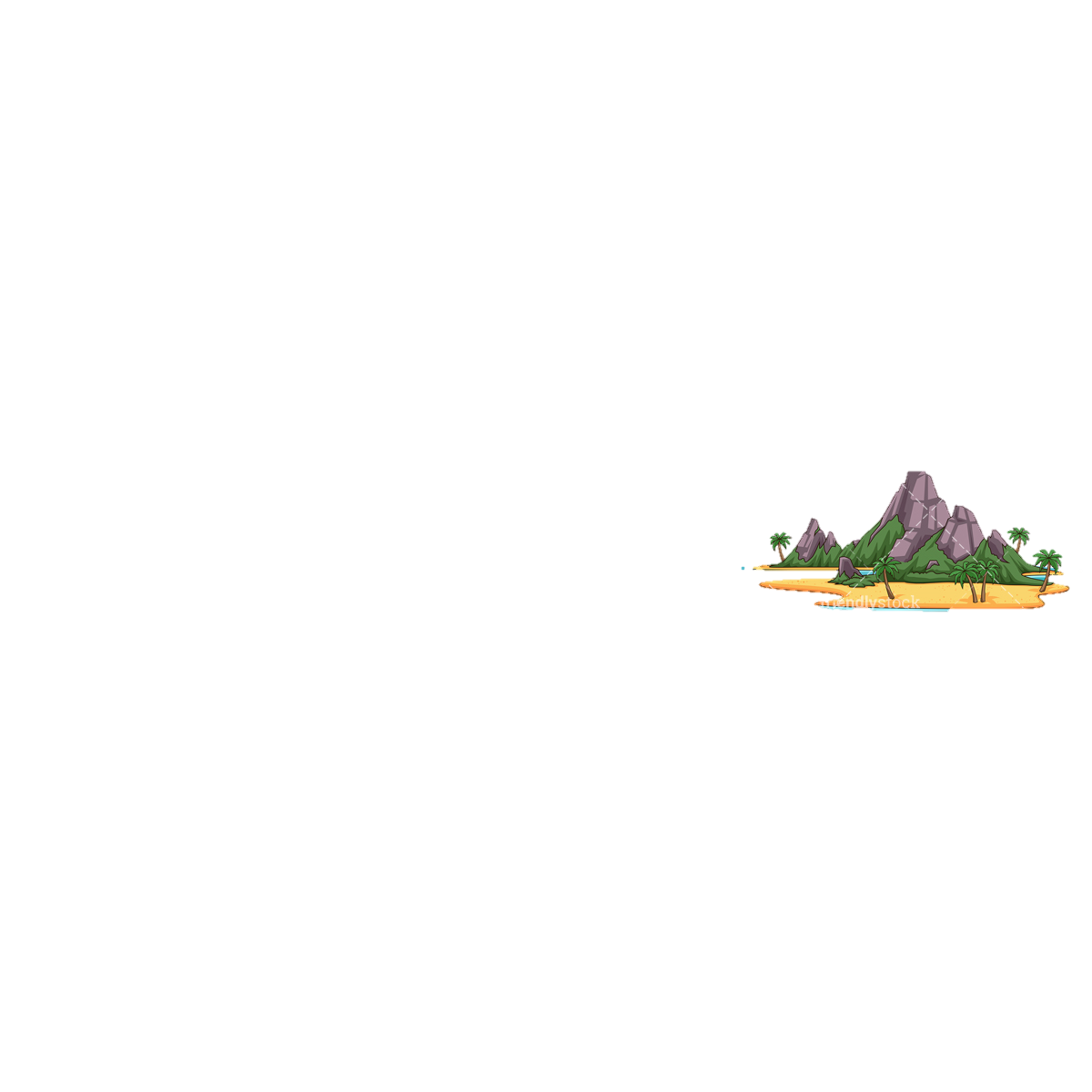 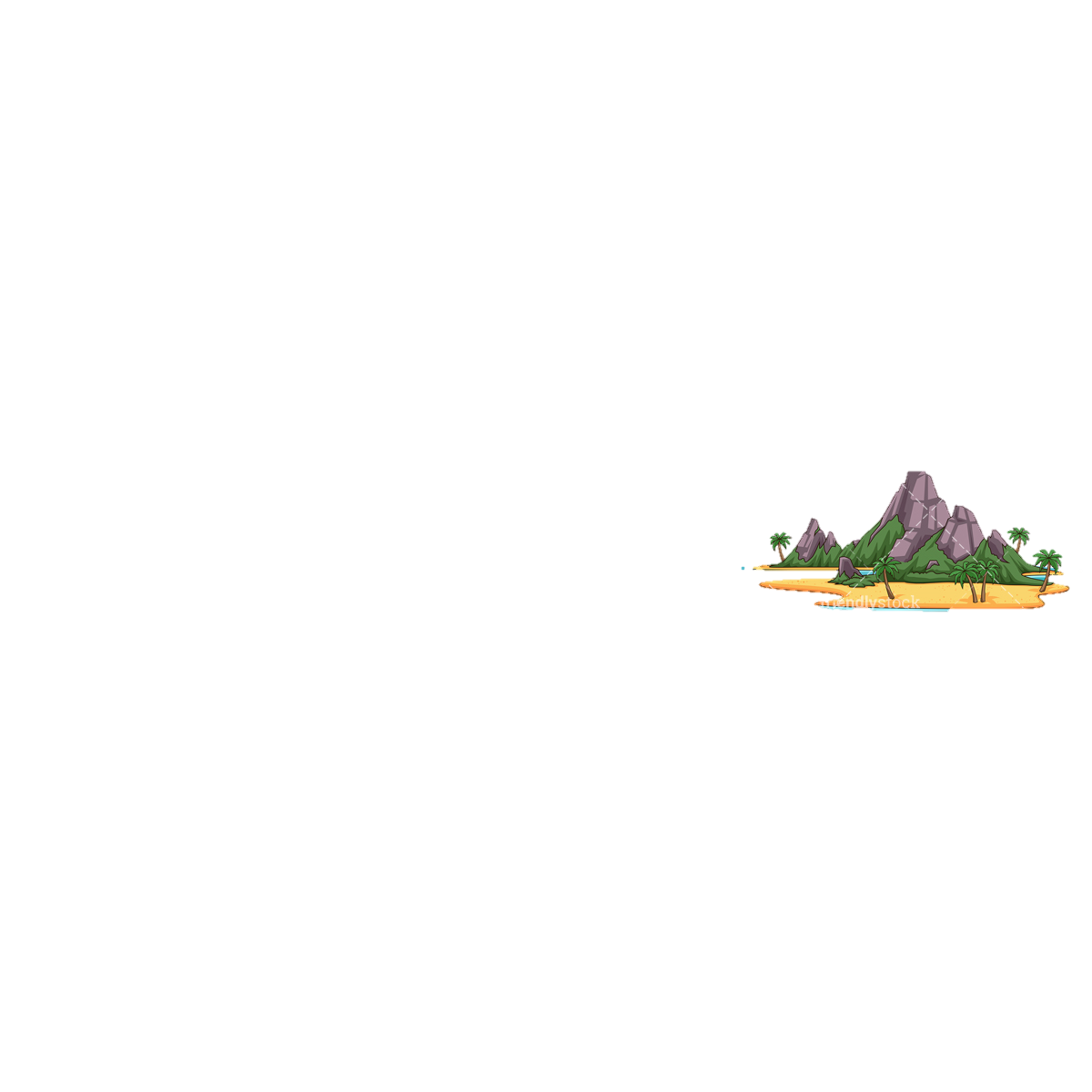 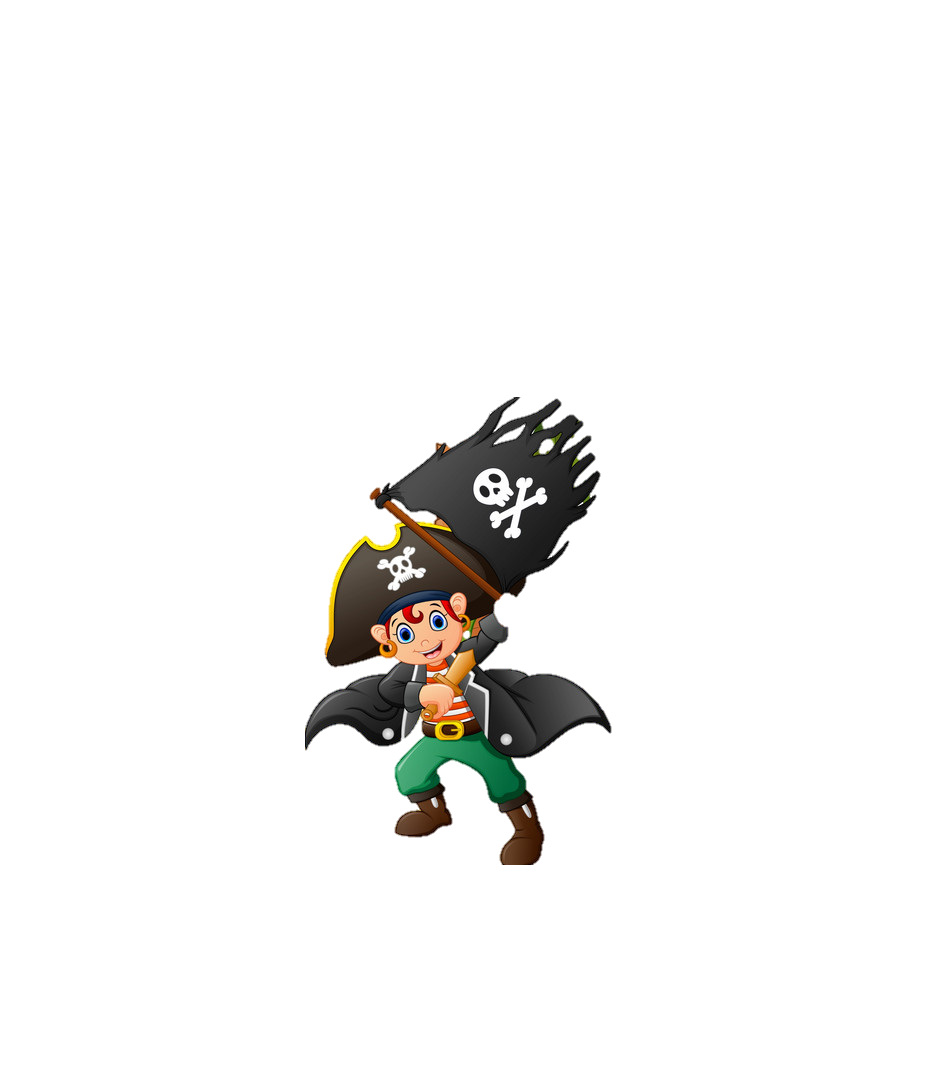 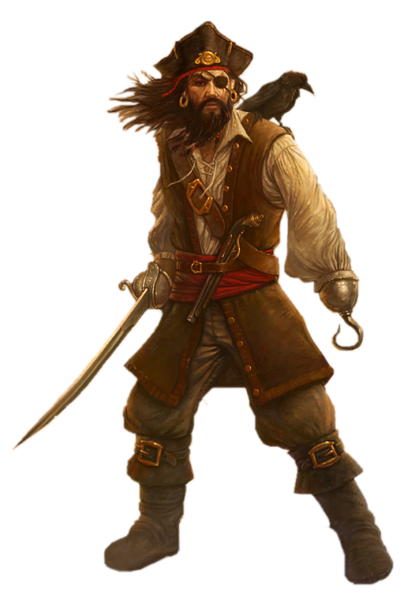 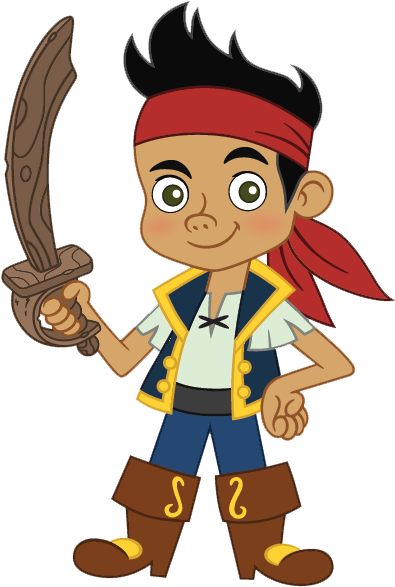 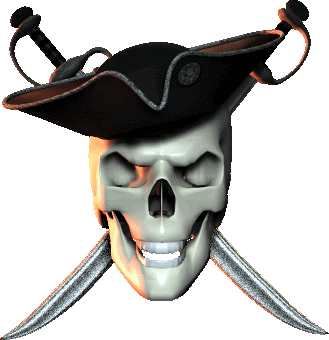 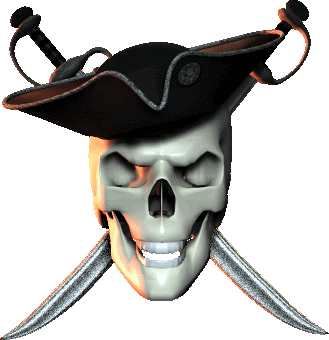 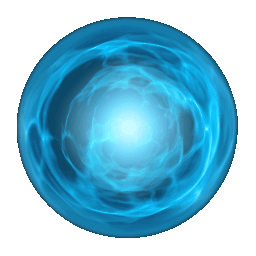 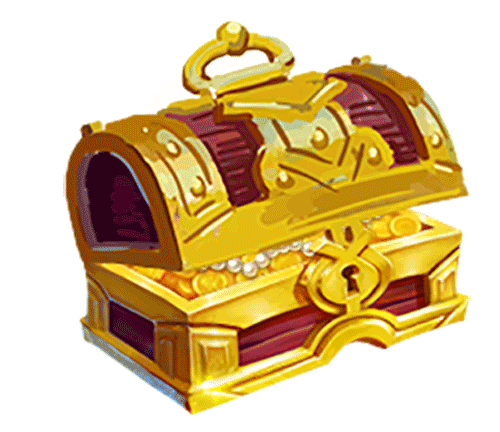 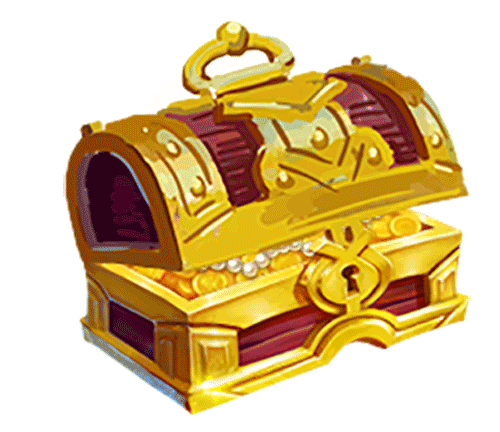 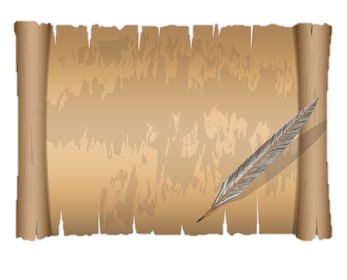 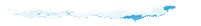 Đồng hồ chỉ 3 giờ.
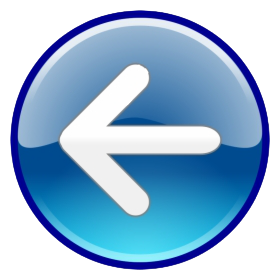 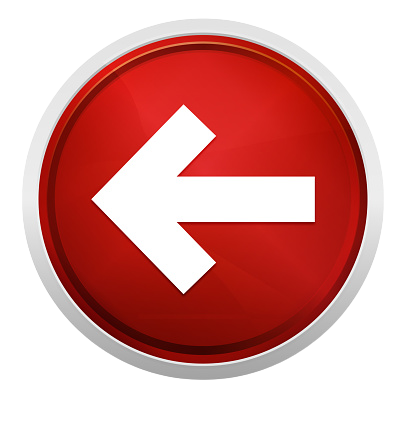 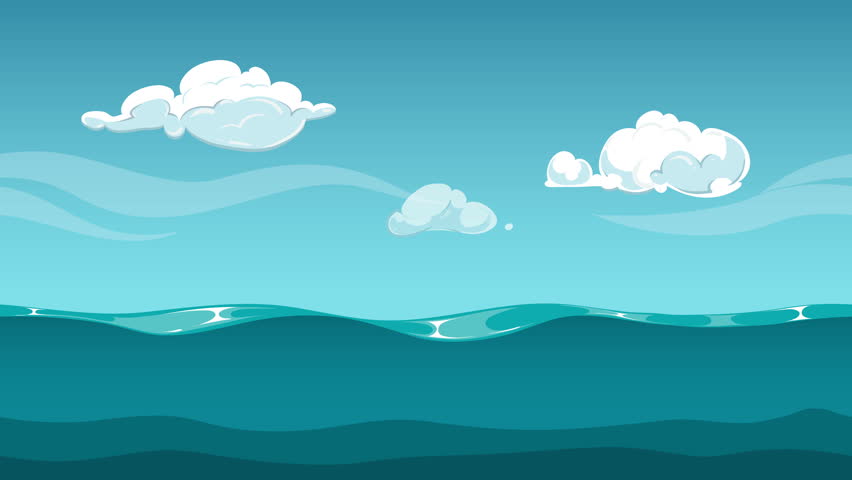 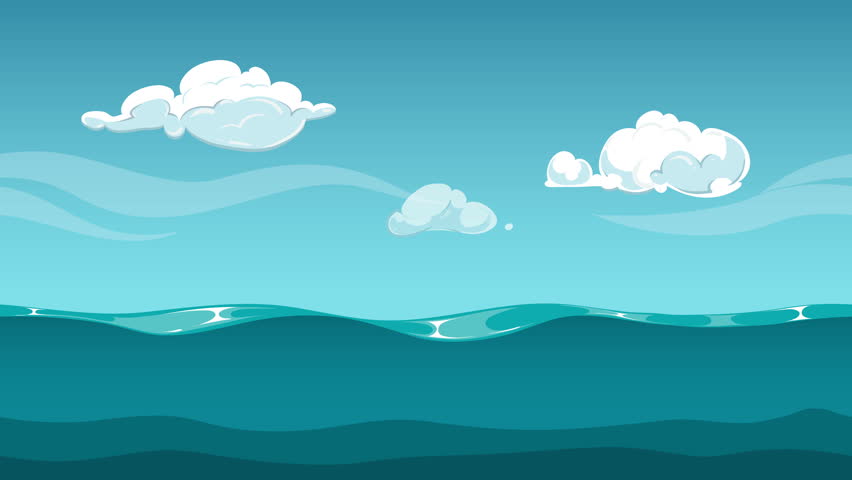 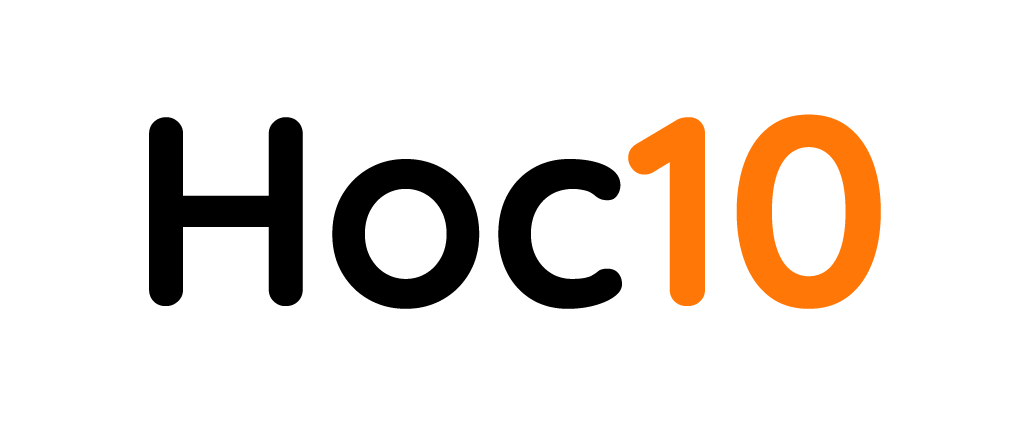 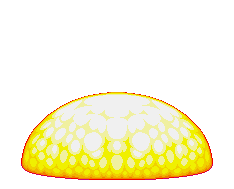 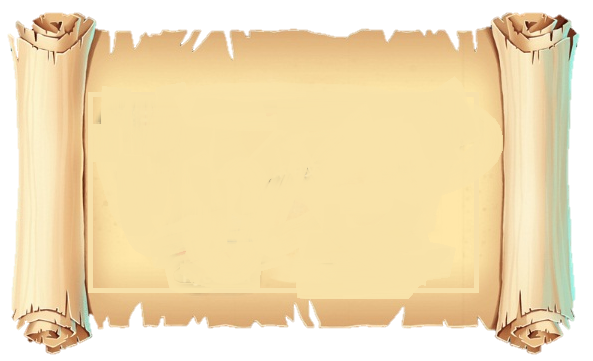 Khi kim dài và kim ngắn cùng chỉ số 12, đồng hồ chỉ mấy giờ ?
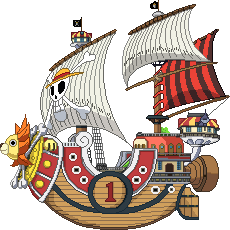 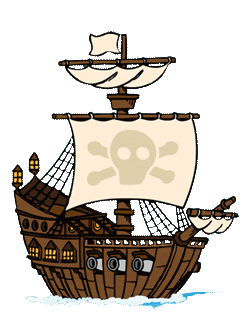 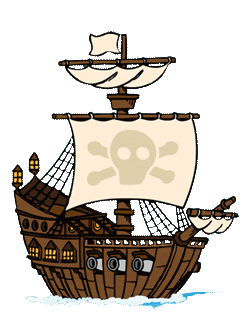 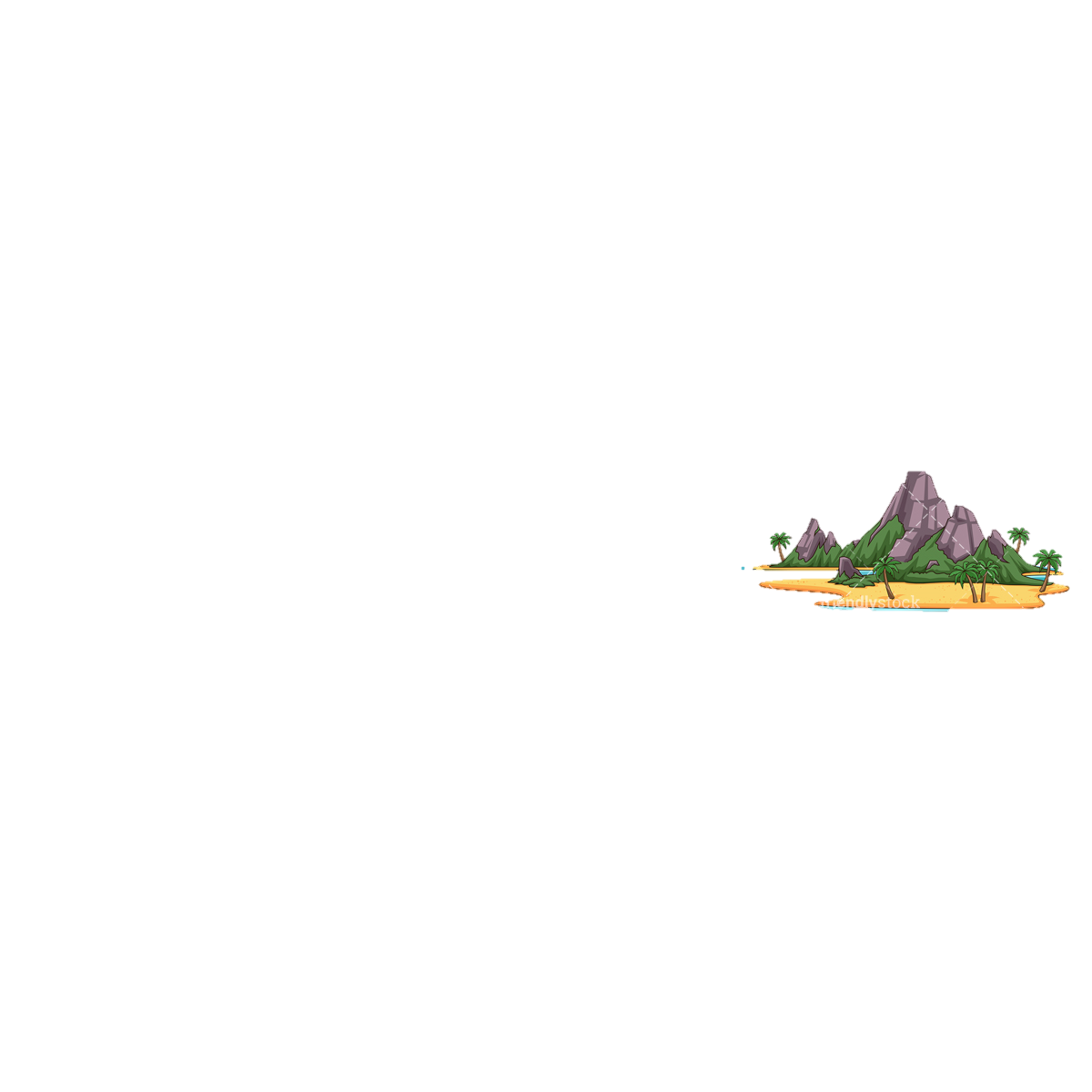 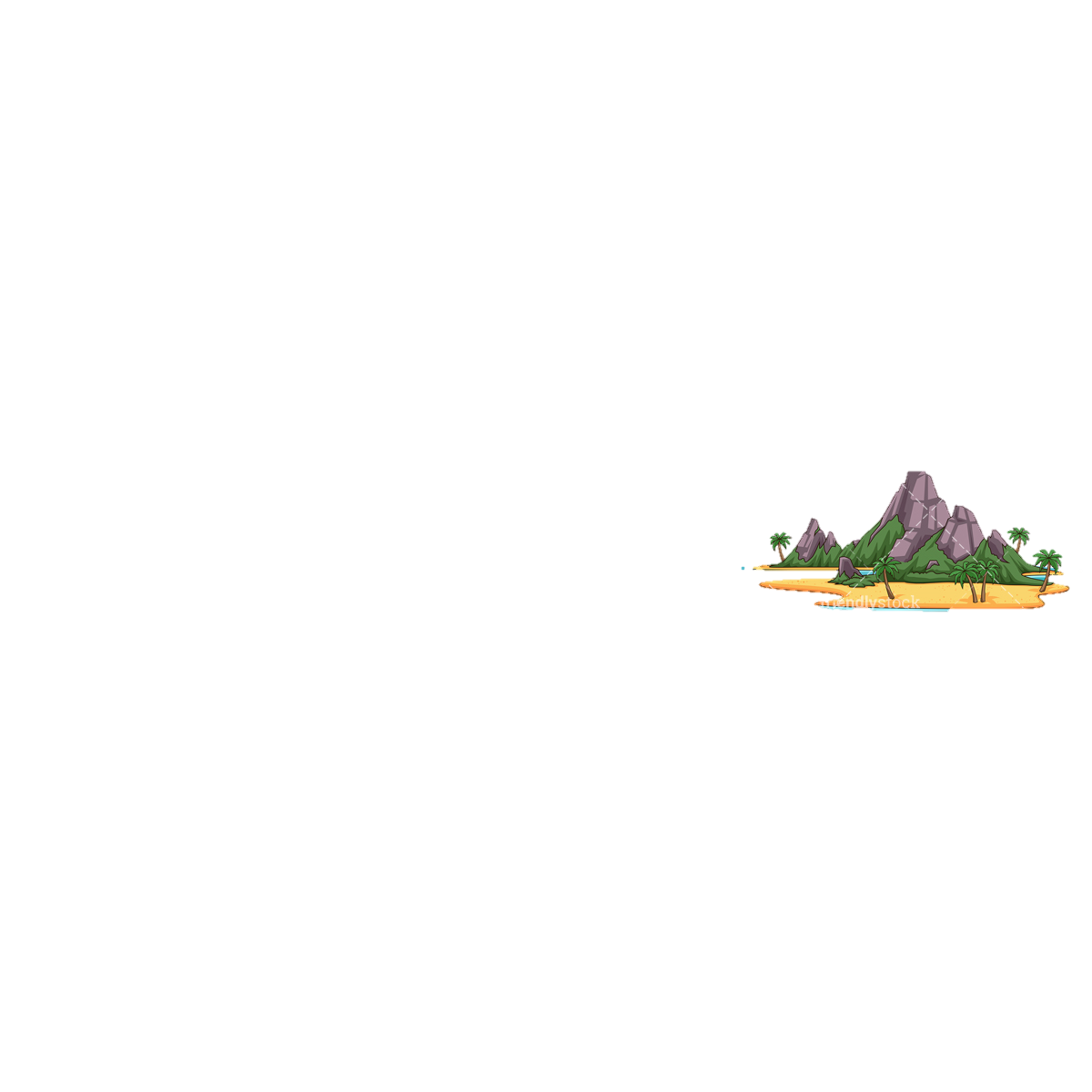 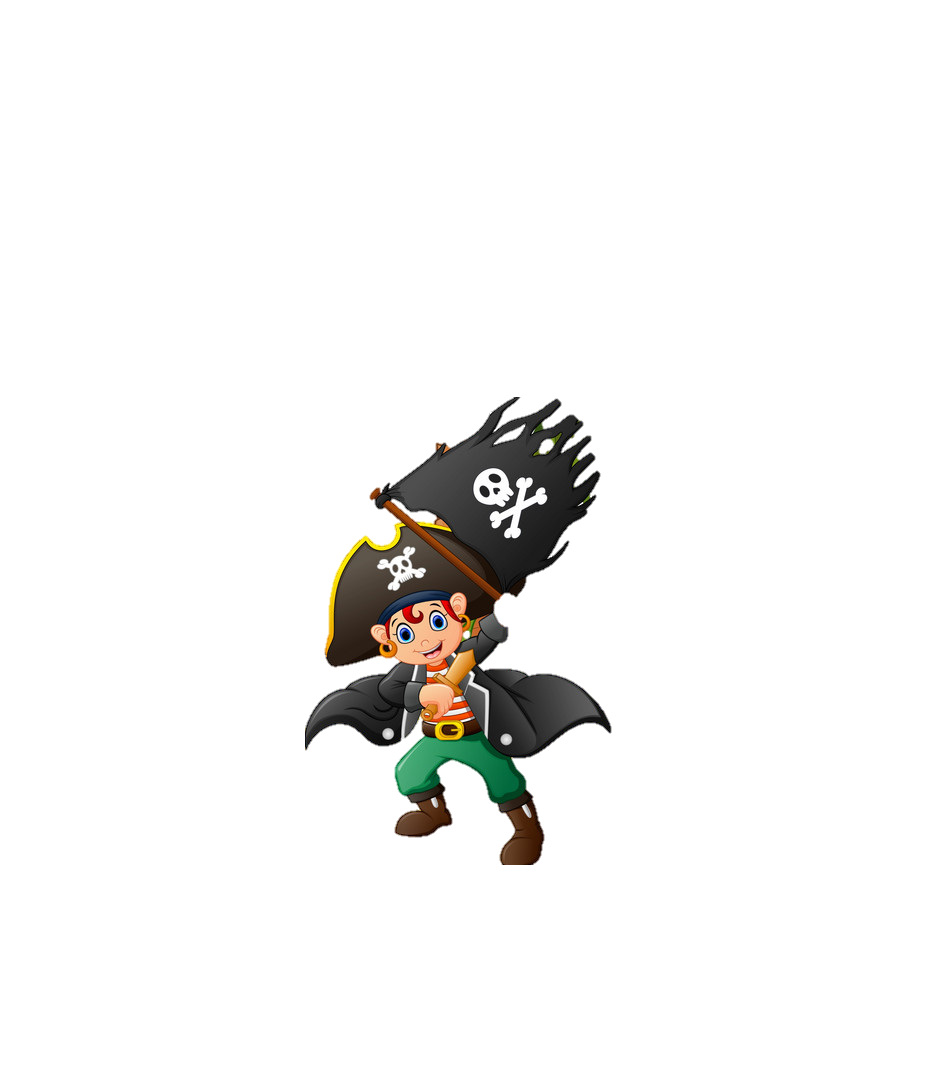 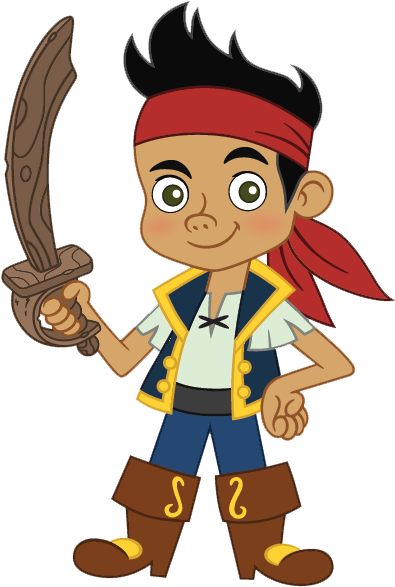 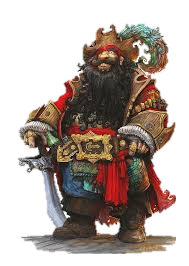 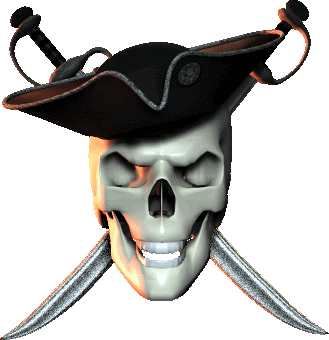 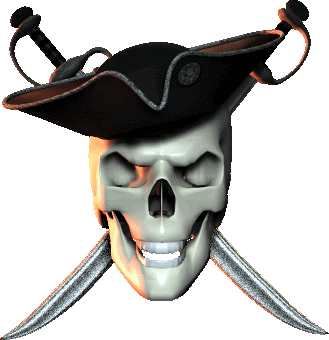 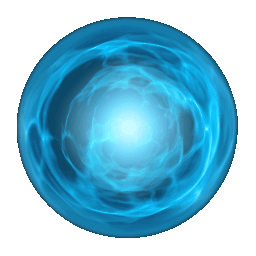 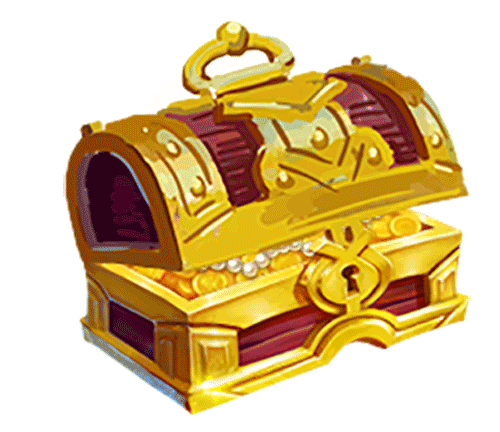 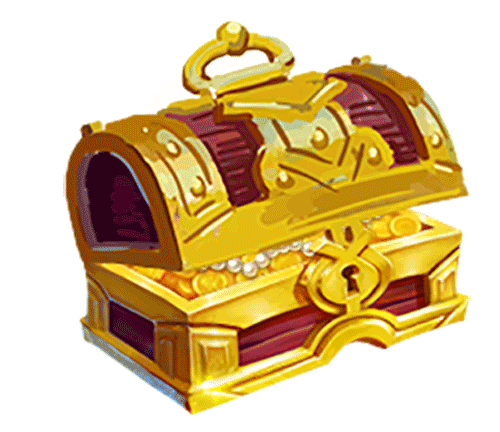 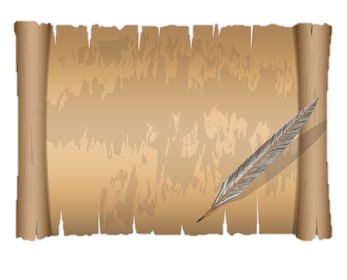 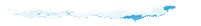 Đồng hồ chỉ 12 giờ.
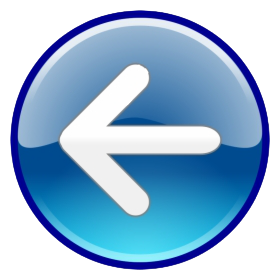 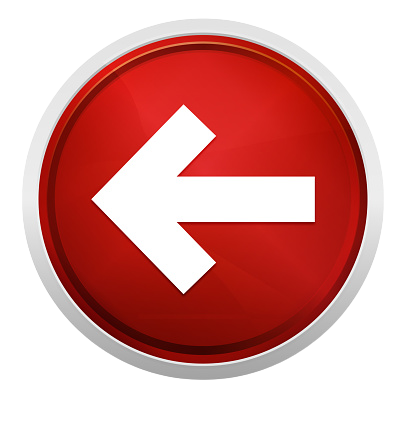 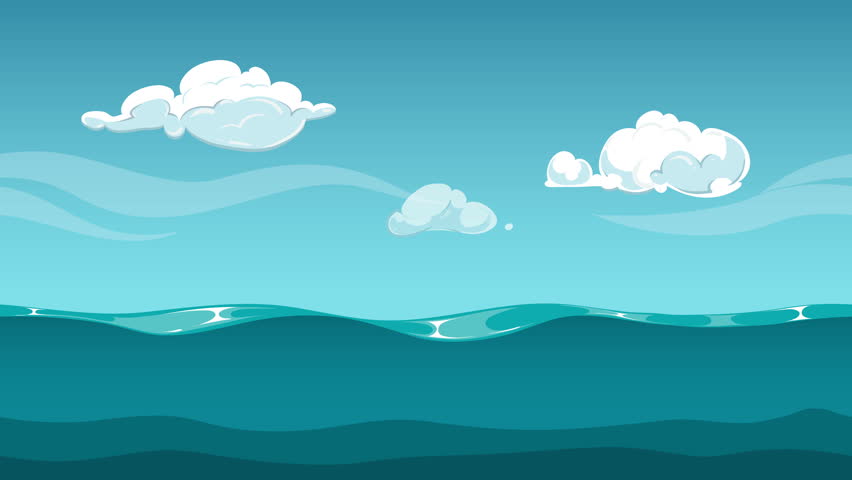 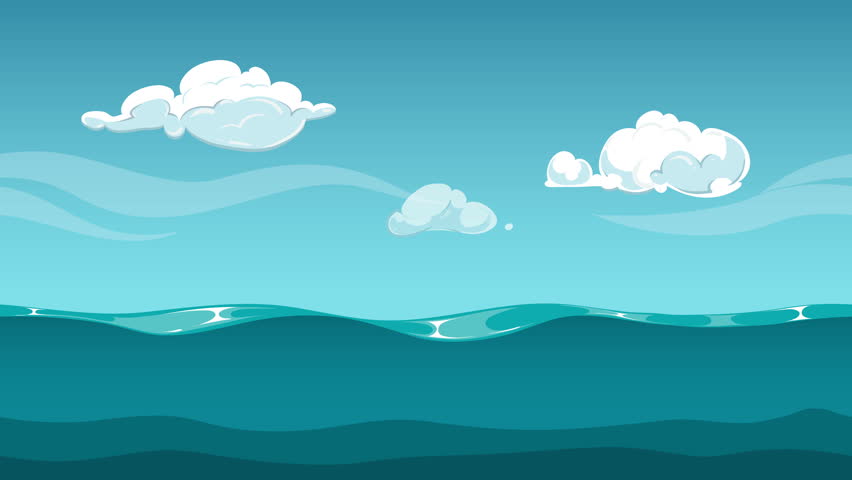 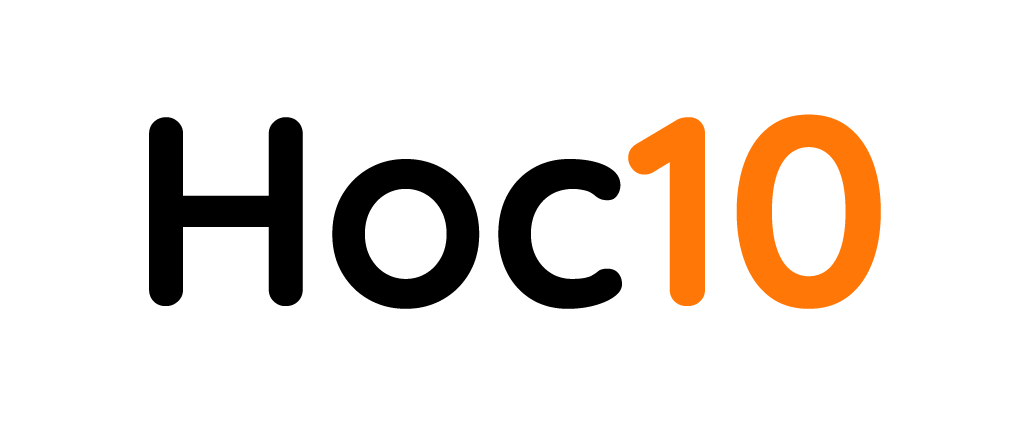 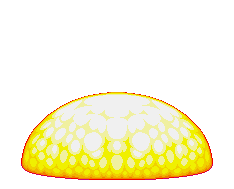 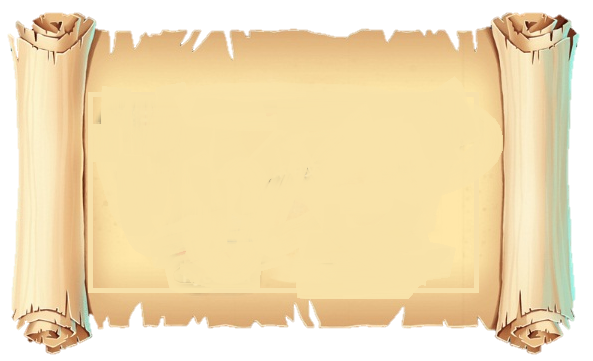 Khi kim dài chỉ số 12, kim ngắn chỉ số mấy để 2 kim tạo thành đường thẳng đứng ?
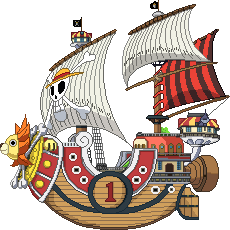 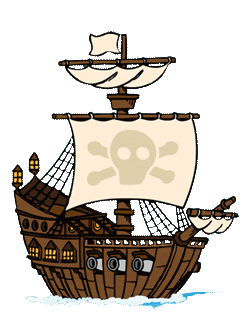 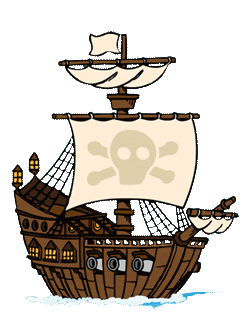 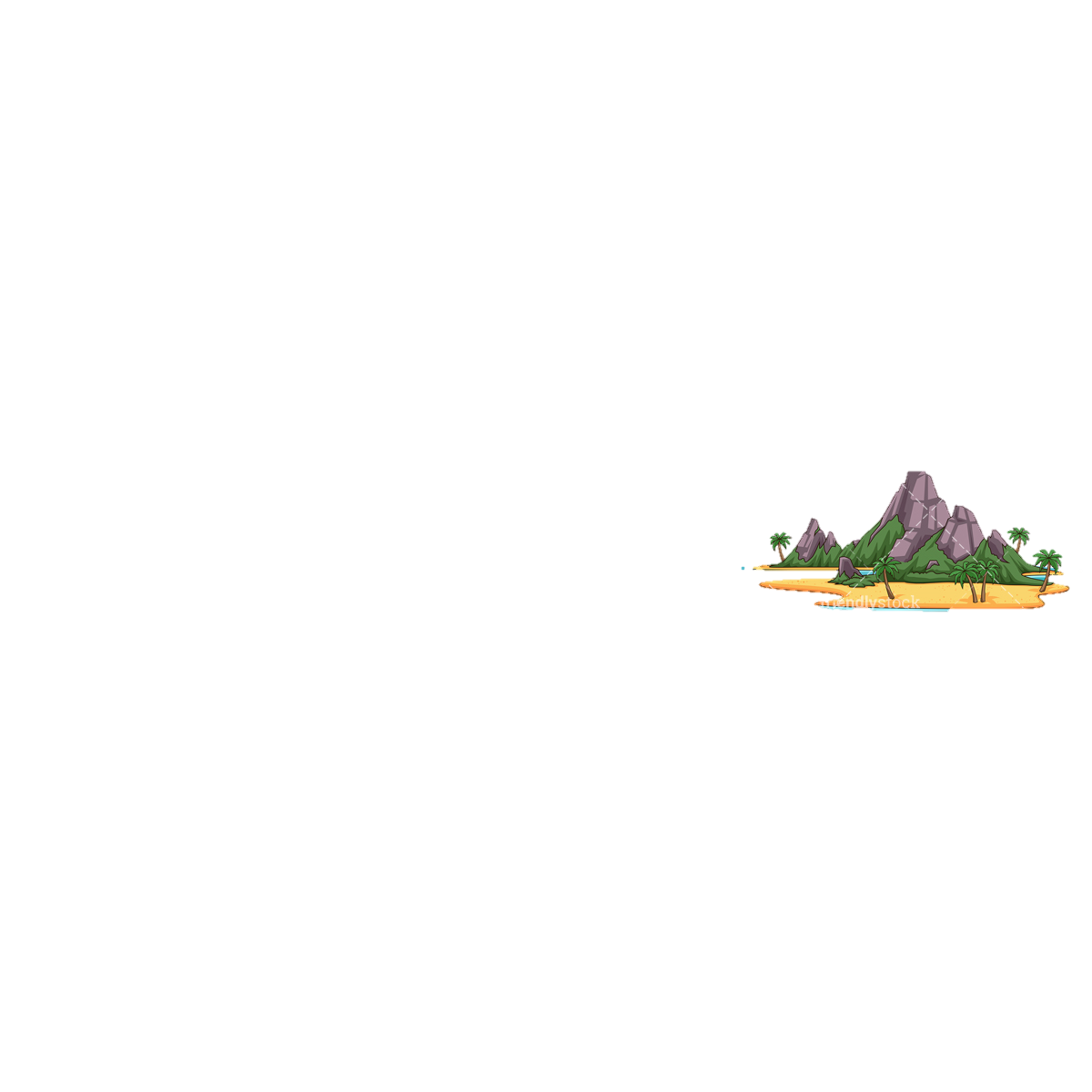 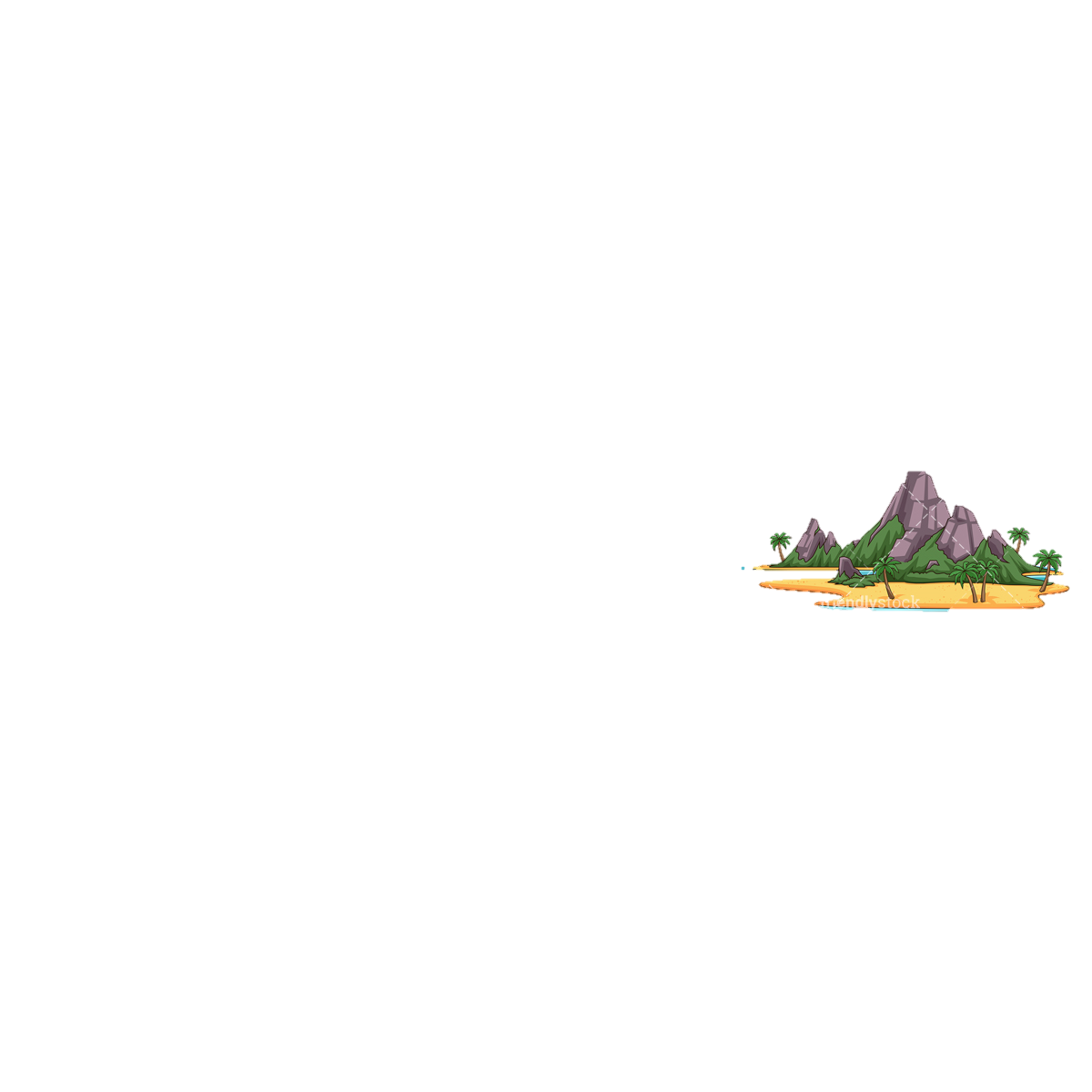 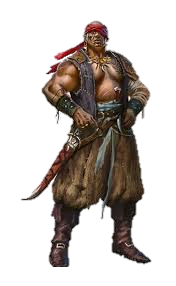 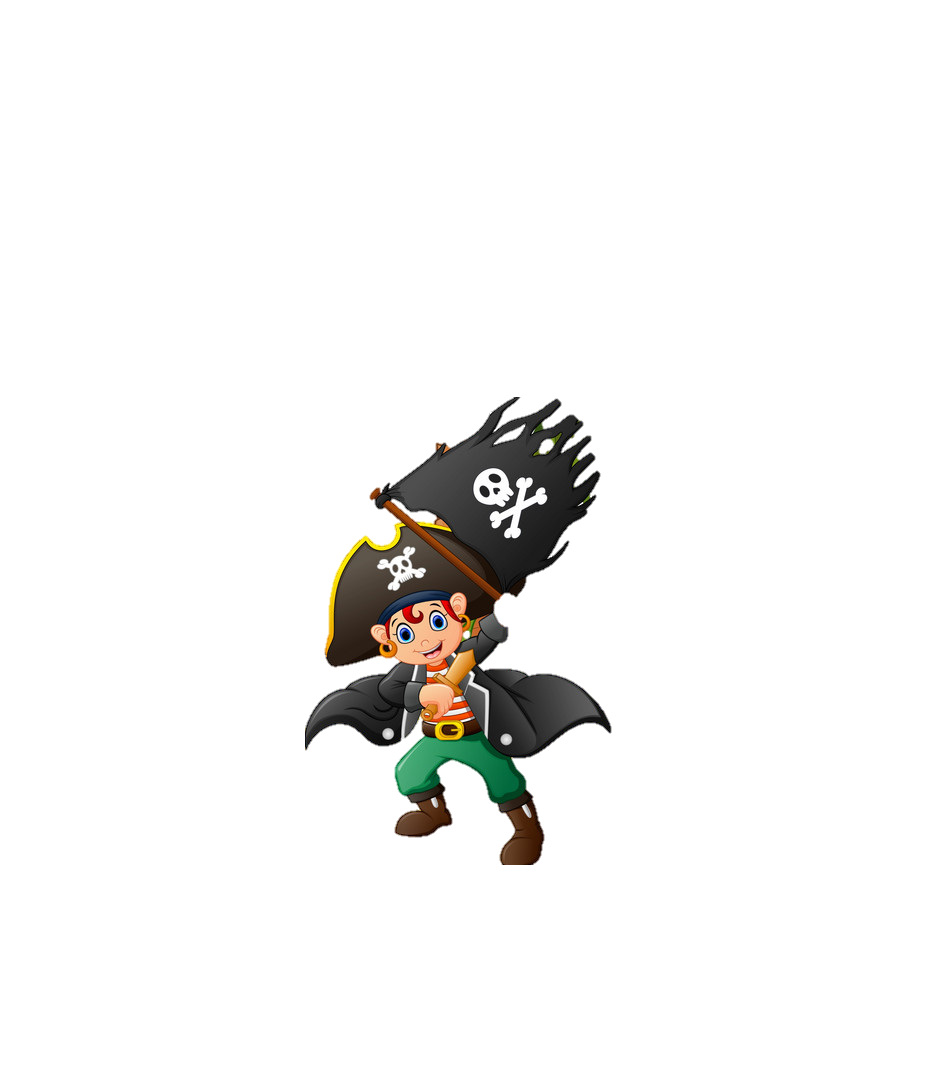 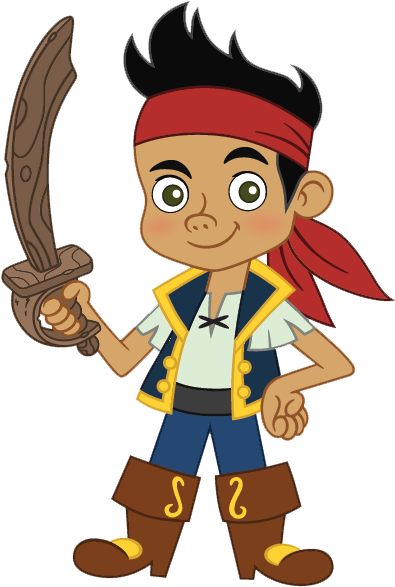 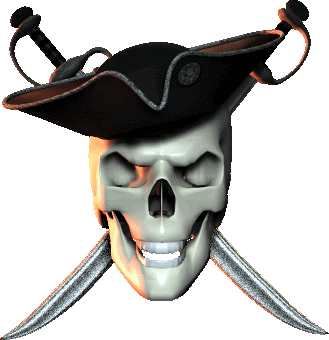 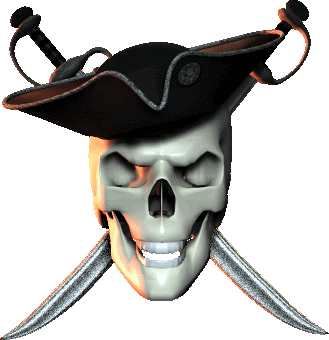 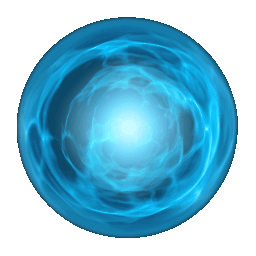 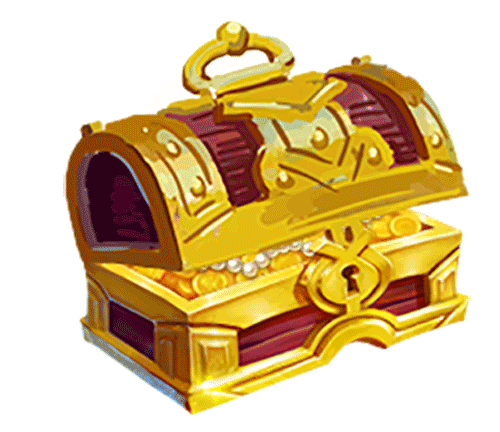 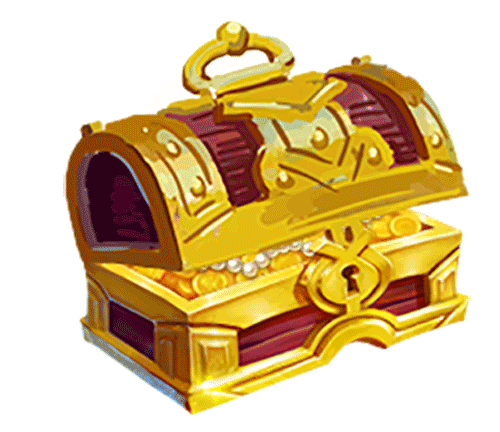 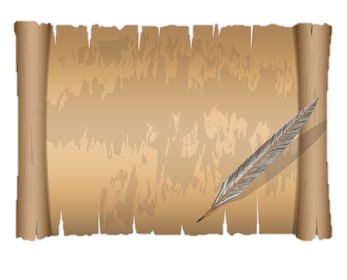 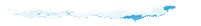 Kim ngắn chỉ số 6.
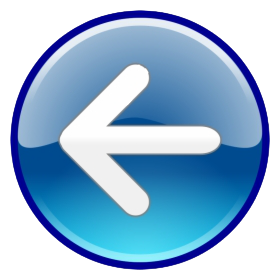 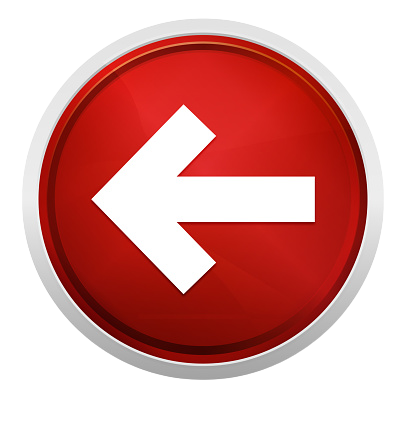 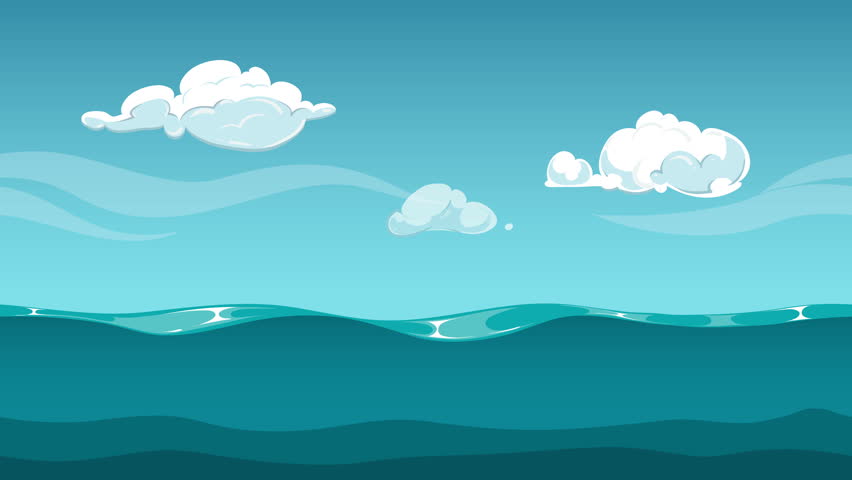 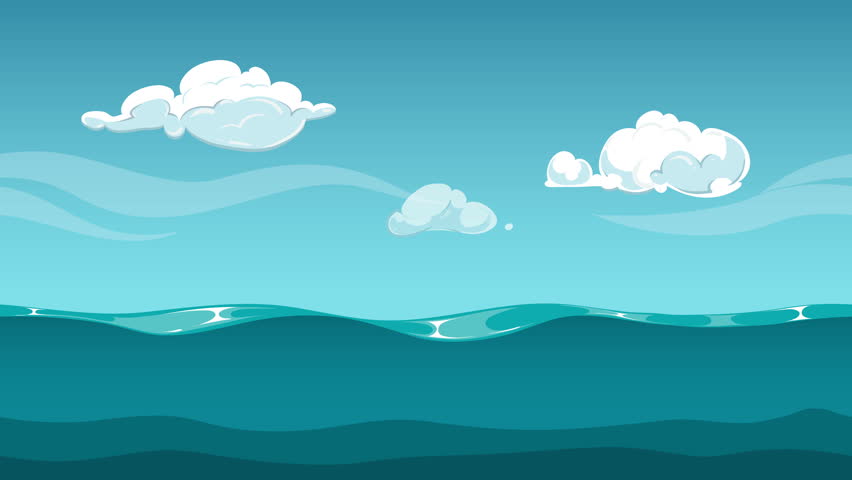 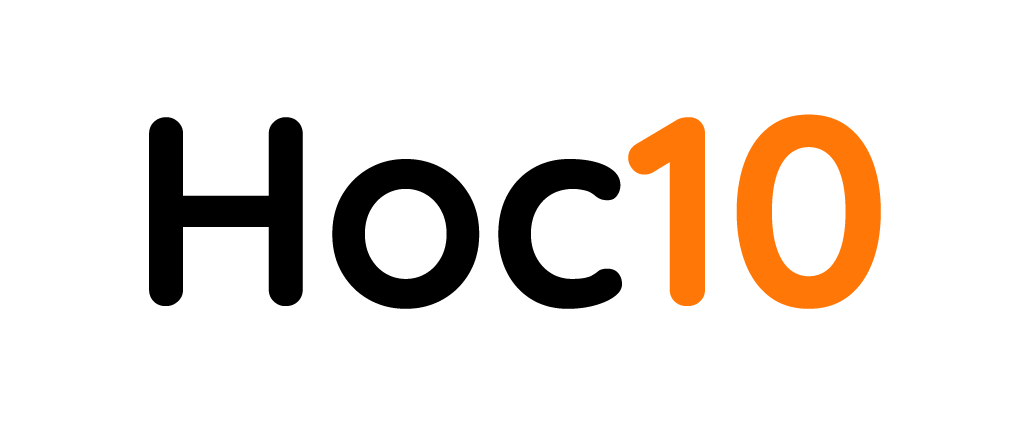 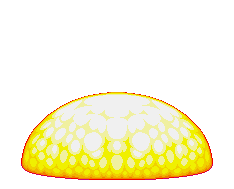 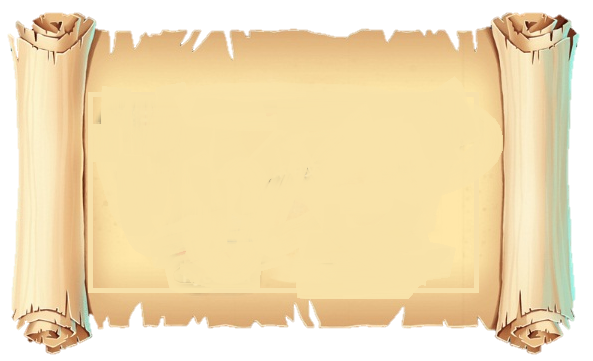 Một ngày có bao nhiêu giờ ?
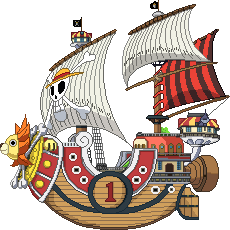 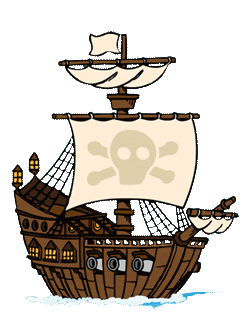 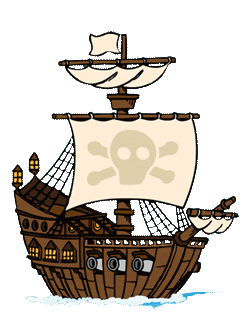 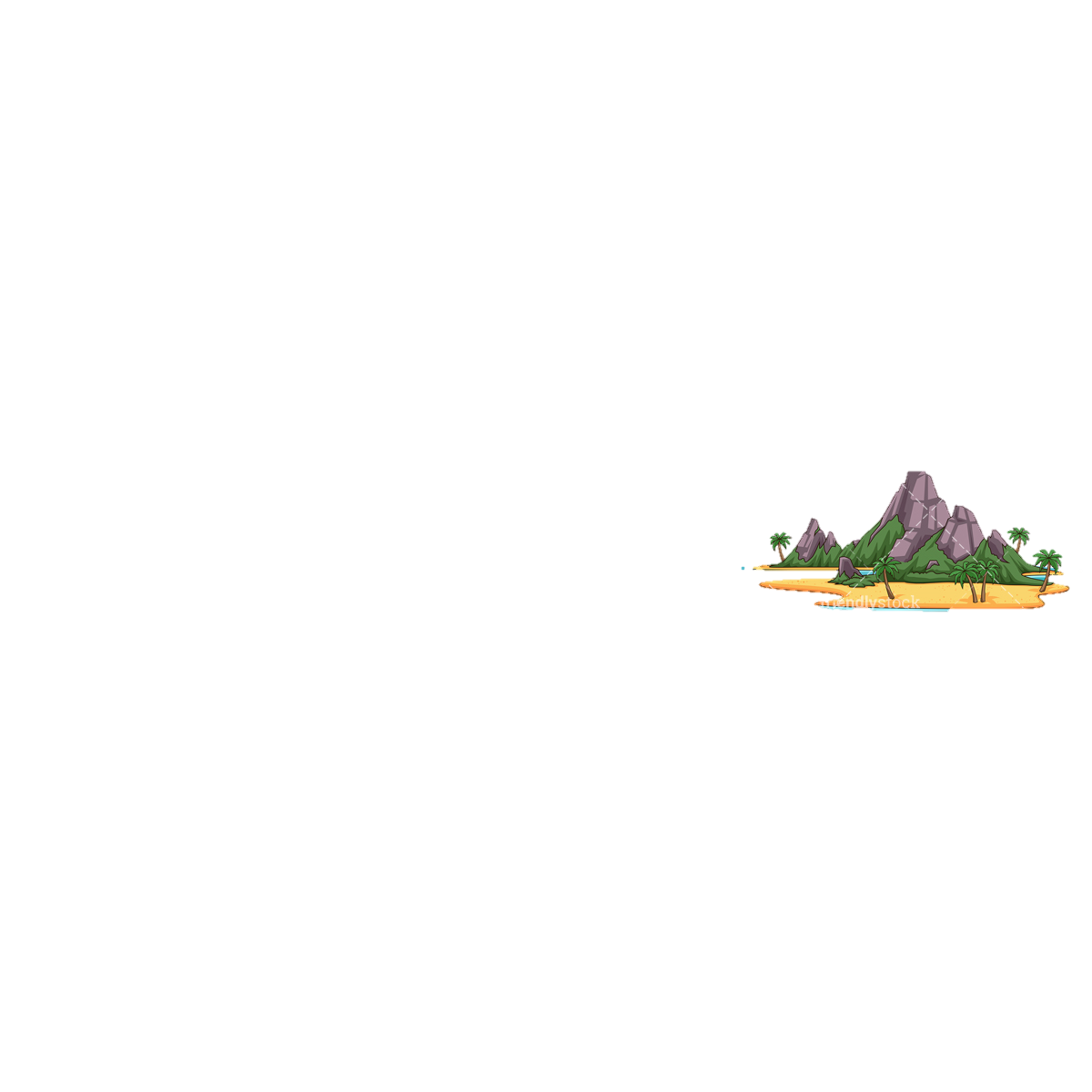 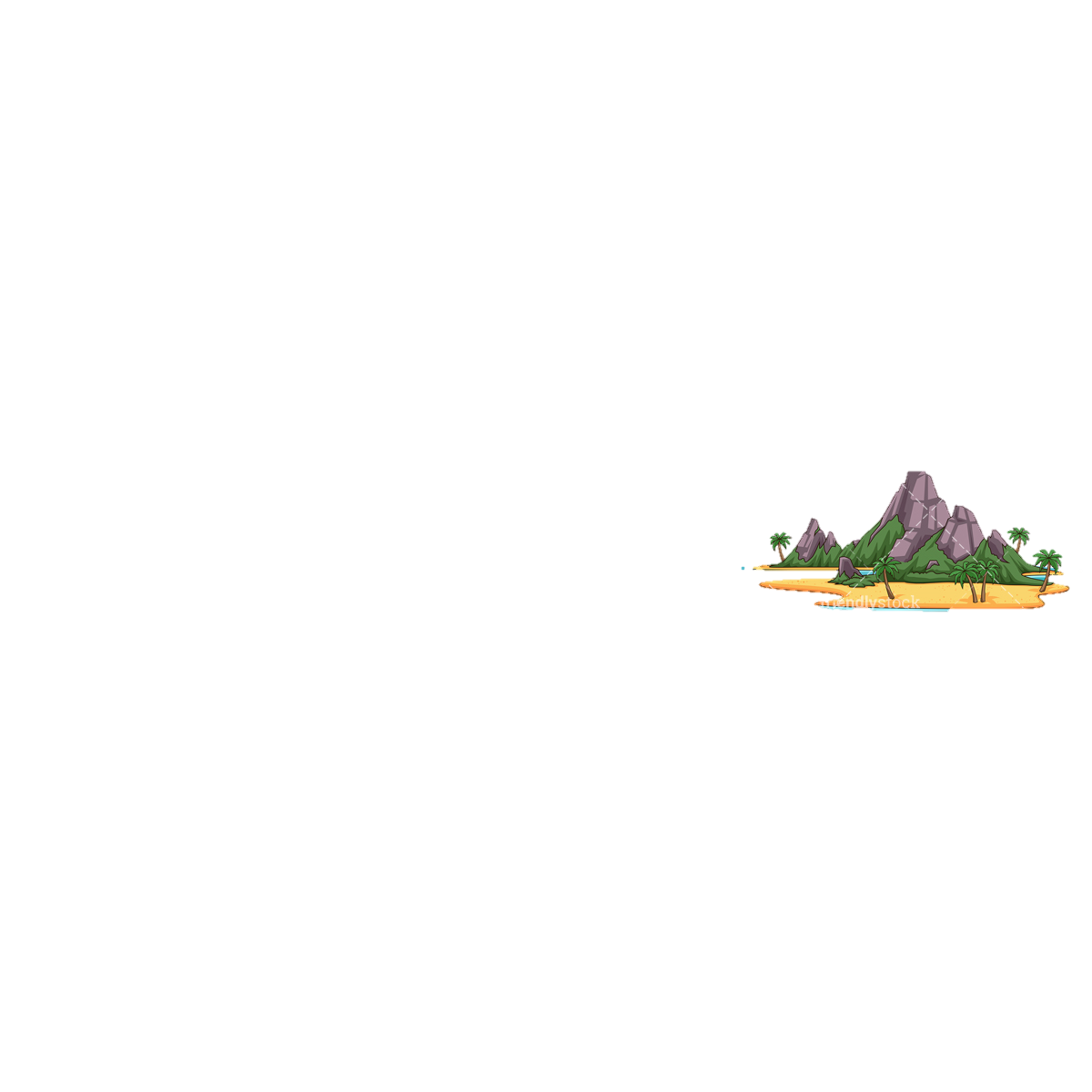 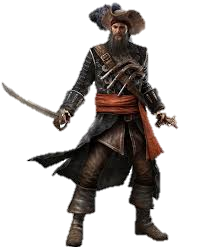 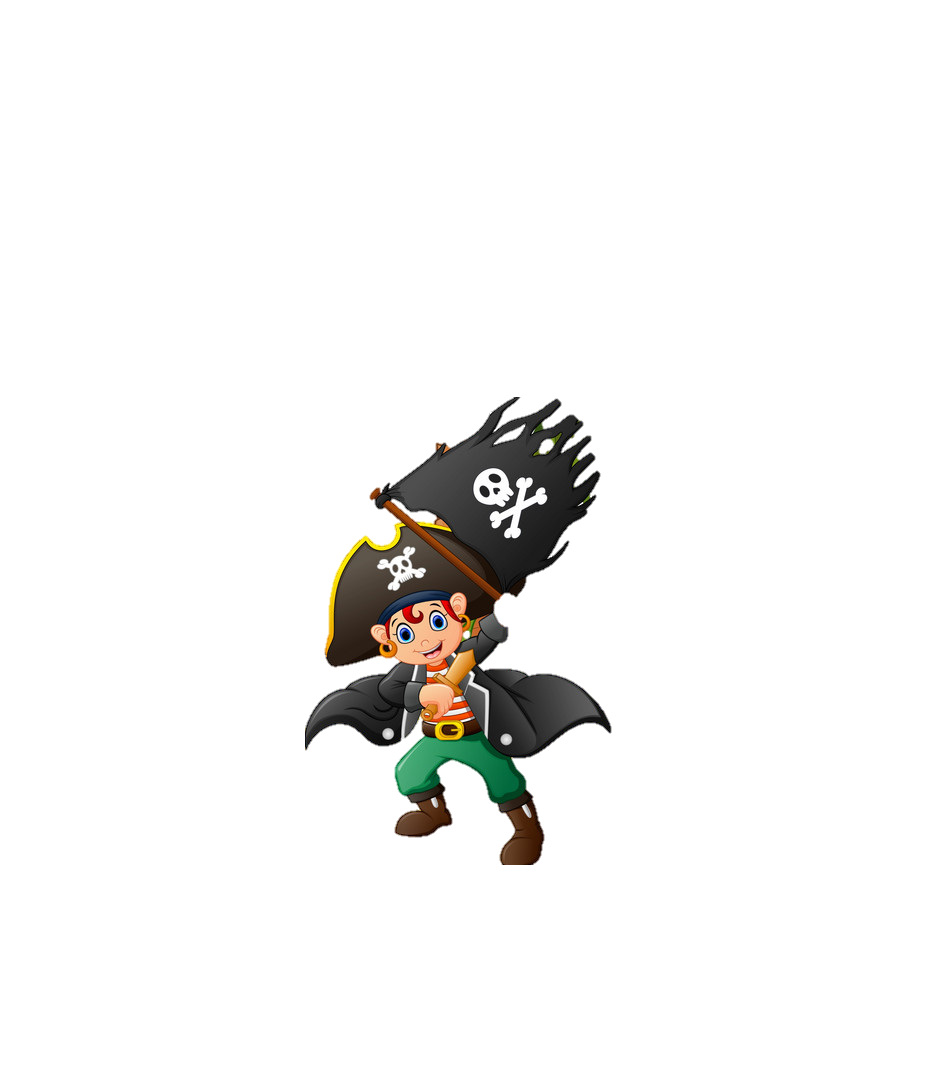 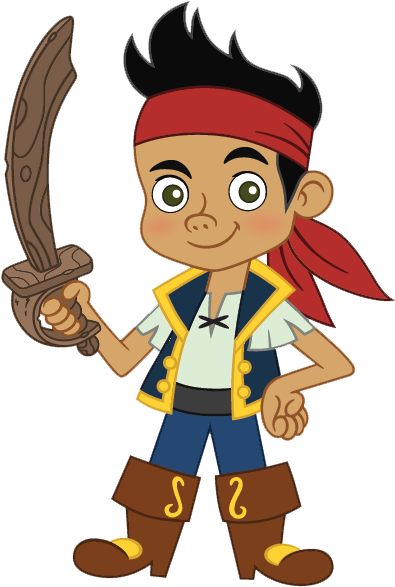 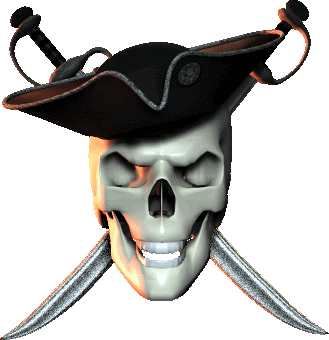 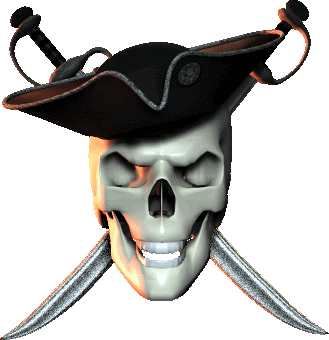 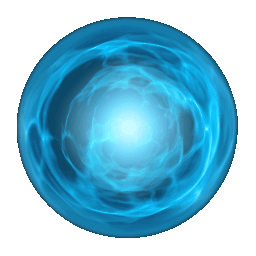 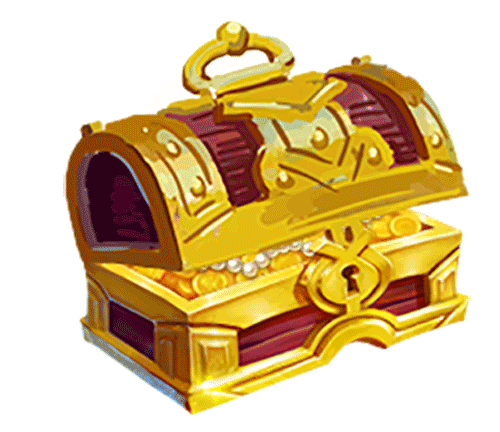 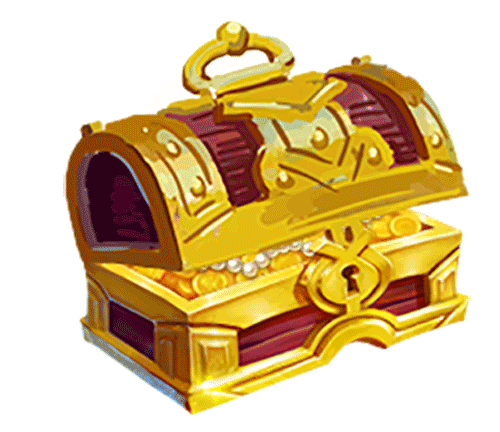 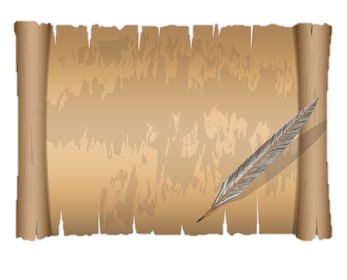 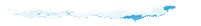 Một ngày có 24 giờ.
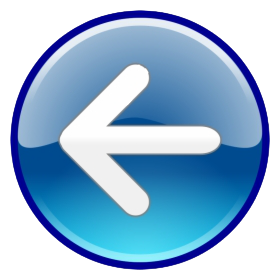 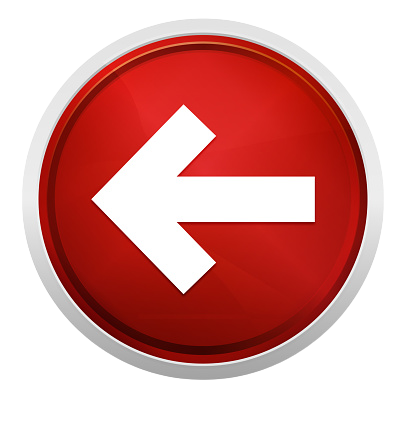 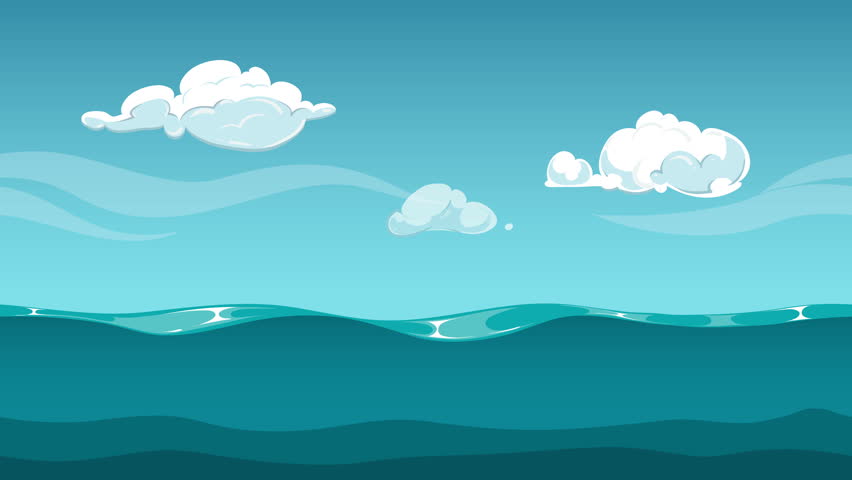 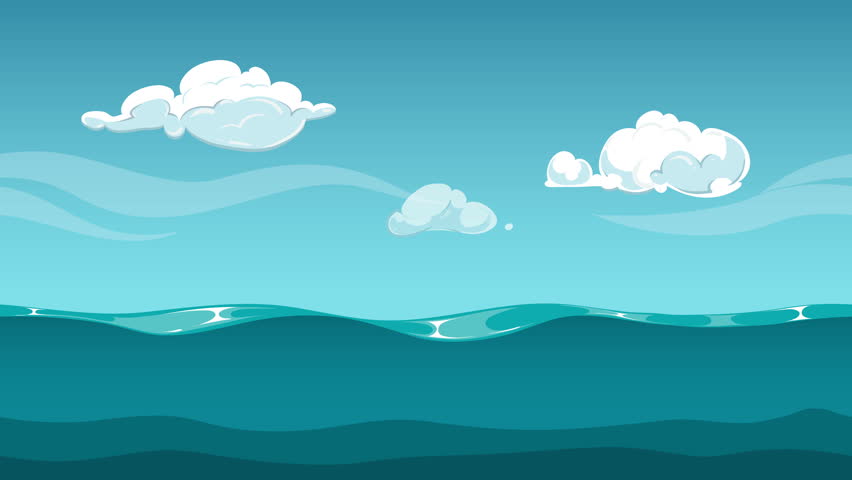 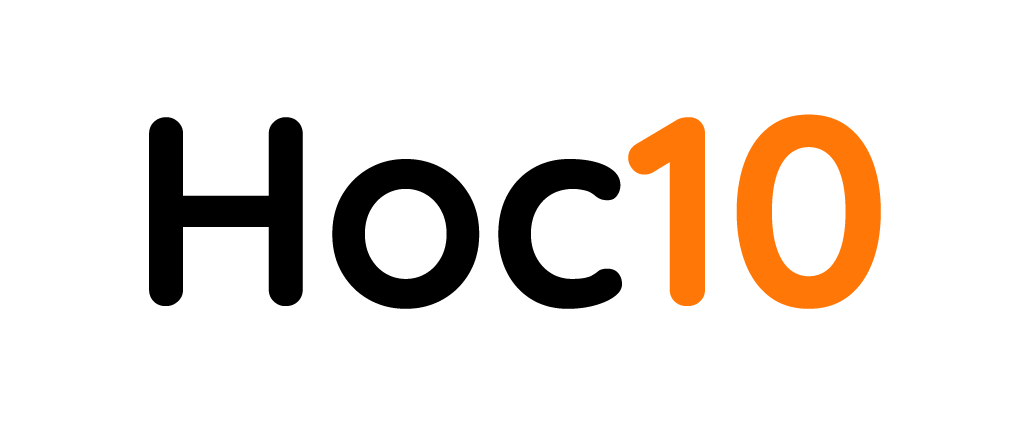 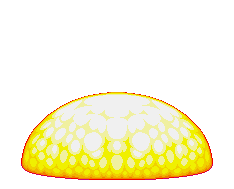 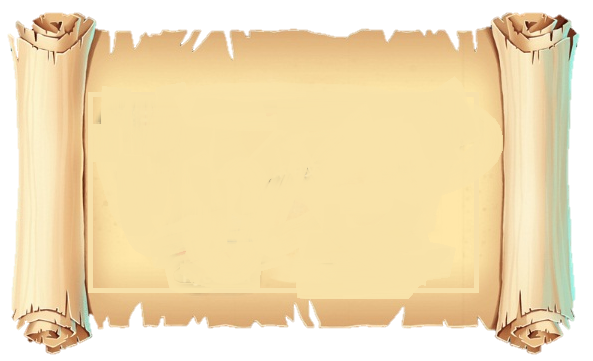 Từ 6 giờ sáng đến 9 giờ sáng, kim dài quay được mấy vòng ?
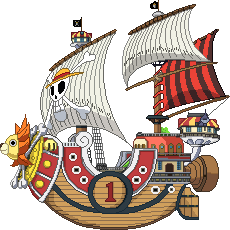 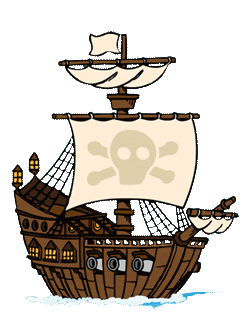 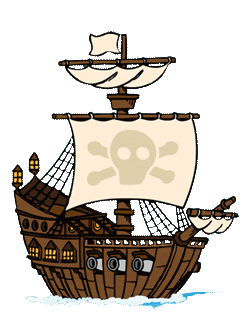 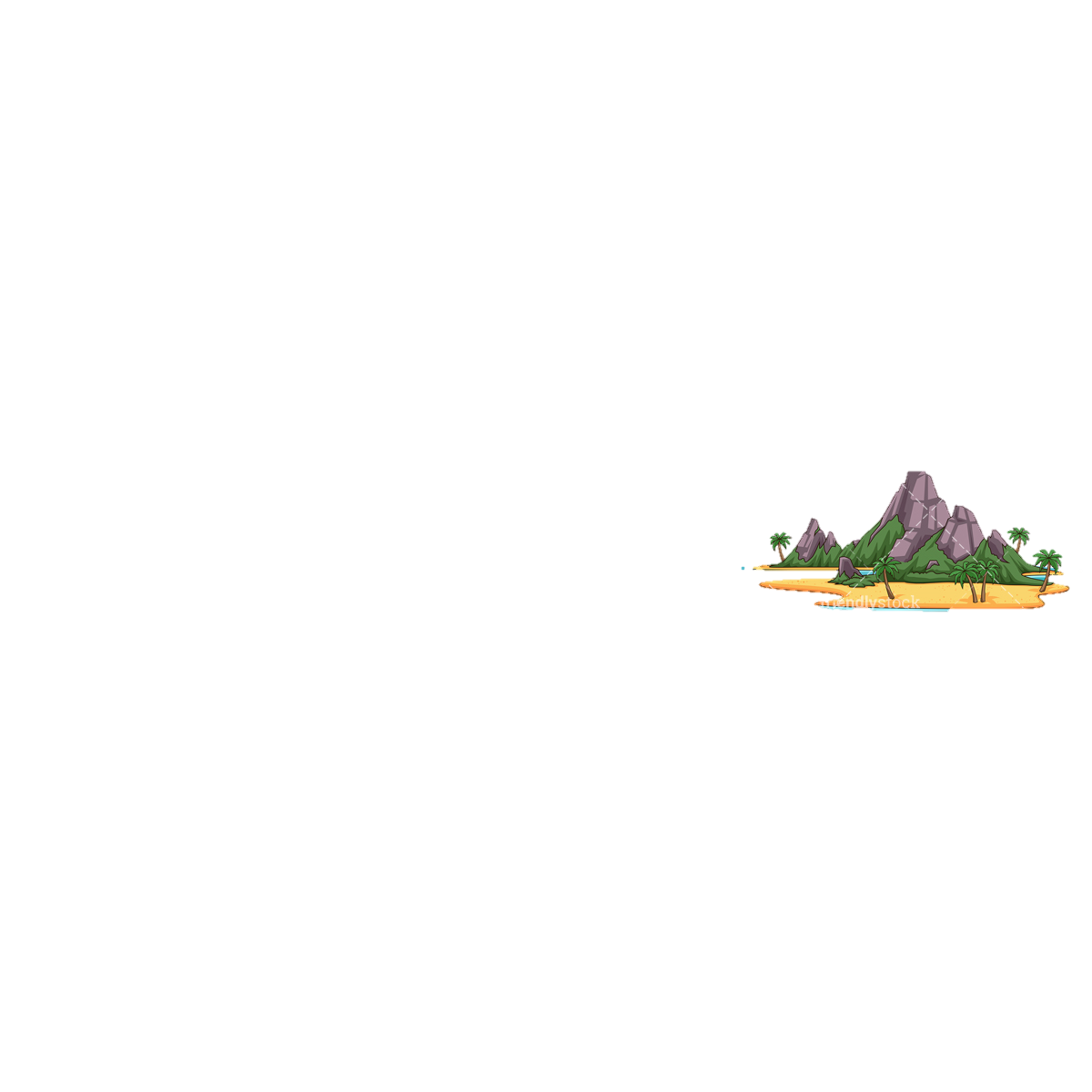 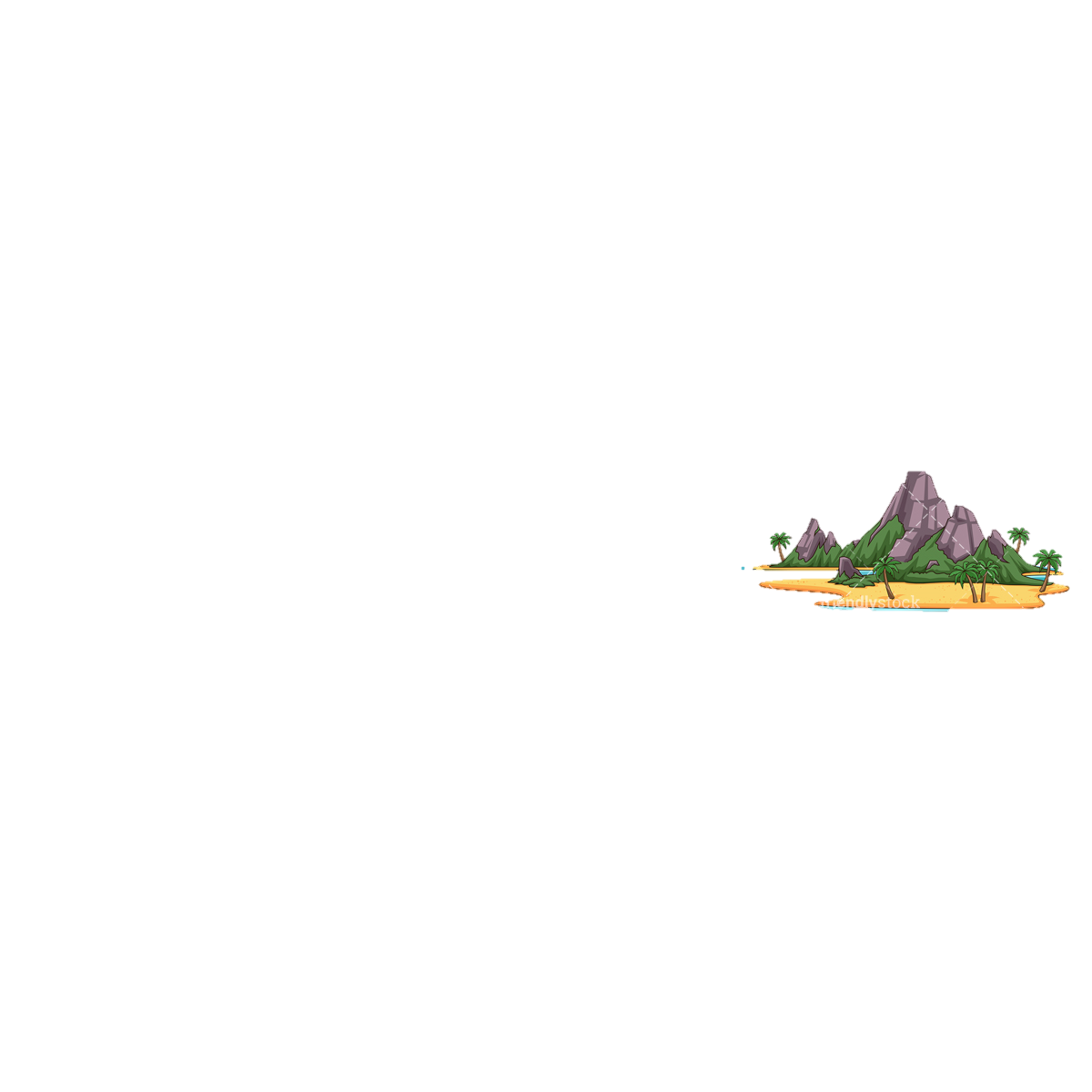 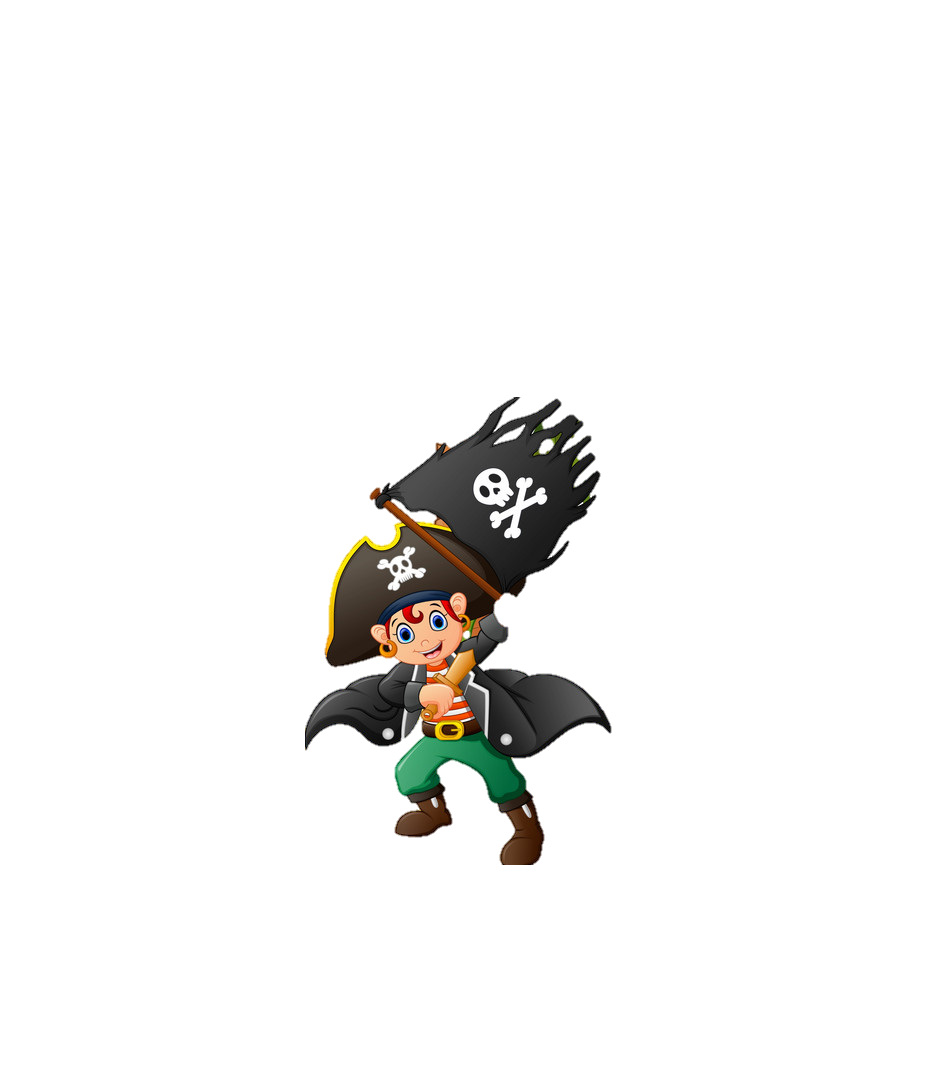 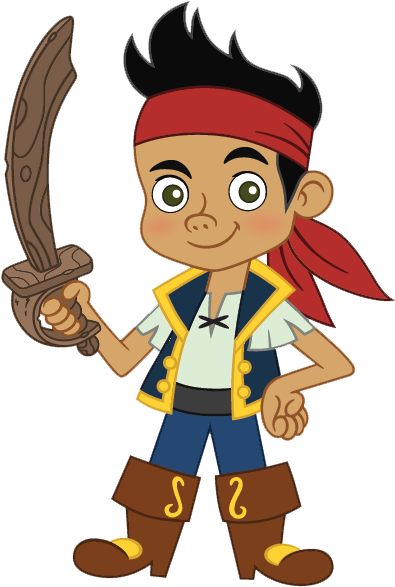 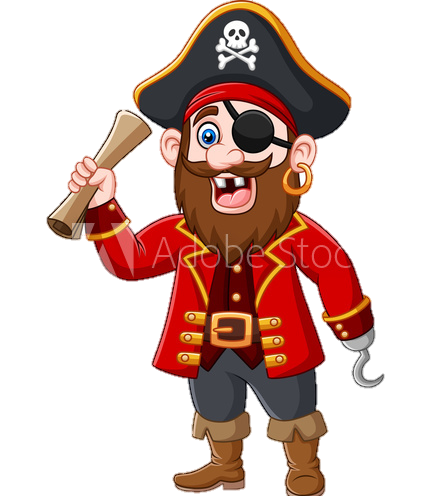 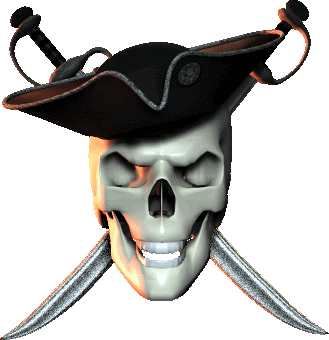 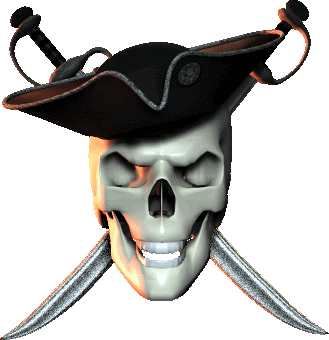 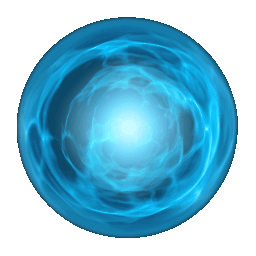 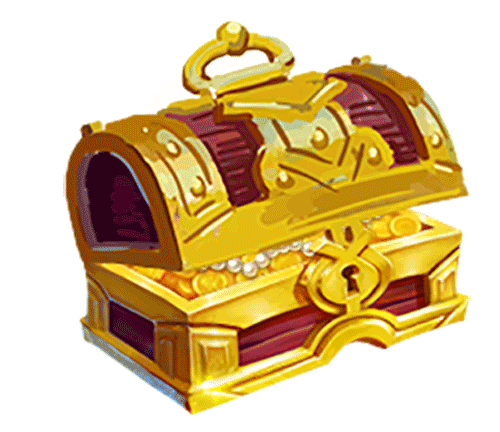 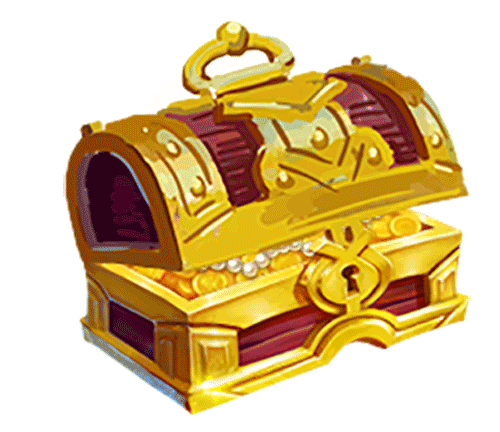 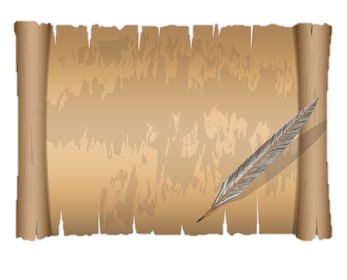 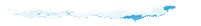 3 vòng
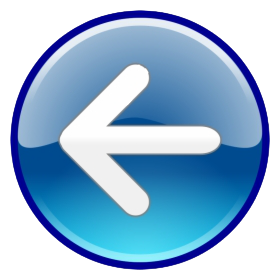 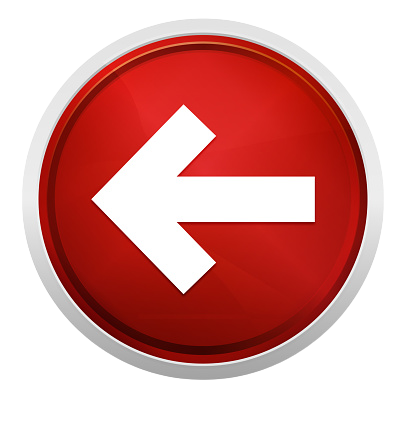 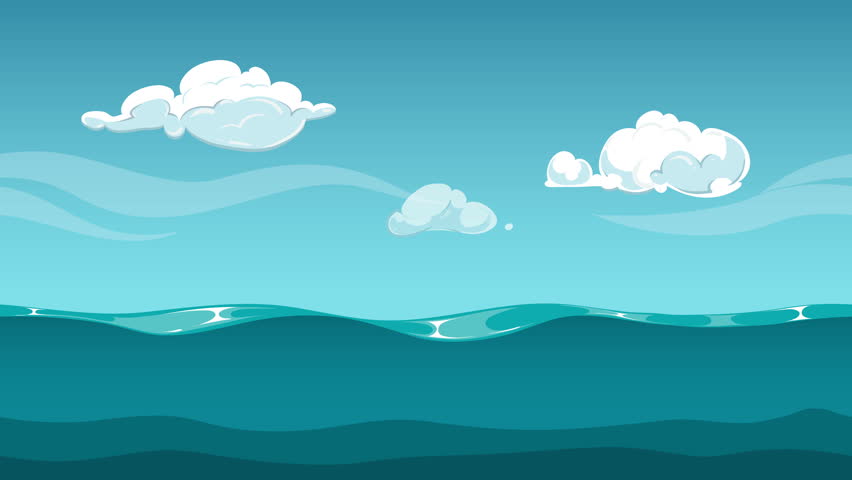 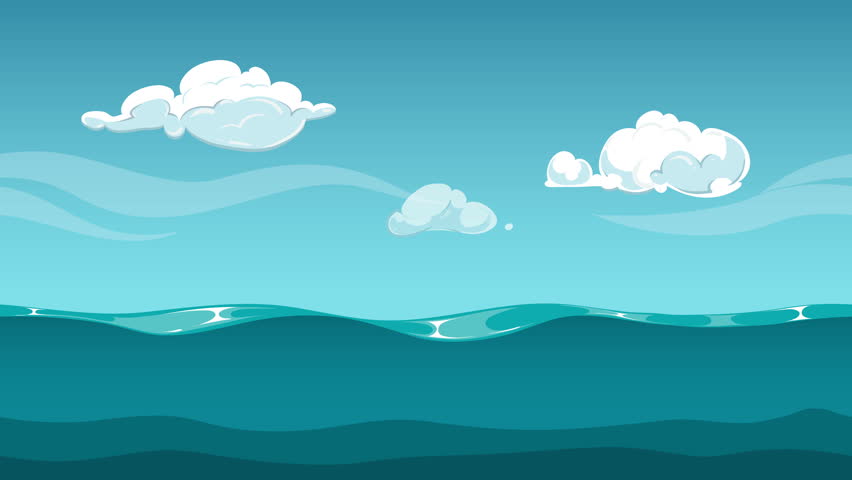 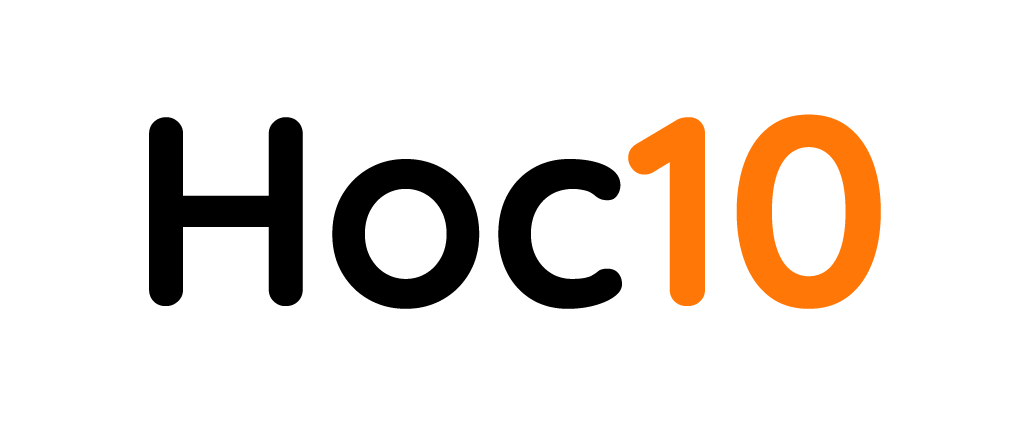 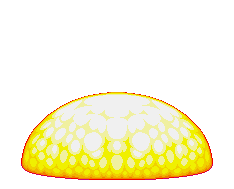 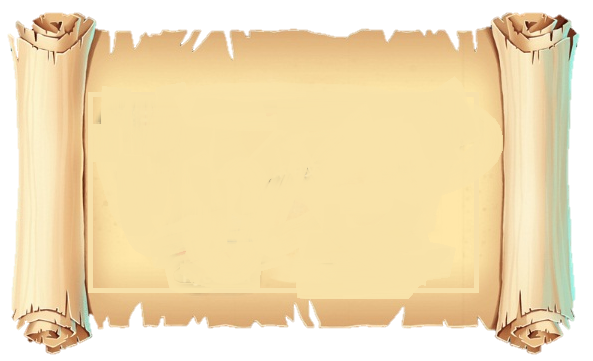 Lan đến lớp lúc 7 giờ, Tú đến lớp lúc 8 giờ. Bạn nào đi học sớm hơn ?
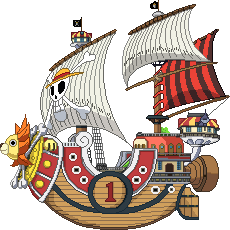 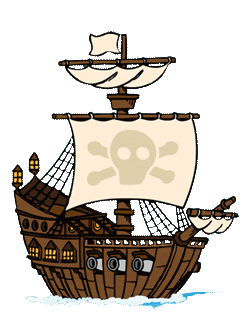 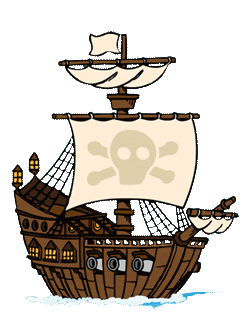 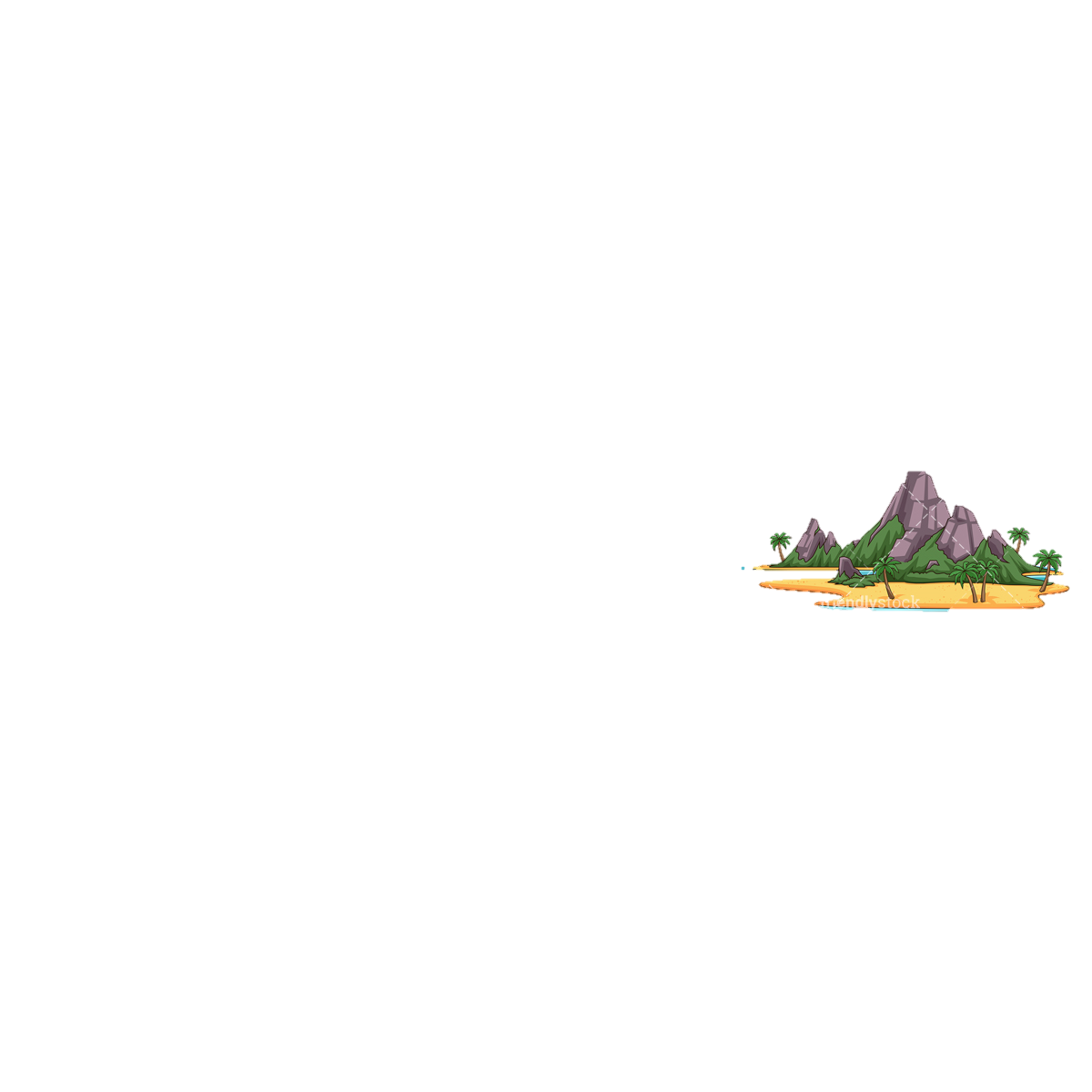 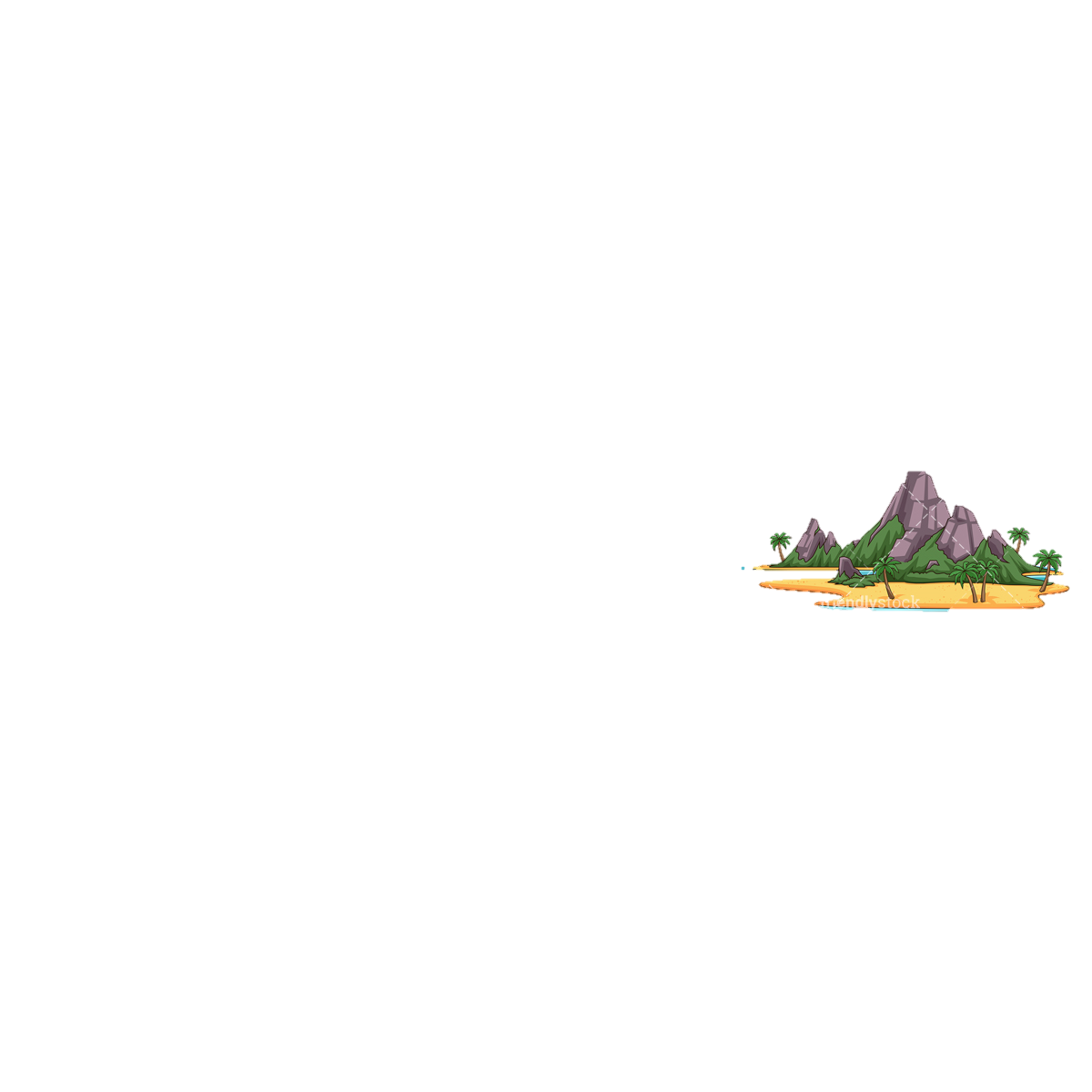 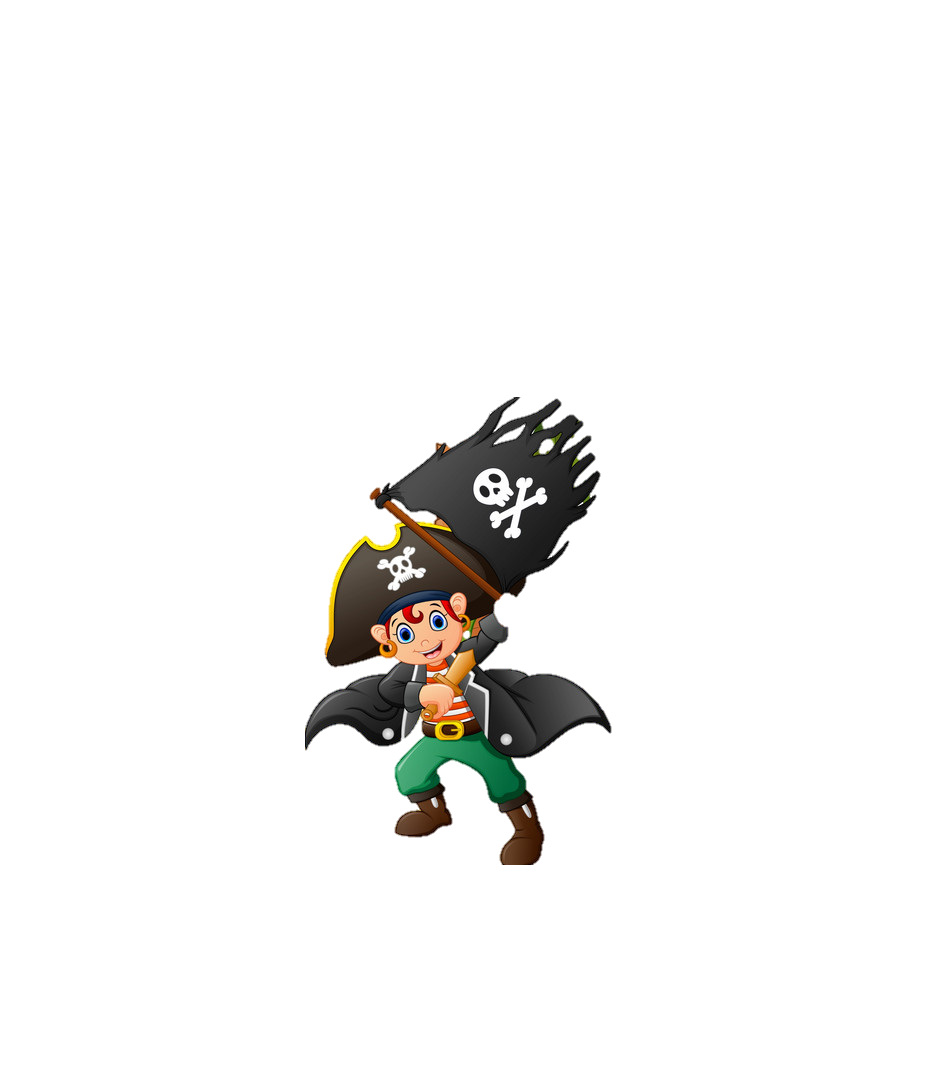 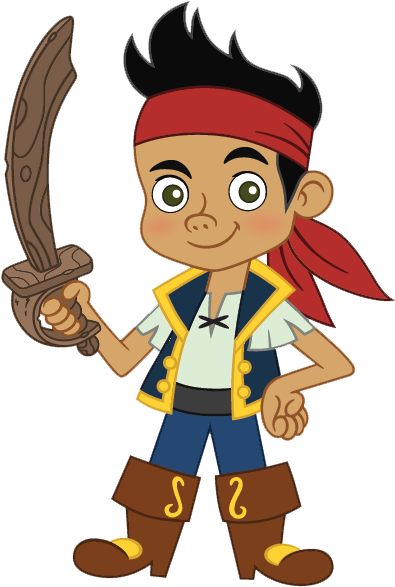 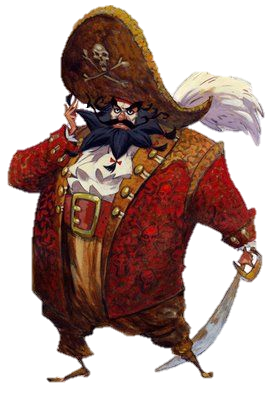 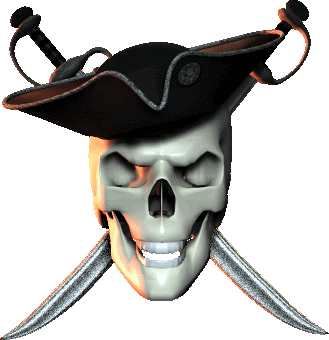 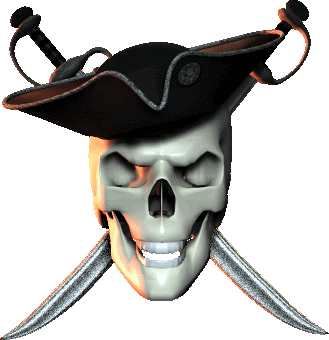 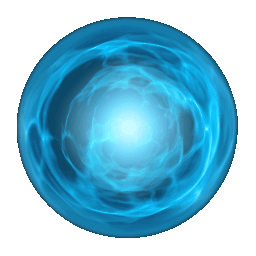 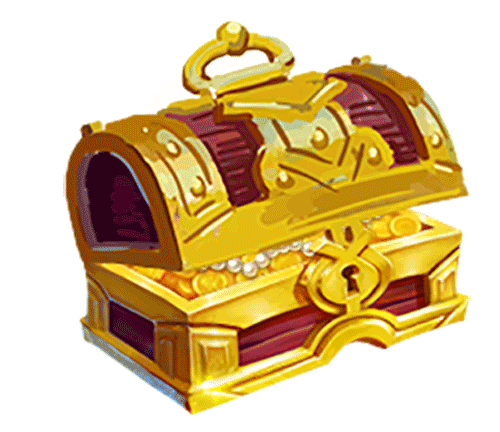 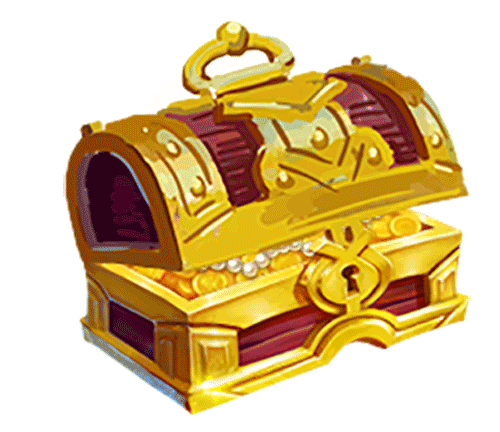 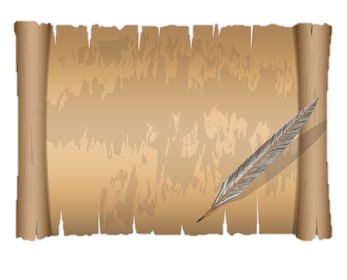 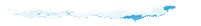 Bạn Lan.
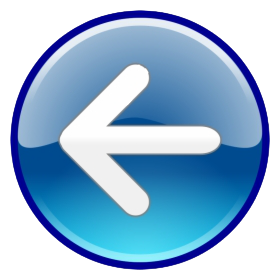 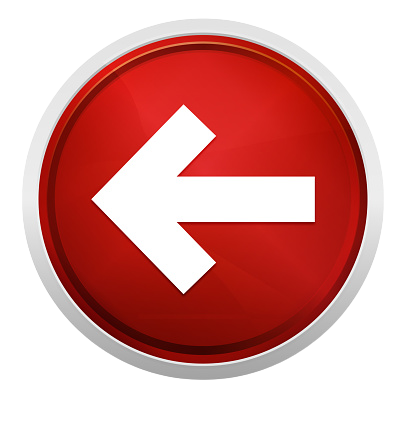 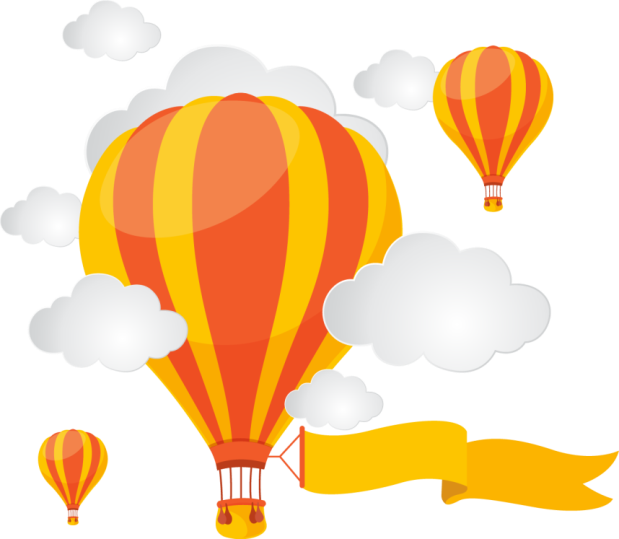 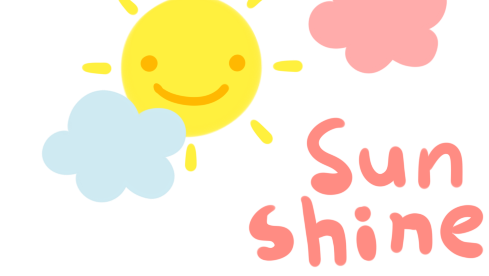 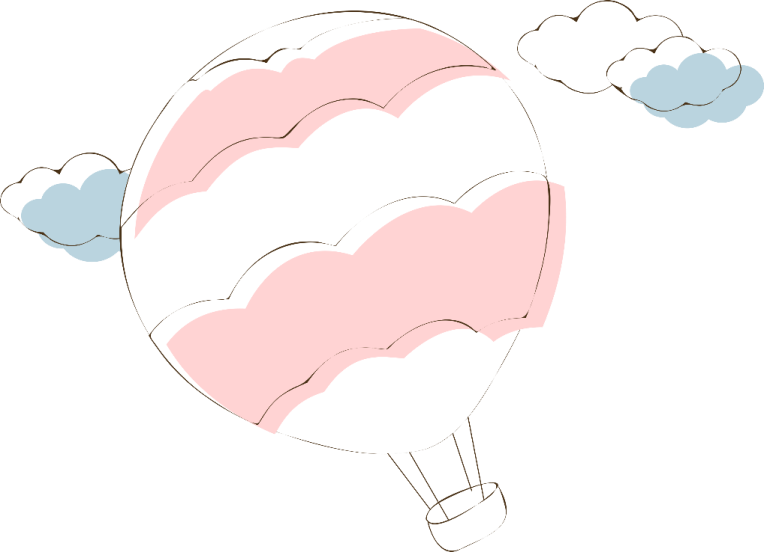 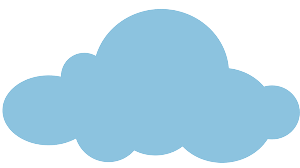 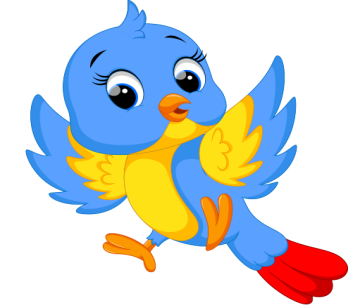 Tạm biệt và hẹn gặp lại!
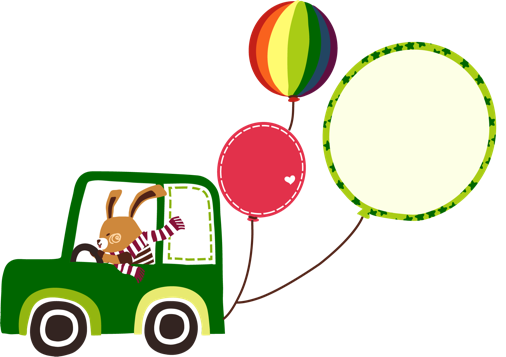 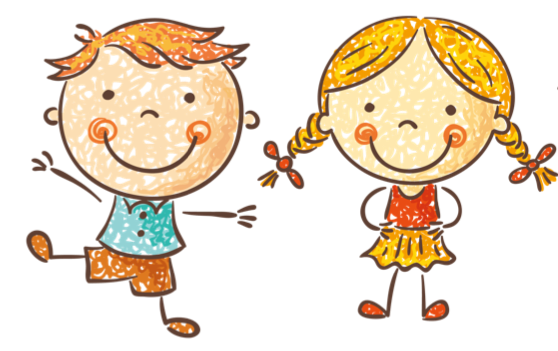 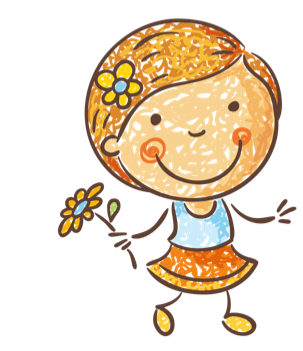 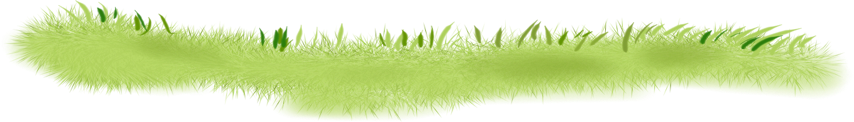